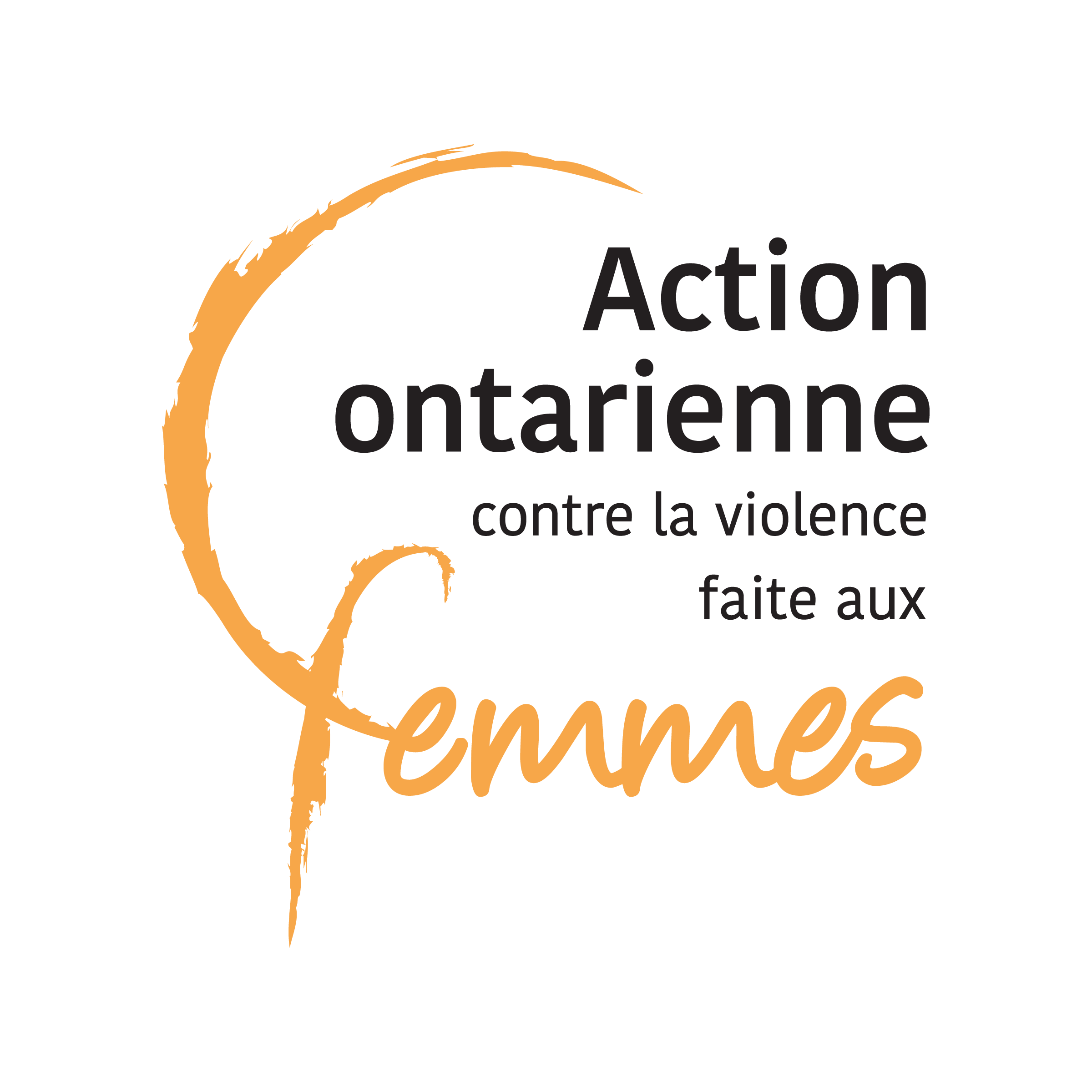 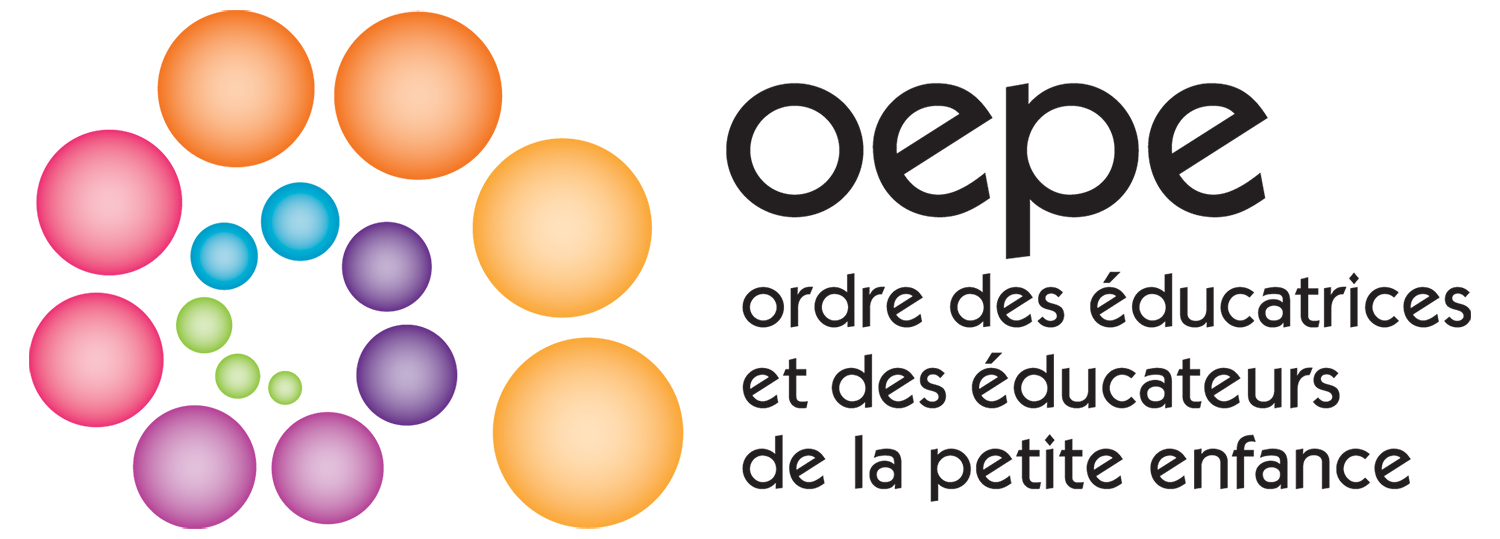 Soins tenant compte des traumatismes​
Cette session commence à 13h HNE
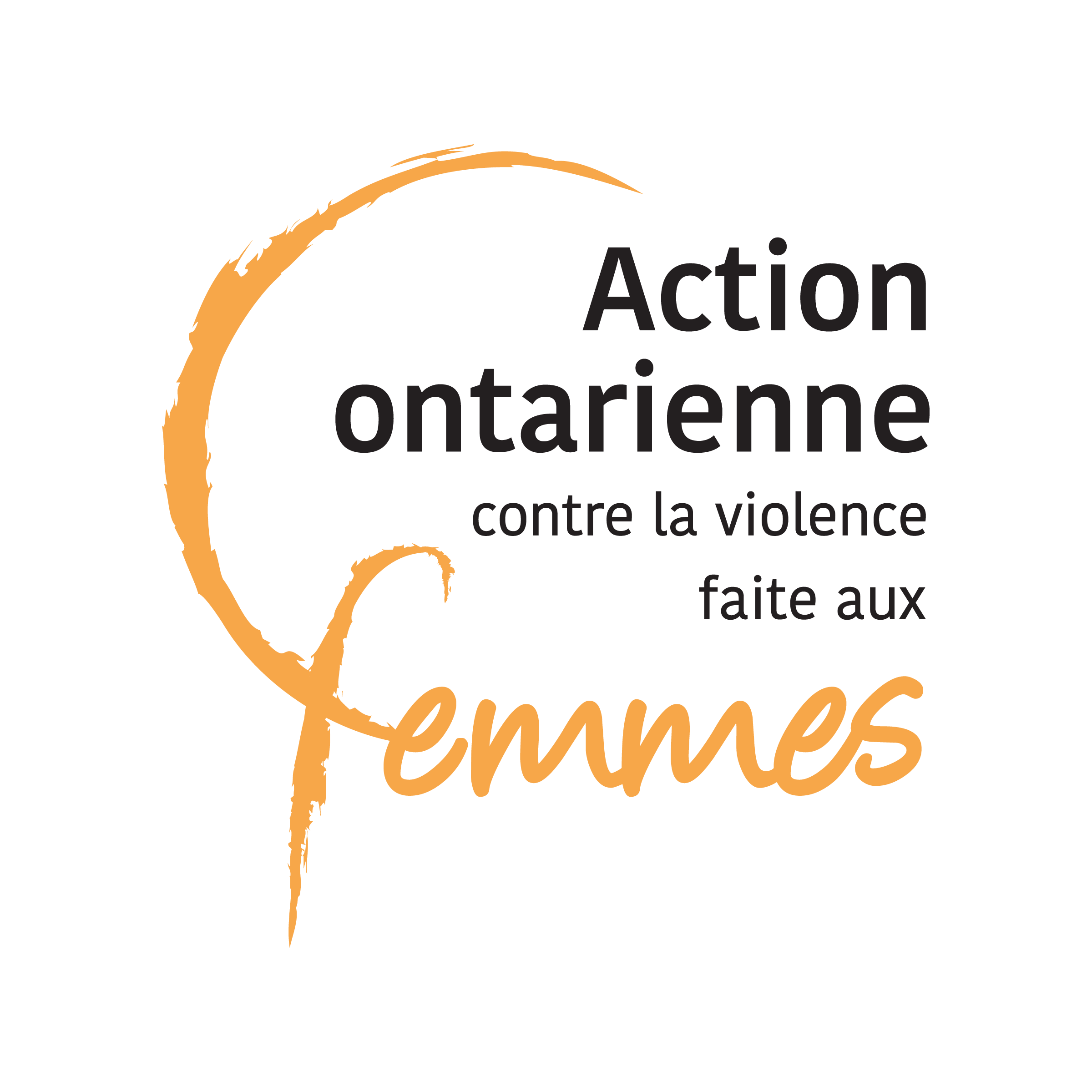 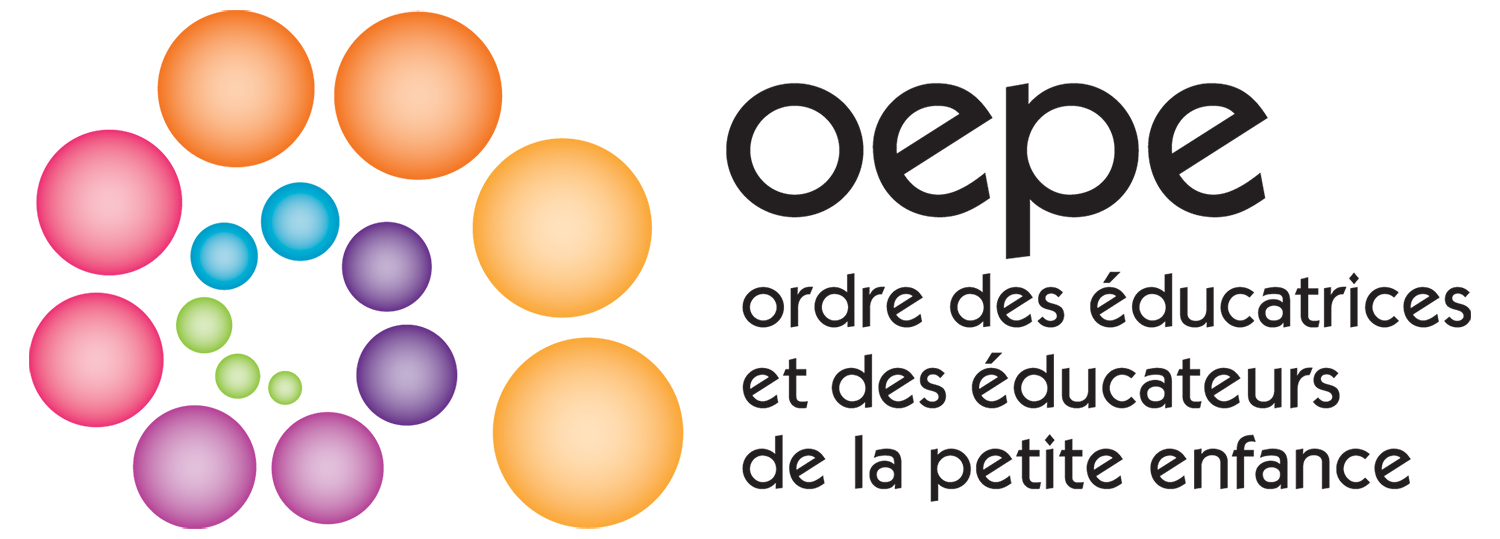 Bienvenue
26 septembre 2022
[Speaker Notes: Mélanie – 
Bonjour à toutes et tous
Je suis Mélanie Dixon. Je suis EPEI et directrice de l’exercice professionnel au sein de l’Ordre. 
Je vous souhaite la bienvenue.
Merci de vous joindre à nous aujourd’hui pour un atelier conçu spécifiquement pour les EPEI et leurs superviseures sur le sujet des soins tenant compte des traumatismes.]
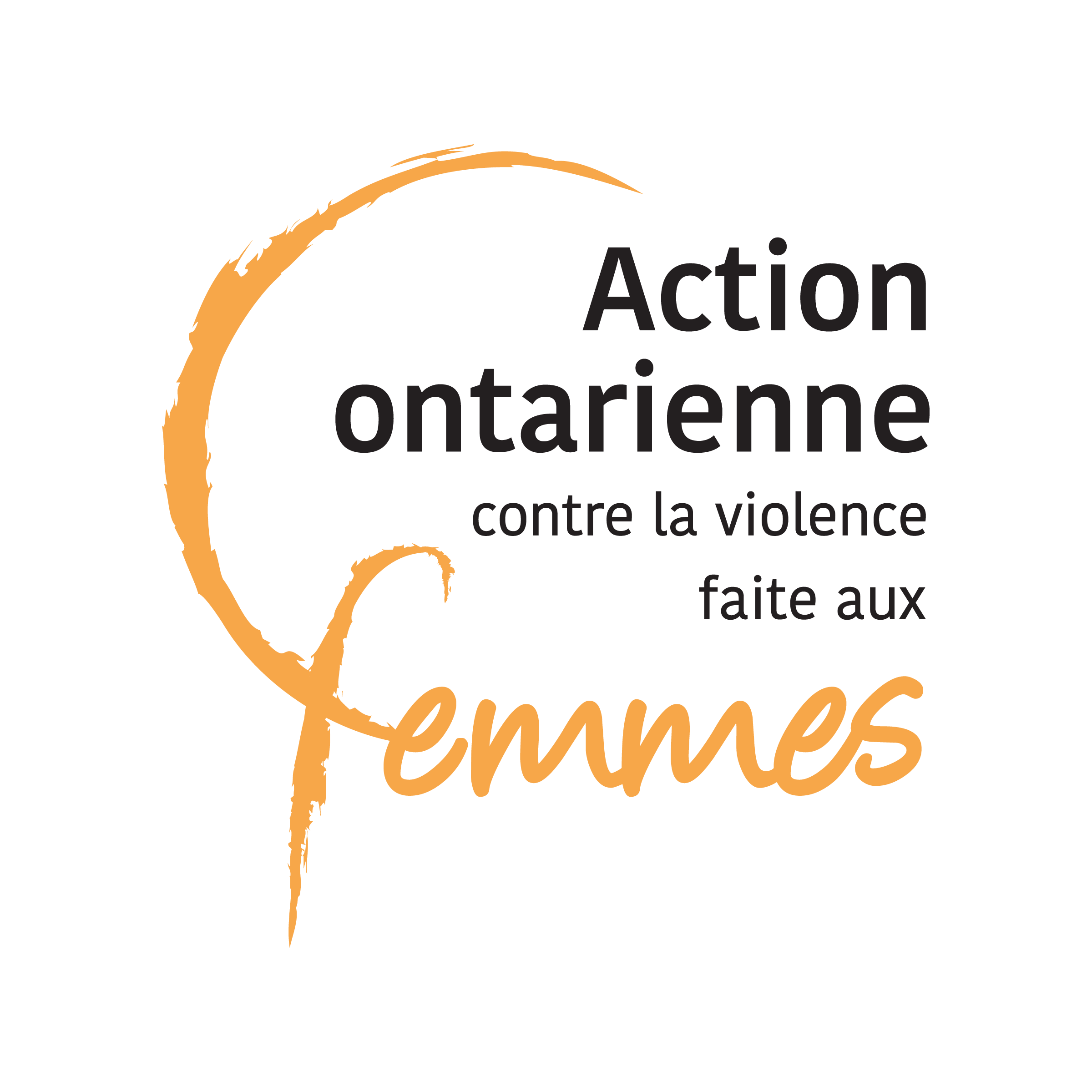 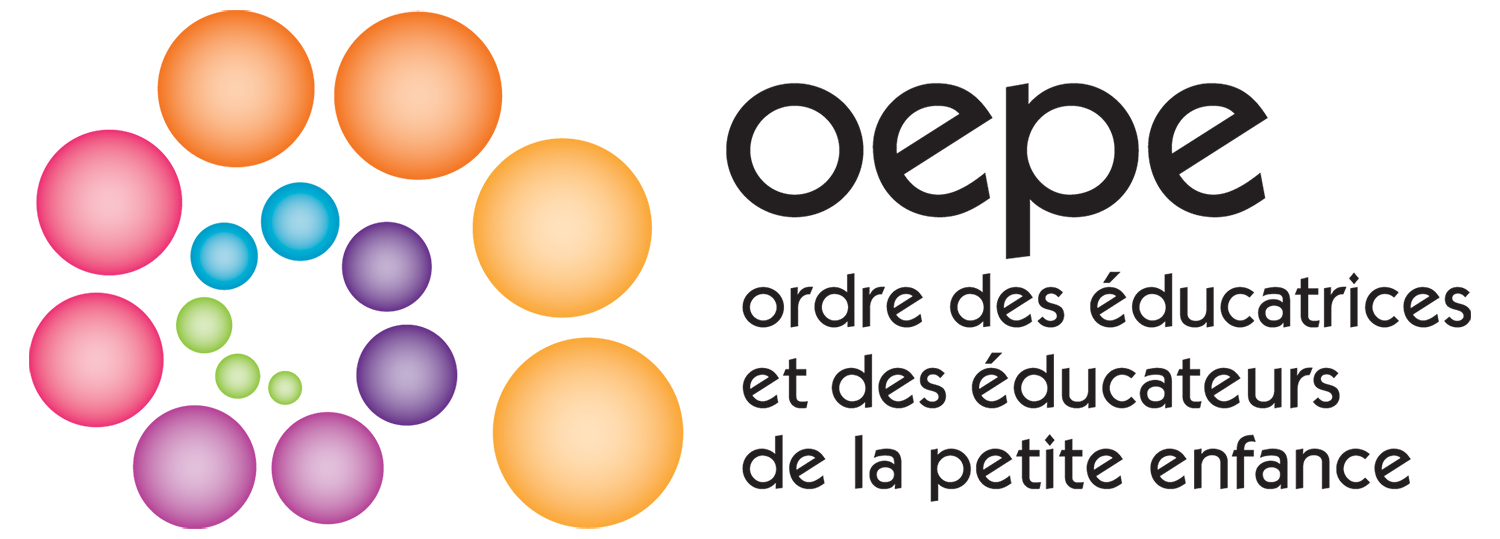 Reconnaissance des territoires
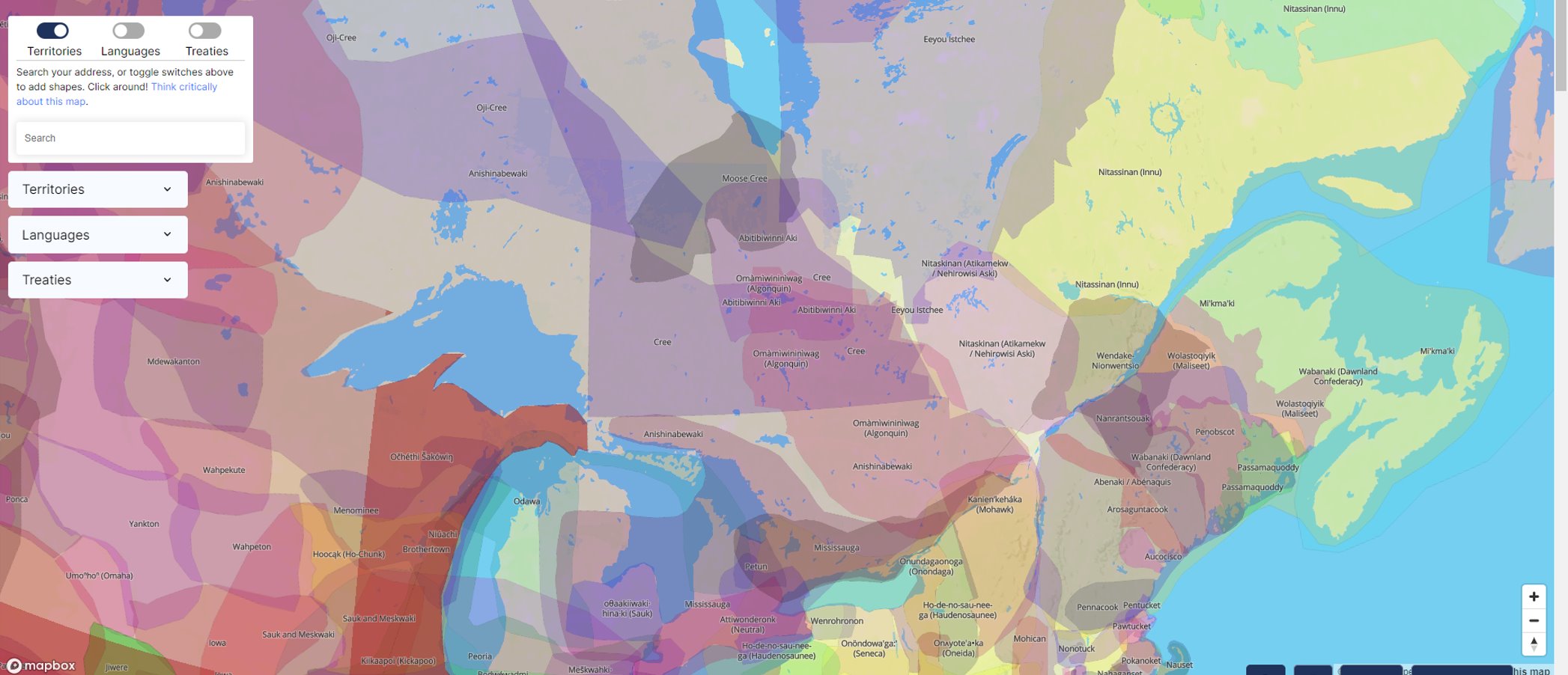 3
Soins tenant compte des traumatisme – 26 septembre 2022
[Speaker Notes: AOcVF – Maïra
Il est toujours important pour Action ontarienne contre la violence faite aux femmes de commencer ses rencontres publiques par la reconnaissance des territoires sur lesquels nous nous trouvons. Les bureaux d’Action ontarienne sont situés sur le territoire non cédé des nations algonquines anishinaabe, mais nous reconnaissons que chacun et chacune d’entre nous se trouve partout en Ontario et comme vous le voyez sur cette carte de Native land, nous nous trouvons tous et toutes sur le territoire ancestral d’un ou de plusieurs peuples autochtones. Il est important que tout le monde s’informe sur le territoire où il ou elle se trouve et cherche à en savoir plus sur la nation ou les nations qui sont présentes sur ces terres depuis toujours. Nous devons reconnaître que le colonialisme et le suprémacisme blanc ont eu et continuent d’avoir des conséquences néfastes sur les diverses communautés autochtones, et notamment sur les femmes et les filles. Il est important que chacun et chacune s’informe, participe aux efforts de réconciliation et participe à mettre fin aux discriminations auxquelles les peuples autochtones font face​]
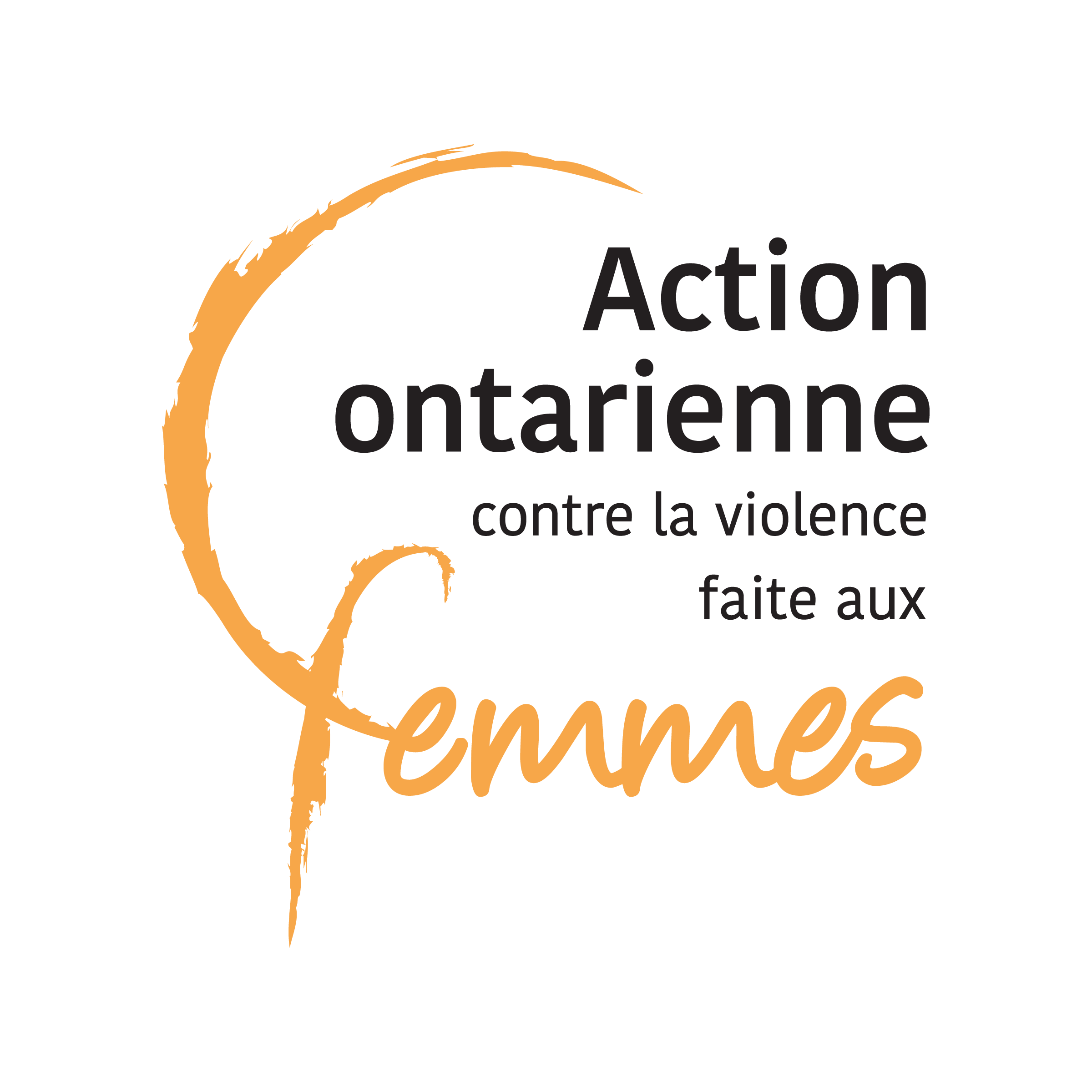 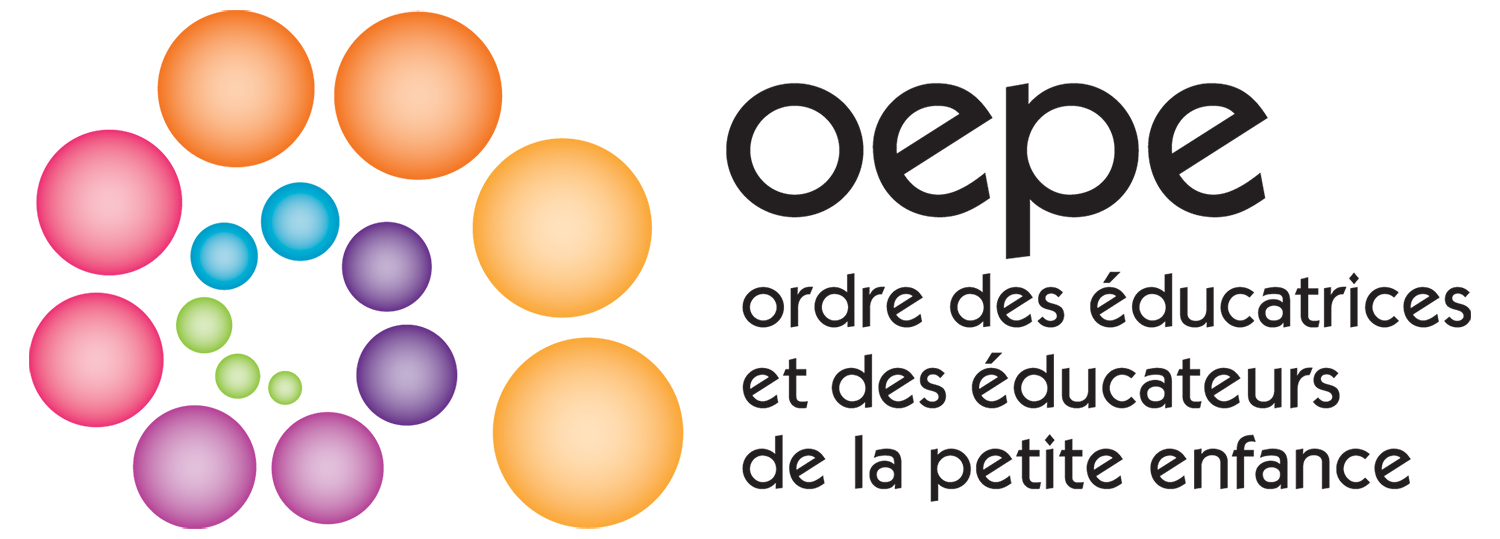 Présentations
Maïra Martin
Michelle Petersen
Danielle Hnatyshyn
4
Soins tenant compte des traumatisme – 26 septembre 2022
[Speaker Notes: Mélanie
Michelle Petersen est la directrice générale par intérim d'Action ontarienne contre la violence faite aux femmes. 
Par sa part, Martine Lanthier est directrice générale au Centre Novas, CALACS francophone de Prescott-Russell.  (Centre d’aide et de lutte contre les agressions à caractère sexuel)
Toutes les deux travaillent depuis de nombreuses années à soutenir les femmes aux prises avec la violence, notamment sexuelle, et à sensibiliser et éduquer le public à la problématique de la violence faite aux femmes et aux filles.]
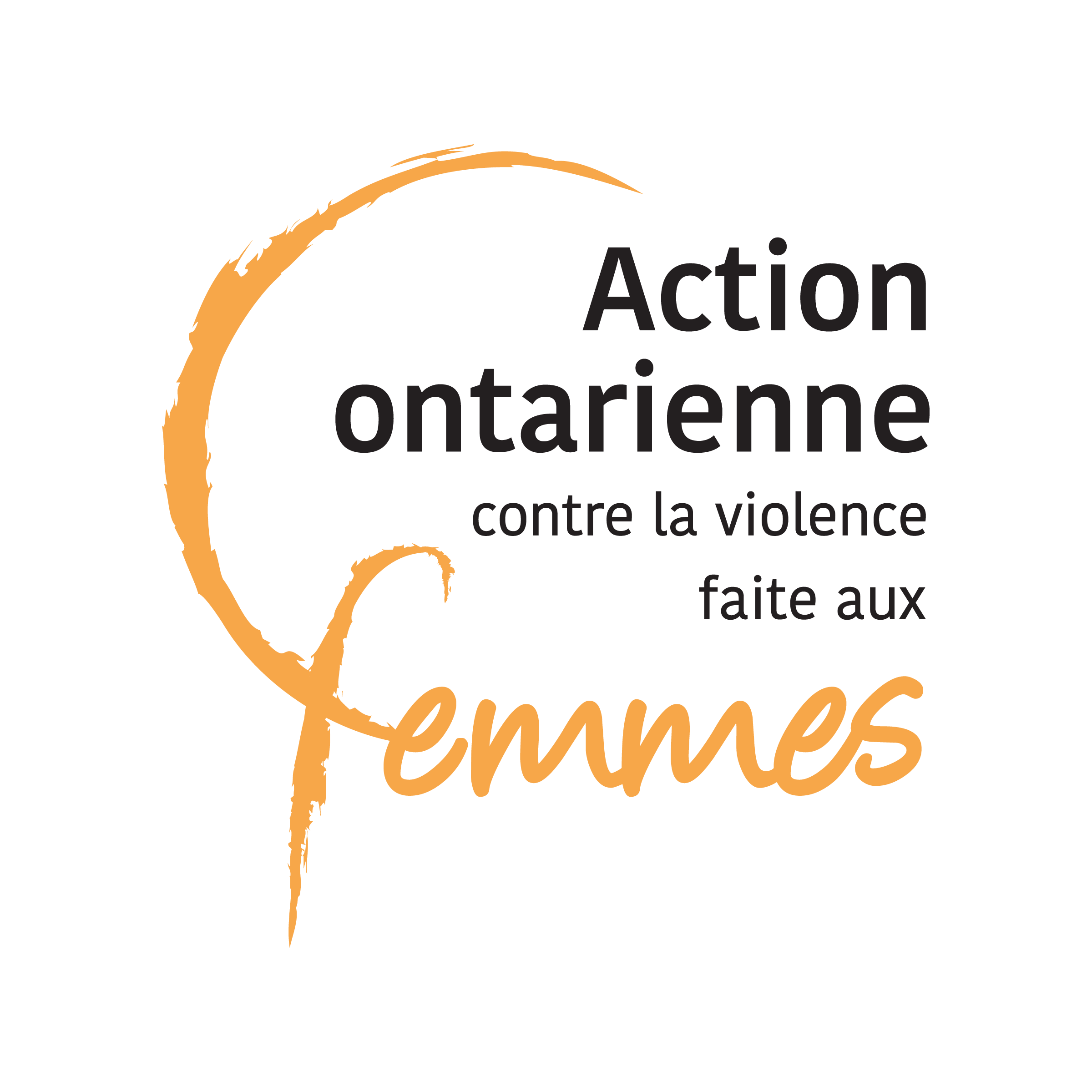 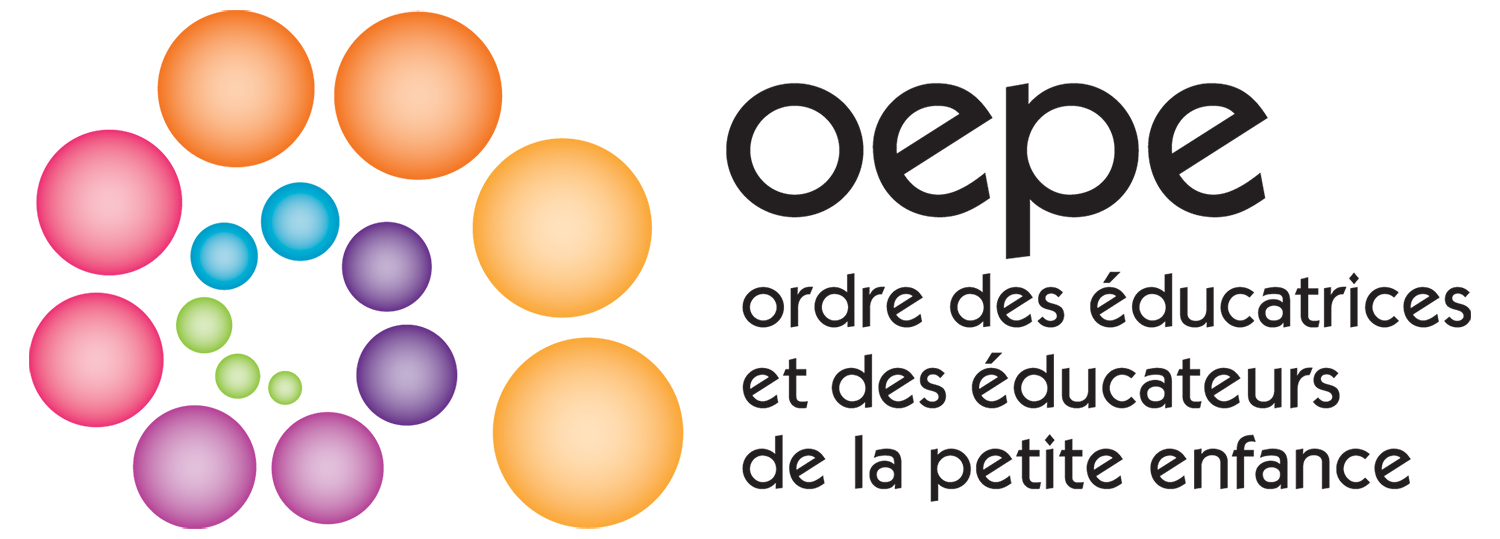 Ordre du jour
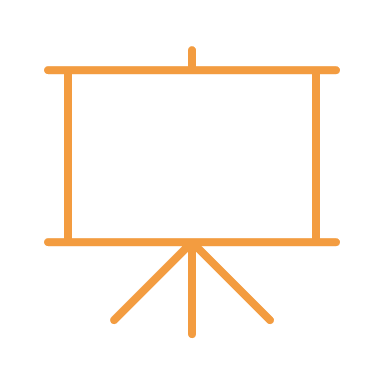 Introduction
Suggestions pour se préparer à suivre la formation 
Informations sur les conséquences d’une agression sexuelle et les effets que le programme de formation pourrait avoir sur une survivante
5
Soins tenant compte des traumatisme –  26 septembre 2022
[Speaker Notes: AOcVF – Maïra]
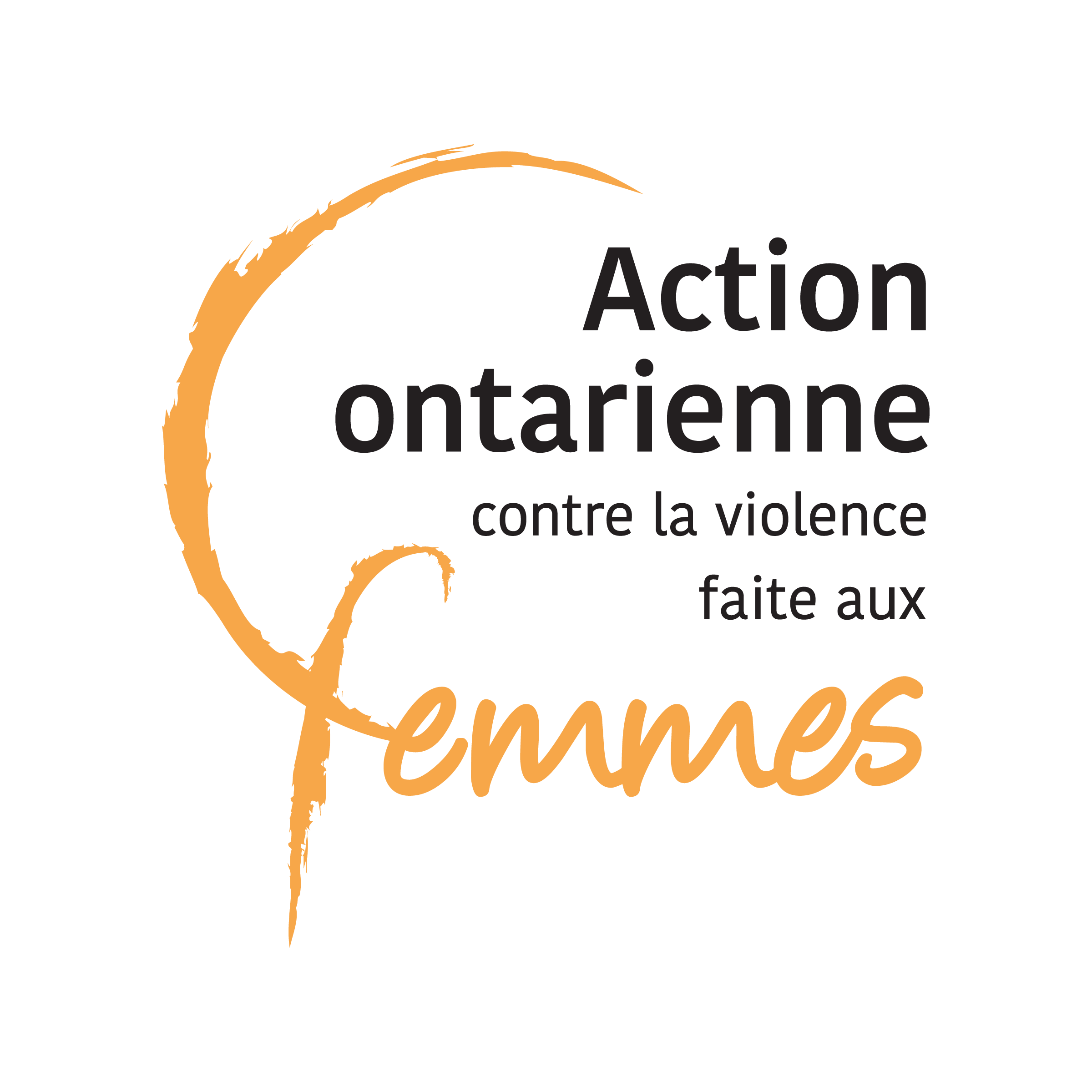 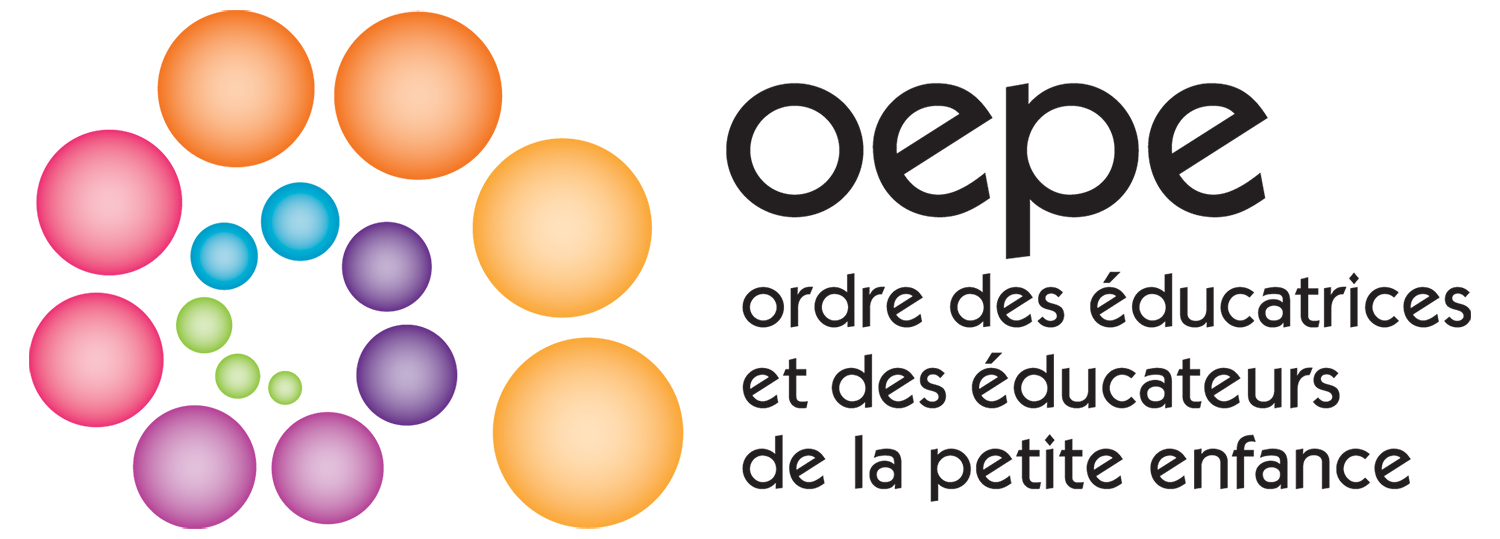 Quelques considérations
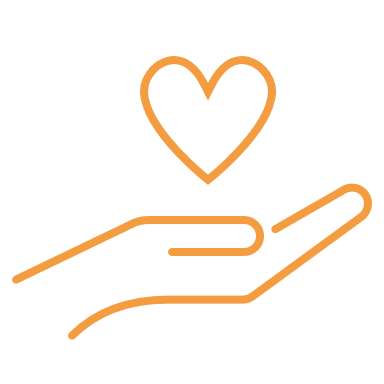 Un espace sécuritaire pour tout le monde​
Aucun comportement violent​
Ouverture, curiosité et empathie​
Préservation possible de l’anonymat​
Possibilité de poser des questions
Aide disponible
6
Soins tenant compte des traumatisme –  26 septembre 2022
[Speaker Notes: AOcVF – Maïra

Avant de commencer, quelques considérations techniques : nous voulons mettre en place un espace sécuritaire pour tout le monde. ​
Aucun commentaire agressif, dénigrant, ou discriminant ne sera toléré que ce soit à l’oral ou sur le clavardage. La personne qui fait un tel commentaire sera retirée de la session.​
Nous vous invitons aussi à faire ce avec quoi vous êtes à l’aise : vous pouvez allumer ou non votre caméra (en cliquant ou non sur l’icone caméra en bas à gauche), vous pouvez mettre votre nom ou non (en cliquant sur les … en haut à droite de votre image, vous pouvez vous renommer).​
Vous pouvez aussi nous poser des questions à tout moment de la présentation : en utilisant le clavardage (vous pouvez l’ouvrir en cliquant sur l’icone texte en bas de votre écran) ou en levant la main (toujours en bas de votre écran, dans réaction, vous pouvez lever la main). Dans ce cas, on vous donnera la parole. Si vous préférez attendre la fin de la session pour poser vos questions, vous pouvez le faire. Une fois la présentation terminée, nous allons rester en ligne si certaines personnes souhaitent nous parler. Des personnes de l’ordre sont présentes pendant la présentation pour aider pour la logistique, mais elles partiront à la fin de la présentation, donc si vous êtes plus à l’aise de prendre la parole à ce moment-là, nous vous invitons à le faire.​ Elles resteront juste au début de la période de questions si vous avez des questions qui portent sur le programme ou sur vos obligations de formation, mais elles partiront ensuite pour les questions qui sont propres à la session d’aujourd’hui
Même si nous n’allons pas faire une formation sur la violence à caractère sexuel et que le contenu n’est pas graphique, vous pourriez quand même ressentir des émotions fortes. Dans ce cas ci, nous vous encourageons à faire ce que vous pensez être bon pour vous. Si vous devez vous déconnecter, faites-le. Cette session n’est pas obligatoire. Sachez aussi que de l’aide immédiate est disponible. Danielle, qui est présente ici, est là pour soutenir toute personne qui pourrait en avoir besoin. Vous pouvez la contacter directement sur le clavardage (en prenant soin de ne sélectionner que son nom) et lui demander du soutien. Elle vous transférera dans une salle virtuelle où vous serez seule et pourrez parler.​

​
Aussi, une précision grammaticale : pendant la présentation, nous allons utiliser le terme survivante pour parler des personnes qui ont été victimes d’une agression sexuelle à l’âge adulte ou pendant l’enfance. On utilise le féminin pour représenter le fait que la majorité des victimes d’agression sexuelle sont des femmes et des filles. Nous reconnaissons par contre que des garçons, des hommes  et des personnes non binaires en sont aussi victimes et vivent des impacts importants. ​Tout ce qu’on va dire peut-être appliqué que vous soyez une femme, un homme ou une personne non binaire.
​]
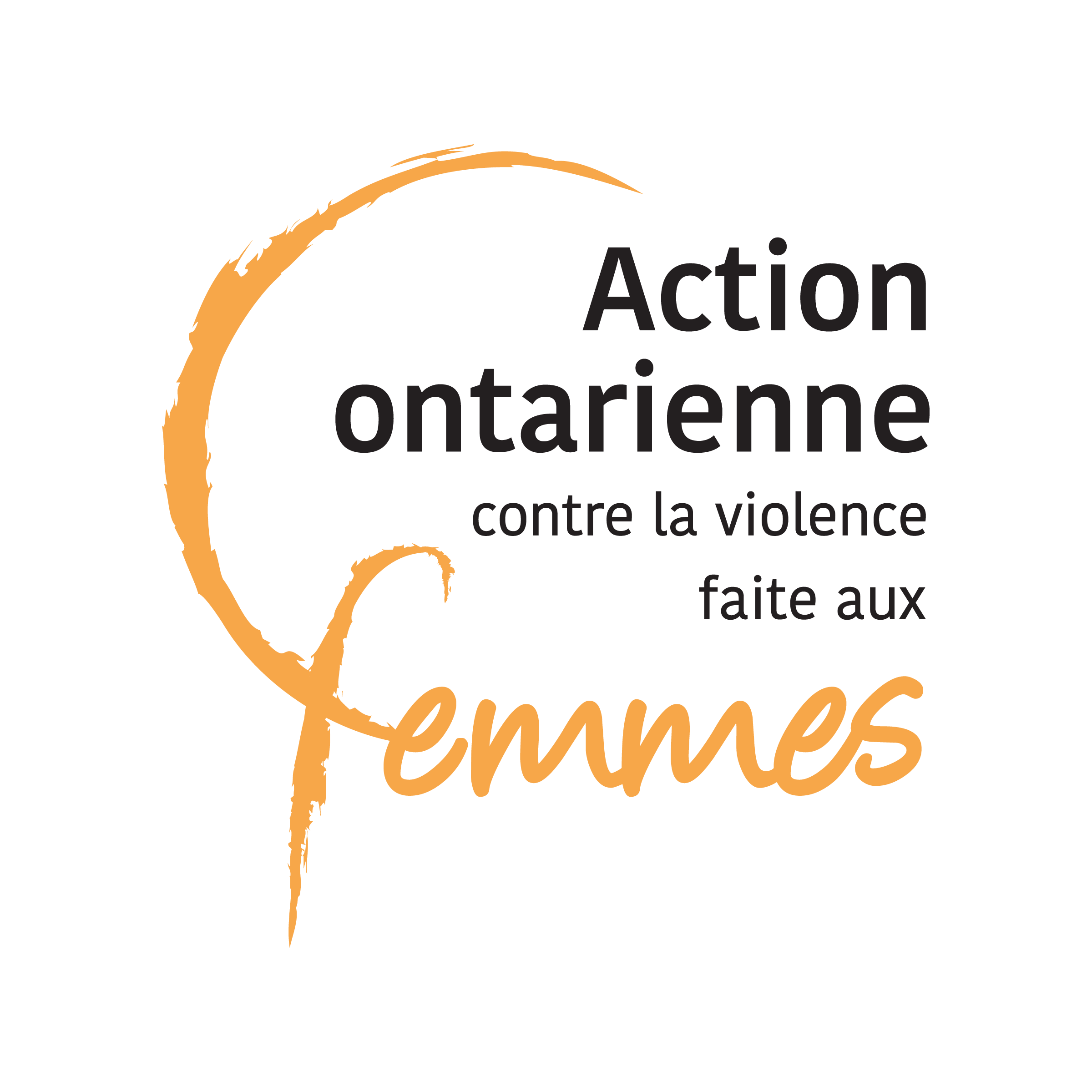 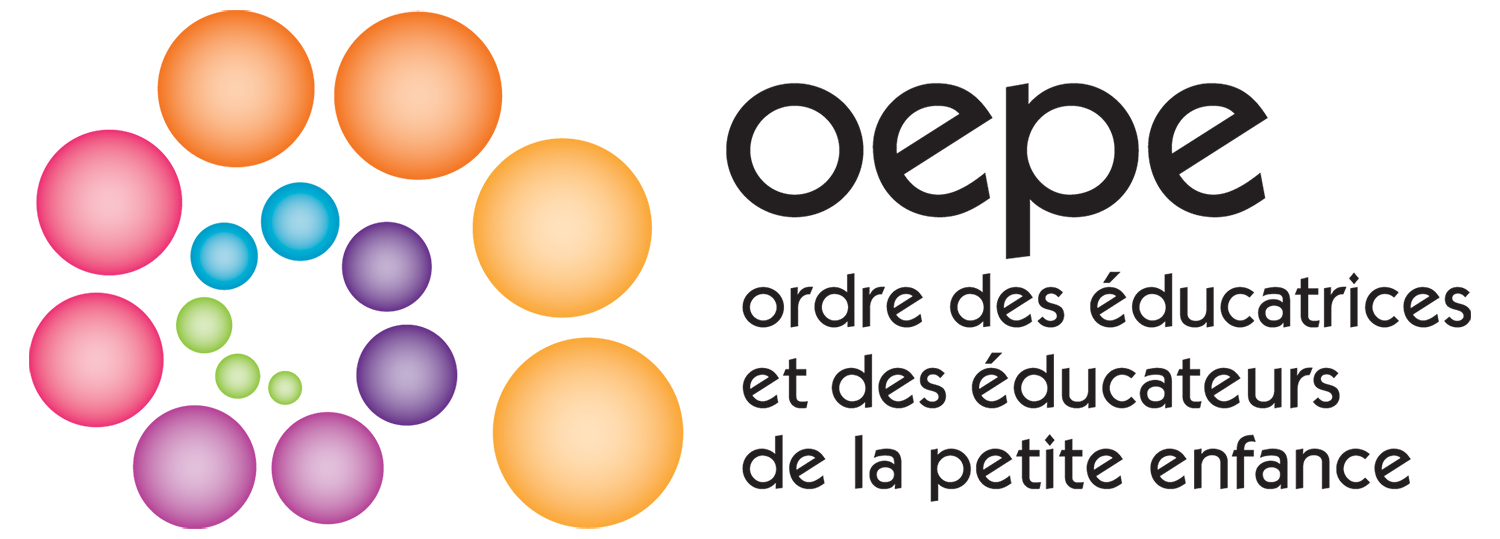 Introduction
Soins tenant compte des traumatisme –  26 septembre 2022
[Speaker Notes: Maïra –]
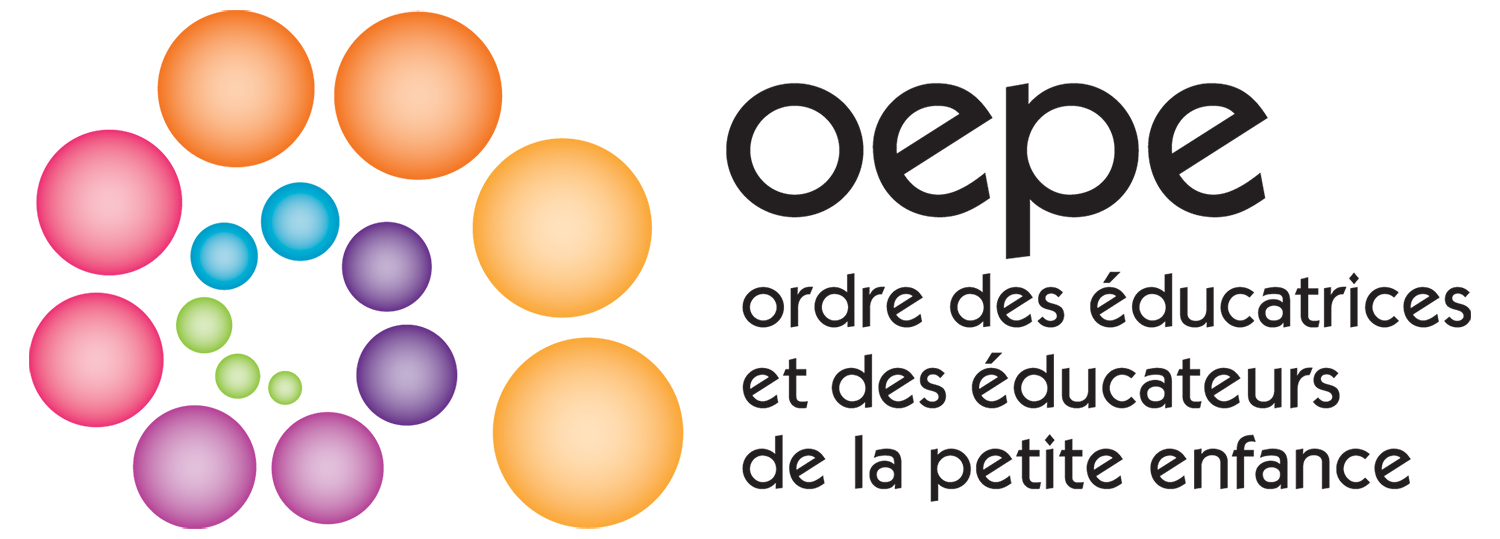 Qui est Action ontarienne?
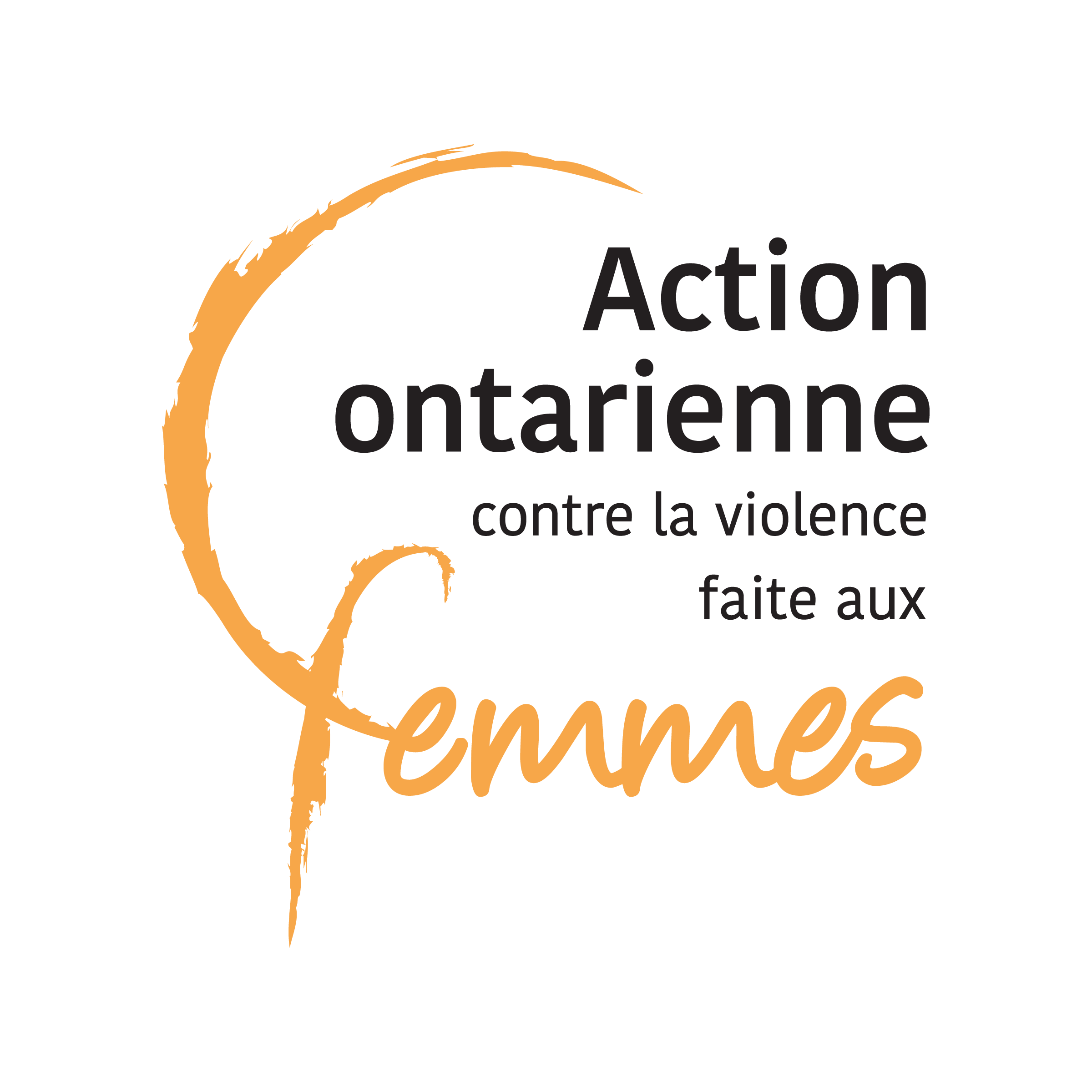 Regroupement provincial féministe et francophone de CALACS, de maisons d’hébergement et de programmes en matière de violence faite aux femmes, chargés de soutenir les femmes d’expression française aux prises avec la violence.
8
Soins tenant compte des traumatisme –  26 septembre 2022
[Speaker Notes: AOcVF – Maïra

Nous sommes un regroupement provincial féministe et francophone de CALACS, de maisons d’hébergement et de programmes en violence faite aux femmes. 
Nous n’offrons donc pas de services directement aux femmes ou aux filles, mais nous soutenons les organisations qui le font.​
Le travail d’Action ontarienne et de nos membres se fait en français. ​
Nous faisons de la revendication notamment auprès des gouvernements pour les services en français ou sur la violence faite aux femmes, nous facilitons la concertation entre les organisations, nous développons des ressources en français, notamment des formations en ligne gratuites sur diverses problématiques en violence et nous menons des campagnes de sensibilisation du public​]
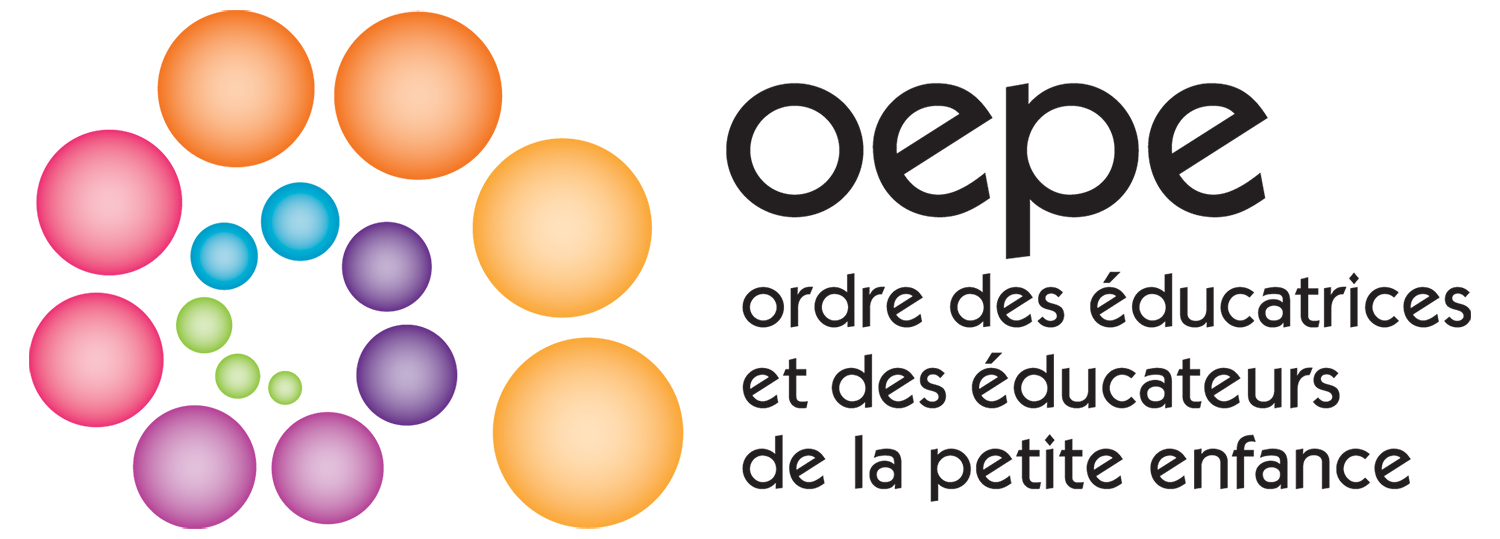 Qui est le Centre Novas?
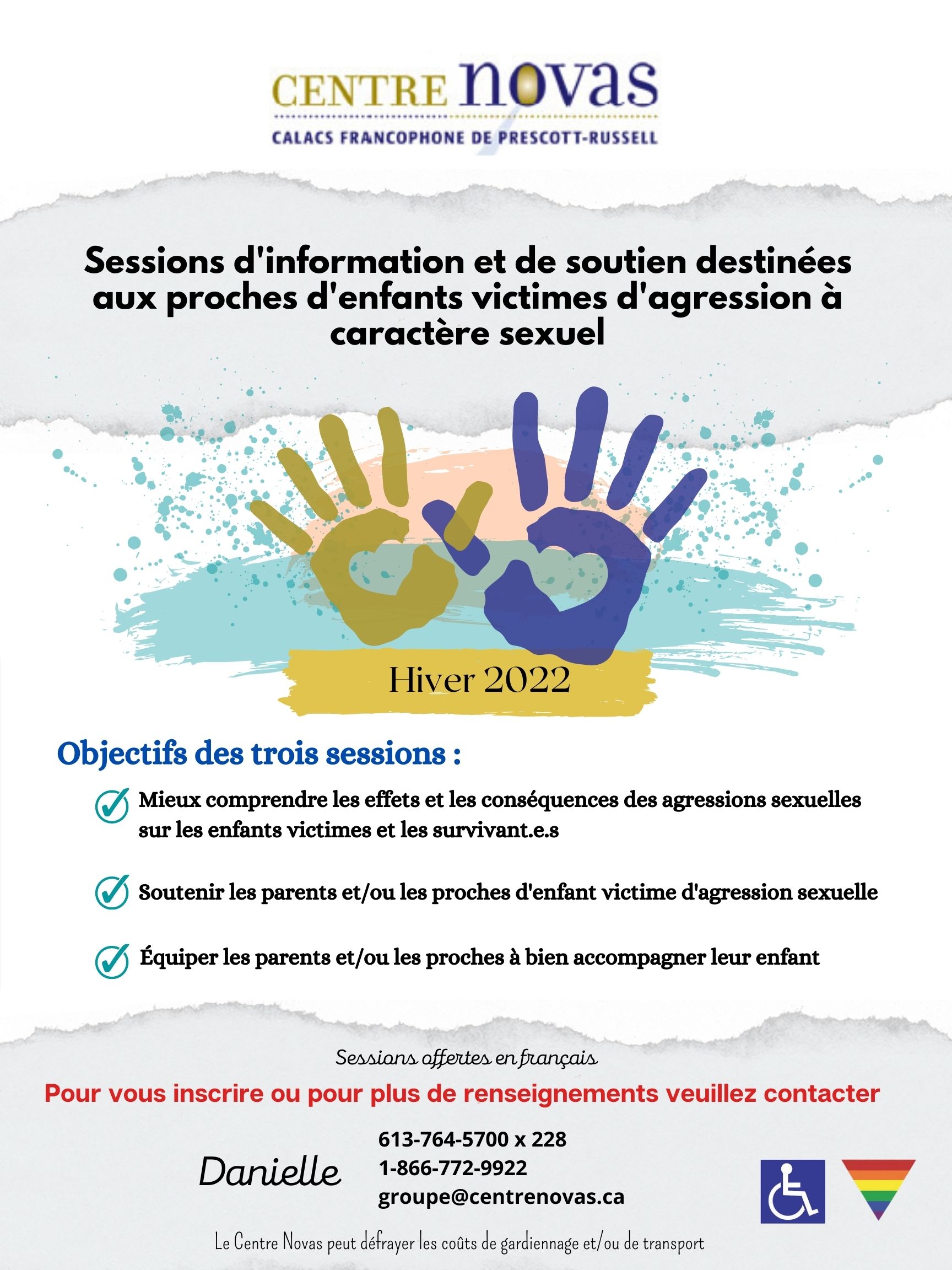 CALACS de Prescott-Russell, qui offre une gamme de services d’aide et de soutien aux filles et femmes en matière de violence à caractère sexuel.
Un des 9 CALACS francophones de la province.
9
Soins tenant compte des traumatisme –  26 septembre 2022
[Speaker Notes: AOcVF – Maïra

Le Centre Novas, pour qui Danielle travaille, est le CALACS qui offre des services en matière de violence à caractère sexuel aux femmes et aux filles de Prescott-Russell (dans l’est ontarien). Elles offrent notamment des services de soutien aux survivantes (intervention individuelle et de groupe), font de l’éducation et de la prévention dans la communauté et défendent les droits des femmes et l’accès aux SEF.
Il existe 9 CALACS qui offrent spécifiquement des services aux femmes et filles francophones dans la province. Le lien vers ces services se trouvent à la fin de la présentation.]
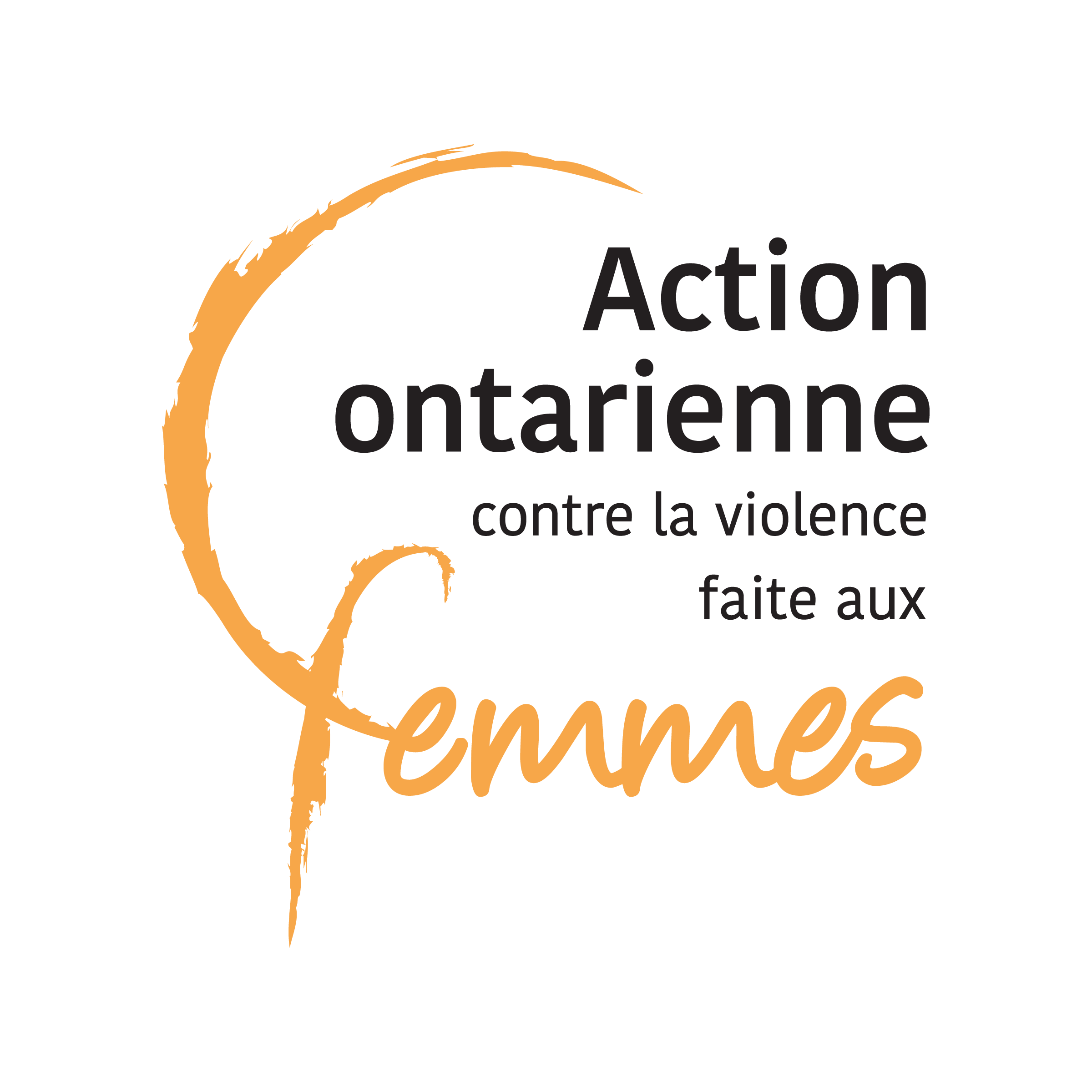 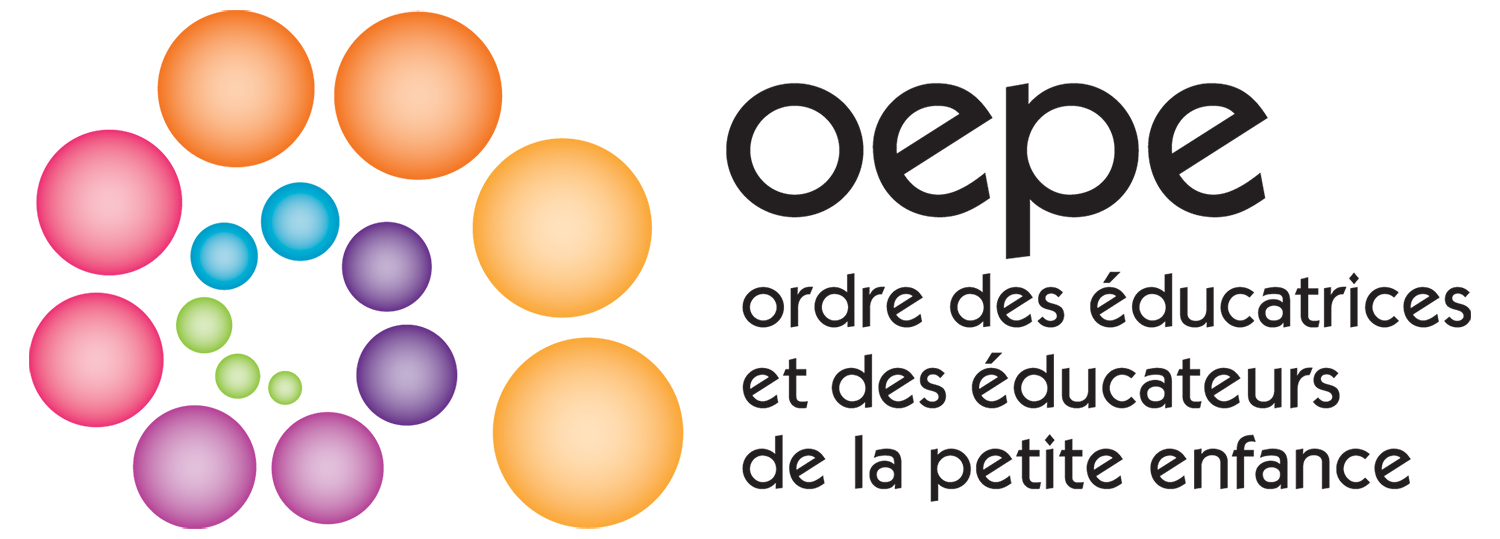 Pourquoi cette session?
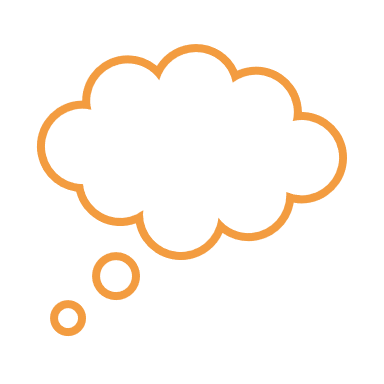 Obligation des éducatrices et éducateurs de la petite enfance de suivre un programme de formation sur la prévention des mauvais traitements d’ordre sexuel​
Volonté de l’Ordre d’accompagner ses membres et leurs superviseures avant de suivre la formation​
Appel à Action ontarienne pour offrir des sessions préparatoires
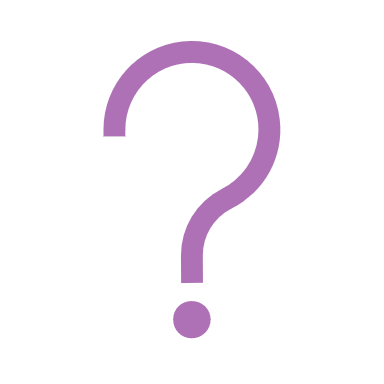 10
Soins tenant compte des traumatisme –  26 septembre 2022
[Speaker Notes: AOcVF – Maïra
 
Par la Loi, toutes les éducatrices et éducateurs de la petite enfance vont devoir suivre au cours de la prochaine année le Programme de prévention des mauvais traitements d’ordre sexuel chez les enfants. De part de leur profession, les éducatrices et éducateurs sont en effet bien placées pour reconnaître des signes d’abus sexuel chez un enfant et de l’aider.​
L’ordre a reconnu par contre très vite que suivre une telle formation, surtout en ligne, peut être difficile et a essayé d’accompagner et de d’aider les éductarices et éducateurs à prendre soin d’eux du mieux possible. L’ordre a ainsi approché deux organisations travaillant dans le domaine de la VFF pour offrir tout au long de l’année des ateliers sur les soins tenant compte des traumatismes. L’Ontario Coalition of Rape Crisis Centres a été approchée pour donner des sessions en anglais et Action ontarienne a été approchée pour donner les sessions en français.​
L’ordre a aussi demandé à Action ontarienne de developer une session spécifique pour les superviseures des EPEI pour que vous soyez au courant de l’information donnée à vos employees et les façons de les soutenir. C’est à cette session que vous participez aujourd’hui.
​
Le but de cette session aujourd’hui N’est PAS la formation sur les abus sexuels chez les enfants (cette formation est disponible en ligne via Mon Ordre, mon compte), mais bien une session pour vous aider en tant que superviseure à accompagner le personnel.]
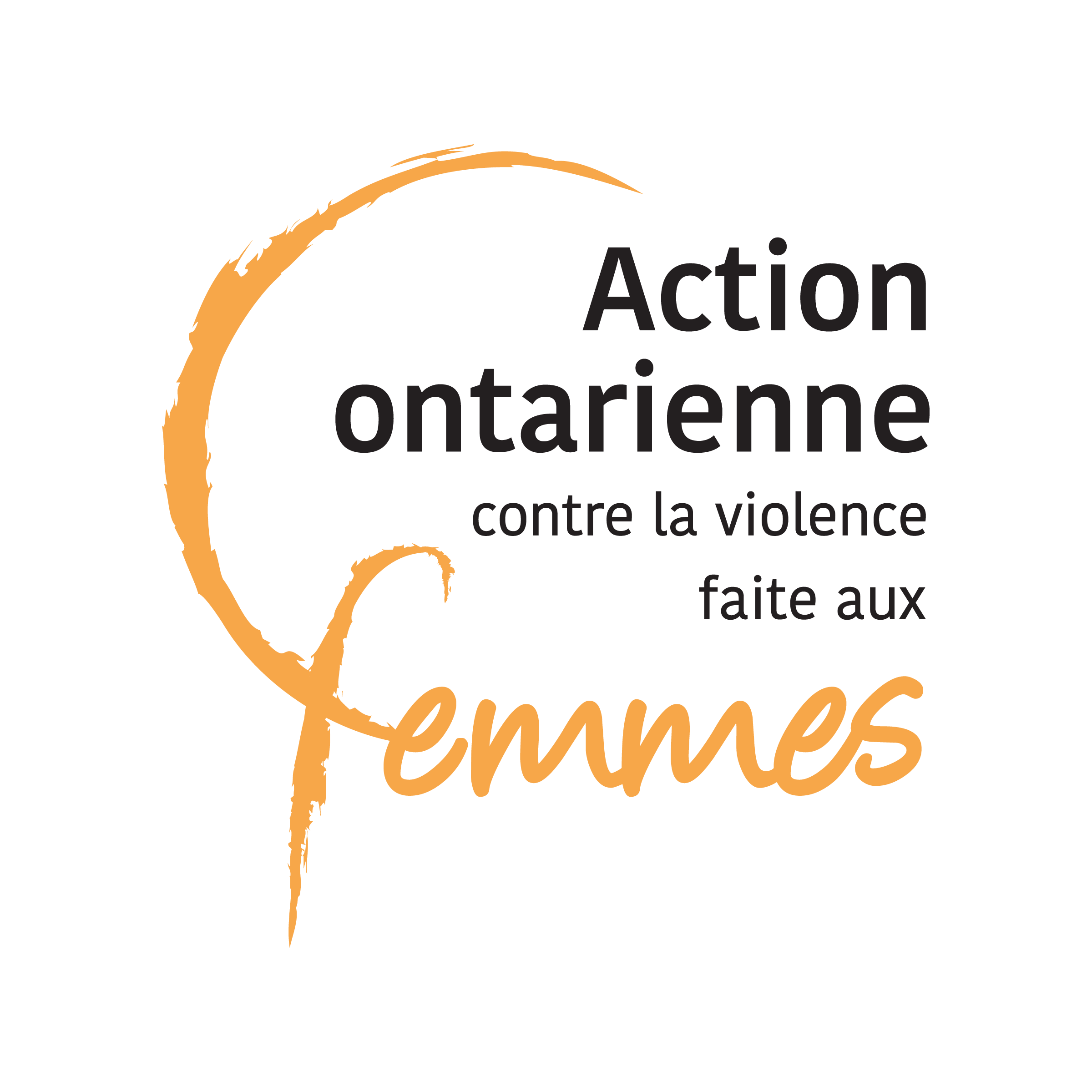 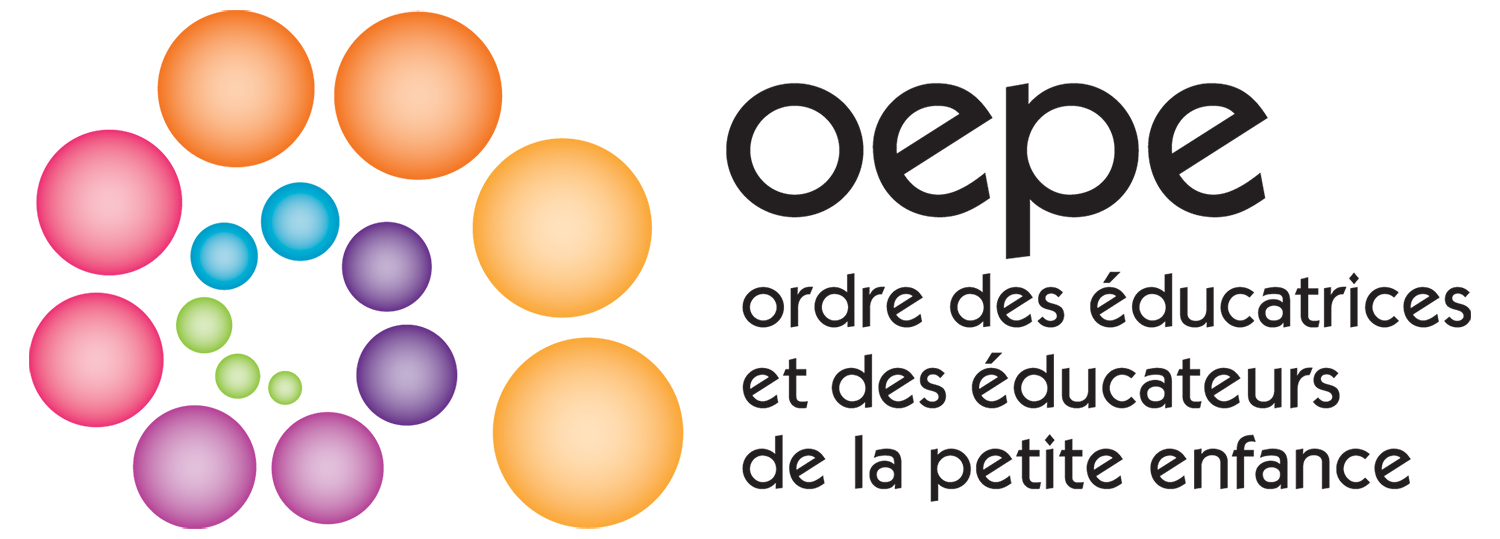 À qui les sessions sont-elles destinées?
Sessions pour les superviseures (EPEI ou non)
Sessions pour les EPEI:
Survivantes de violence sexuelle dans l’enfance ou à l’âge adulte (ou plus largement de violence)​
Proches d’une survivante de violence sexuelle​
Toutes les EPEI

Au Canada, 1 femme sur 3 sera victime d'agression à caractère sexuel.
11
Soins tenant compte des traumatisme –  26 septembre 2022
[Speaker Notes: AOcVF – Maïra

La session d’aujourd’hui (qui sera réofferte dans 6 mois) est destinée aux superviseures d’EPEI. On sait que certaines et certains d’entre vous sont superviseures mais également des EPEI. En tant qu’EPEI, souhaitant renouveler son inscirption à l’ordre, vous devrez vous-aussi suivre la formation obligatoire. Notre objectif dans cette session est donc non seulement de vous parler en tant que superviseure d’équipe mais aussi en tant que personne qui devra suivre la formation obligatoire. D’autres personnes présentes aujourd’hui ne sont peut-être pas des EPEI, dans ce cas, vous ne devez pas suivre la formation obligatoire, mais vous aurez quand même de l’information pour soutenir au mieux votre personnel.

Parallèlement à ces deux sessions pour les superviseures, Action ontarienne offre donc tous les deux mois une session en soirée pour les EPEI (la première a eu lieu en août et la suivante sera en octobre). 
​
On sait que la violence sexuelle touche de nombreux enfants, ado et personnes à l’âge adulte, en particulier des filles et des femmes. On reconnaît donc que plusieurs EPEI peuvent avoir été victimes d’agression sexuelle dans l’enfance ou à l’âge adulte. Lors des sessions, on parle donc des conséquences d’un tel traumatisme, les effets qu’il peut avoir et les effets que pourraient avoir le fait de suivre une formation sur les abus sexuels dans l’enfance et les moyens de prendre soin de soi.​
​
Pareillement, on sait que plusieurs EPEI peuvent connaître des personnes qui ont été victimes d’une agression sexuelle dans l’enfance ou à l’âge adulte. Recevoir un dévoilement d’une telle agression peut aussi avoir des conséquences sur une personne et suivre une formation sur les abus sexuels dans l’enfance peut être difficile pour ces proches.​
​
Enfin, cette session peut bénéficier à toute EPEI, parce que le sujet des abus sexuels dans l’enfance est un sujet difficile et tabou. Toutes les EPEI peuvent avoir besoin de techniques pour prendre soin d’elles avant, pendant et après avoir suivi la formation et plus largement tout au long de leur carrière, notamment si elles reconnaissent des signes de violence sexuelle chez un enfant.​]
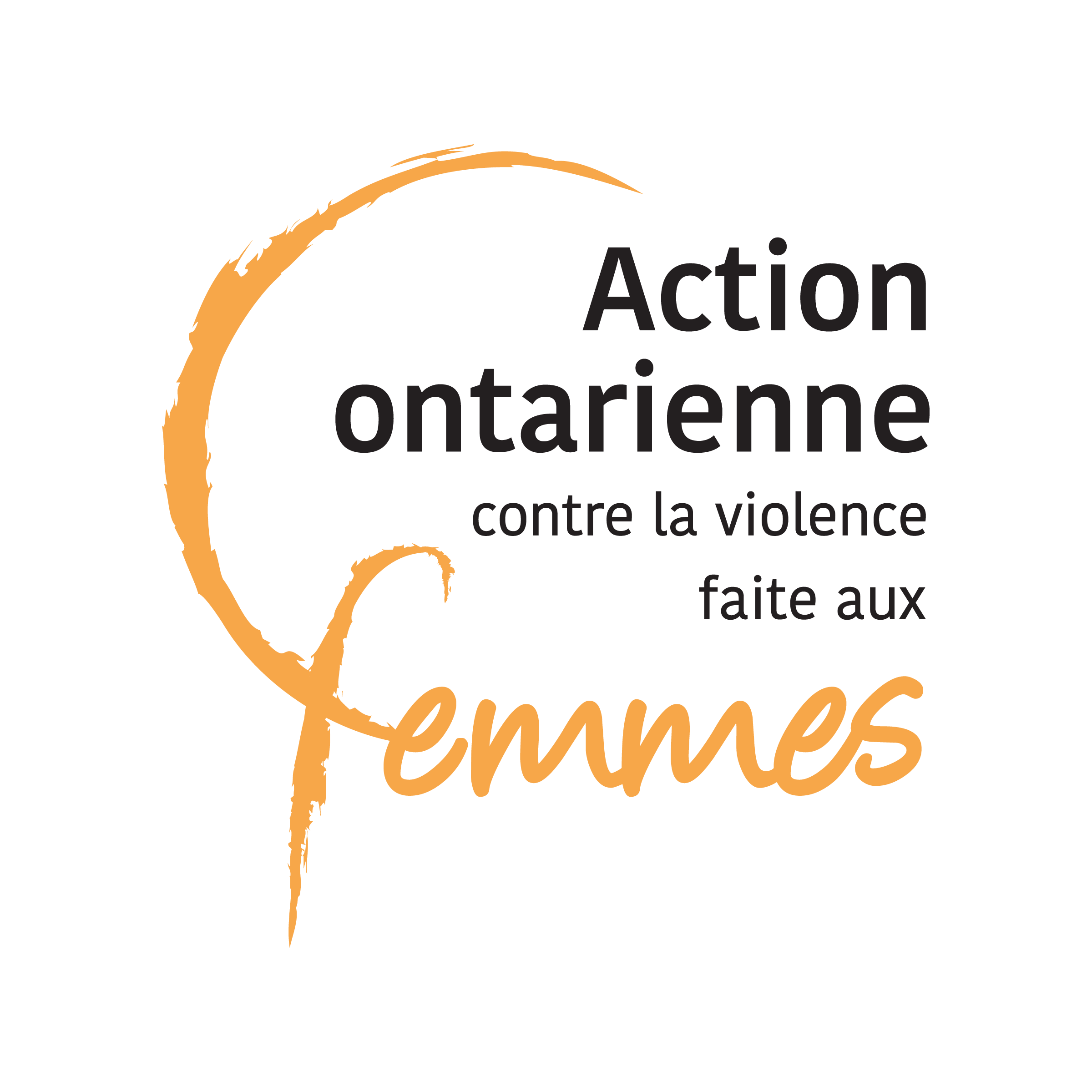 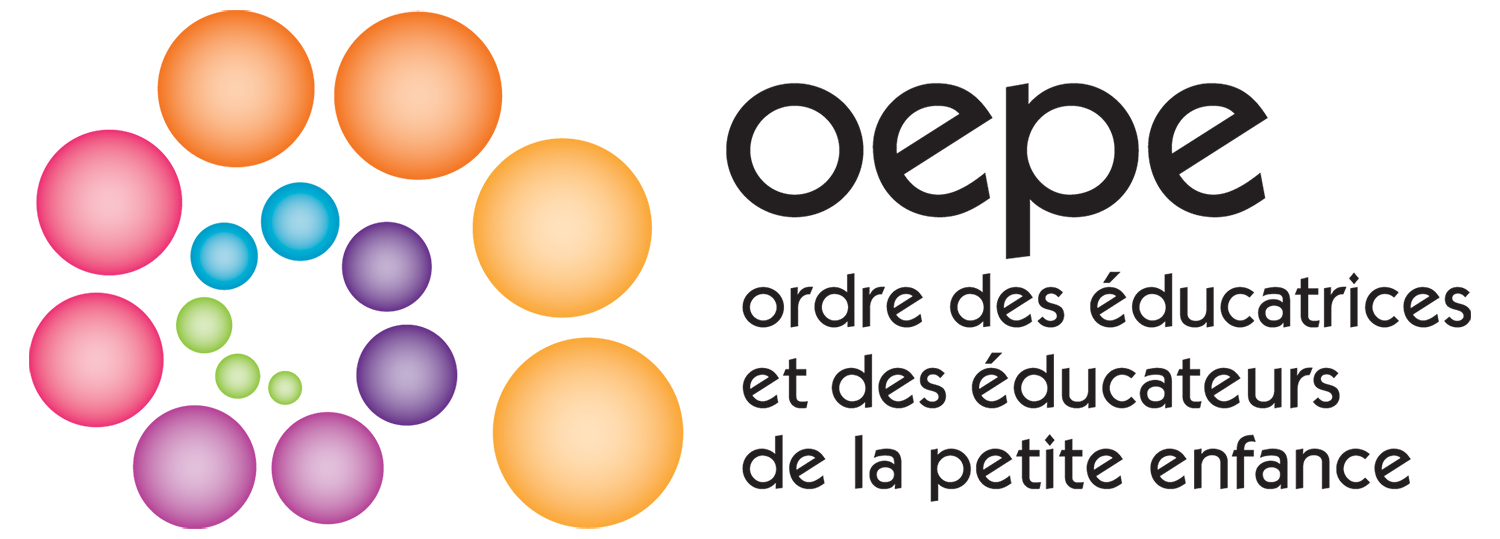 Programme de prévention des mauvais traitements d’ordre sexuel
Trois éléments requis :
Priorité jeunesse​
Tatie se confie​
Ressources de l’Ordre à consulter :​
Avis professionnel : ​Devoir de faire rapport​
Racisme et préjugés dans les signalements aux services de protection de l’enfance​
Scénarios
12
Soins tenant compte des traumatisme –  26 septembre 2022
[Speaker Notes: Mélanie – Deb to add hyperlinks for PDF version.

Formation en ligne – accessible gratuitement, sur demande, en français et en anglais.
En partenariat avec le Centre Canadien de Protection de l’Enfance, un organisme de bienfaisance national voué à la protection de tous les enfants. 
 
L’objet de cet organisme est de : 
Réduire l’exploitation et les abus sexuels d’enfants
Aider à retrouver les enfants disparus 
Prévenir la violence faite aux enfants grâce à plusieurs programmes, services et ressources aux familles, aux éducateurs, aux organismes de services à l’enfance et aux forces policières du canada ainsi qu’à d’autres intervenants.]
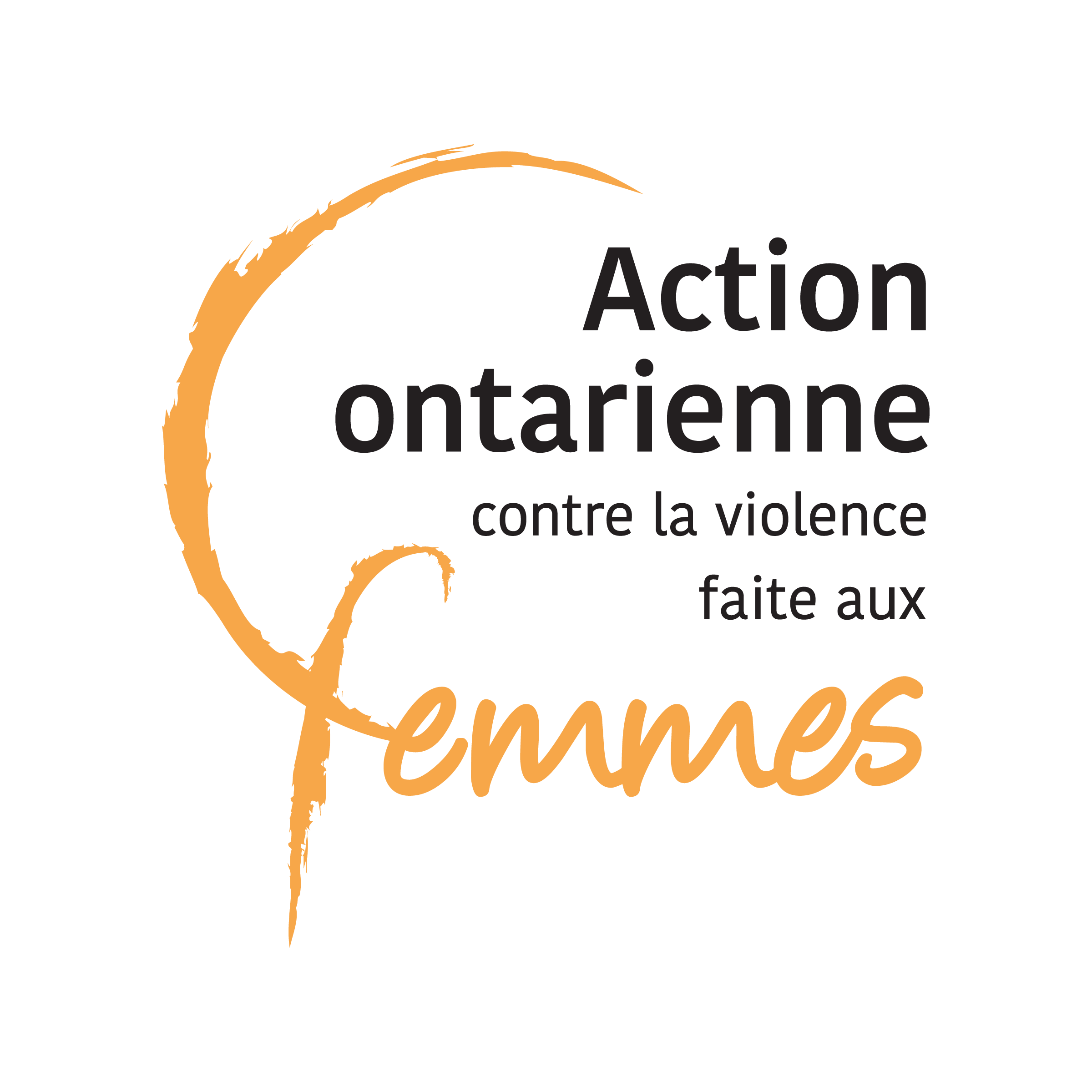 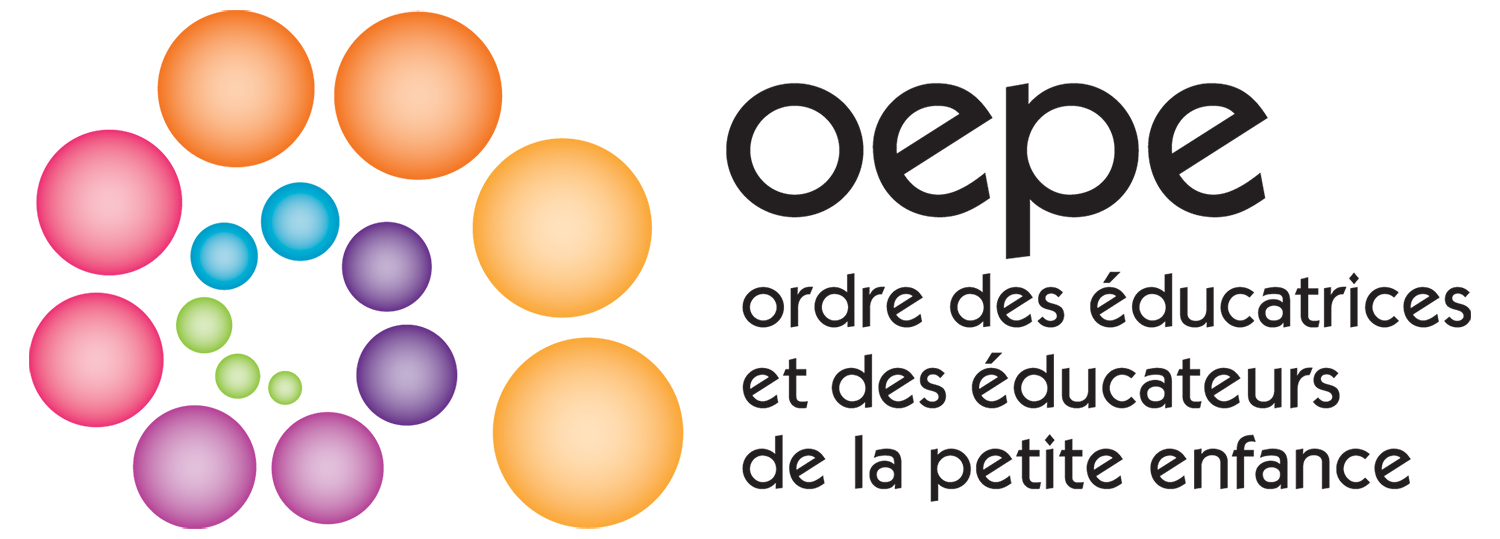 Le programme de prévention
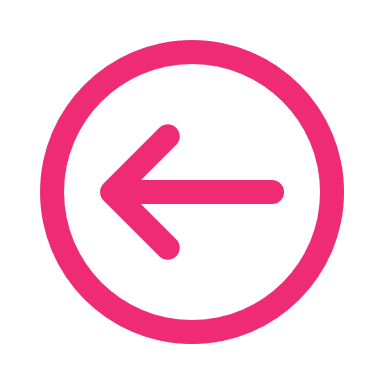 Programme disponible à compter de juillet 2022 ​
Accessible via Mon Ordre, mon compte​
​Soutien aux membres ​
Instructions pour effectuer le programme
Prendre soin de soi et des autres​
Ateliers en direct pour les membres
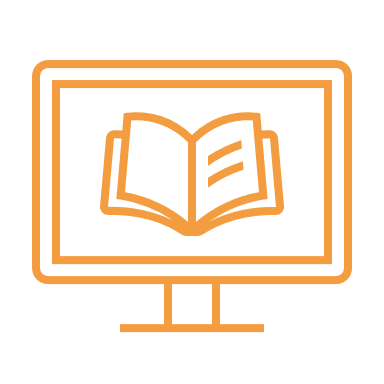 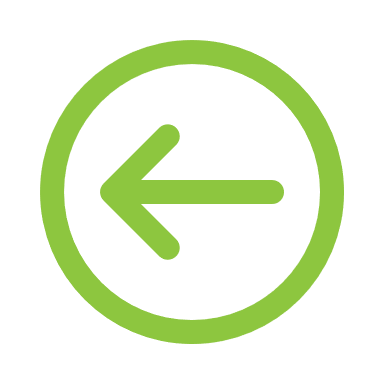 13
Soins tenant compte des traumatisme –  26 septembre 2022
[Speaker Notes: Mélanie – Deb to add hyperlinks for PDF version.
Instructions pour respecter et confirmer votre conformité au programme 
https://www.college-ece.ca/wp-content/uploads/2022/06/Instructions_and_Confirming_Compliance_FR.pdf
Prendre soin de soi et des autres​​ 
https://www.college-ece.ca/wp-content/uploads/2022/06/Caring_for_Self_and_Others_FR.pdf
Accéder à mon ordre, mon compte 
Pour voir quand vous devez commencer et trouver d’autres infos qui s’appliquent à vous.]
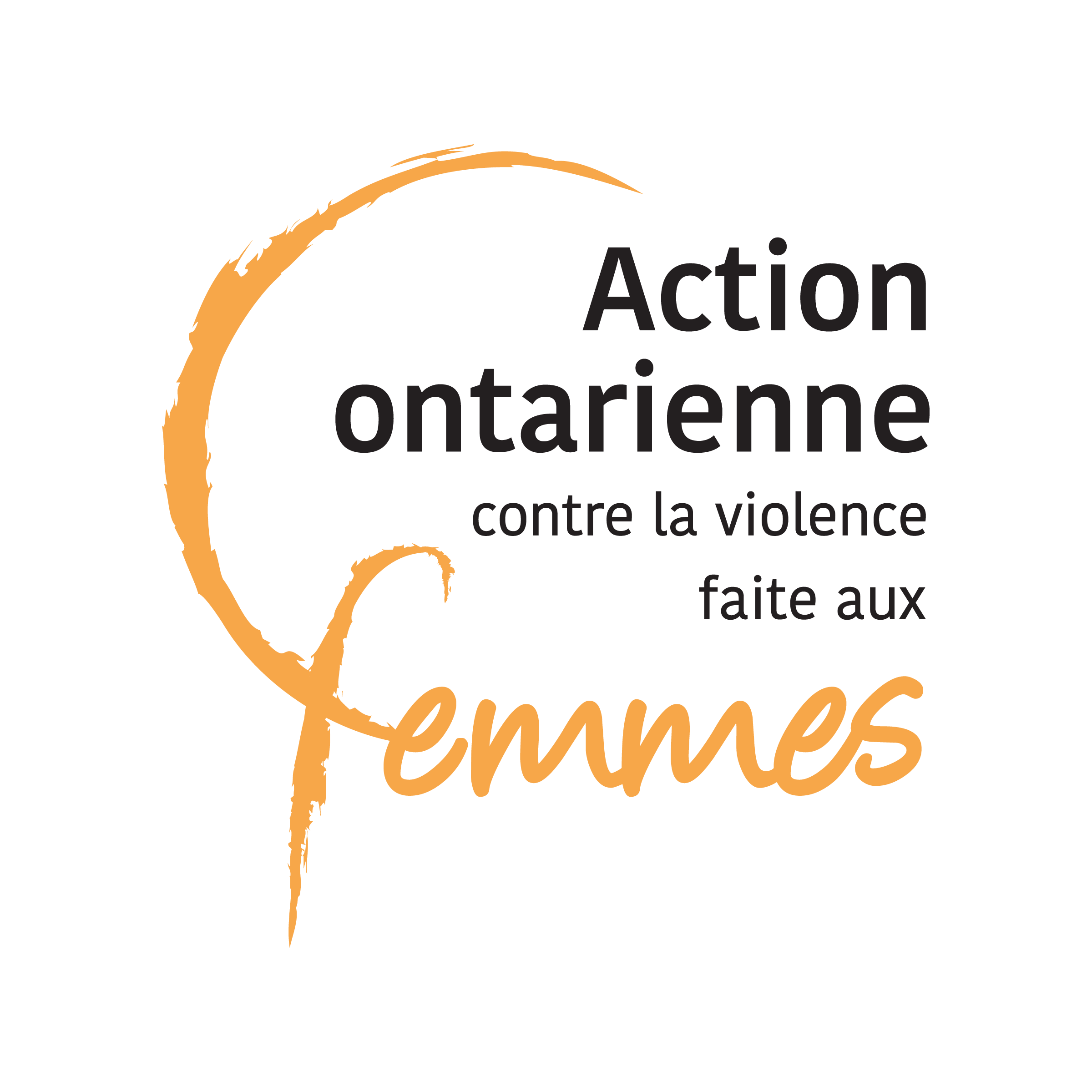 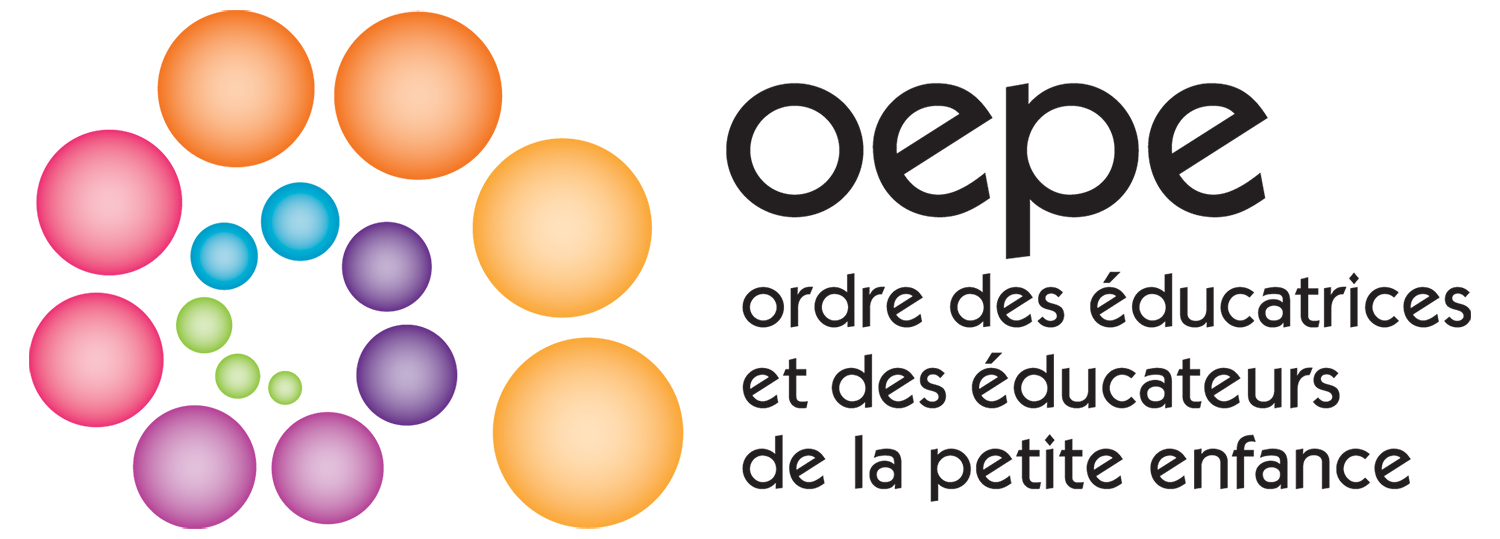 Comment accompagner le personnel
Soins tenant compte des traumatisme –  26 septembre 2022
[Speaker Notes: Maïra –]
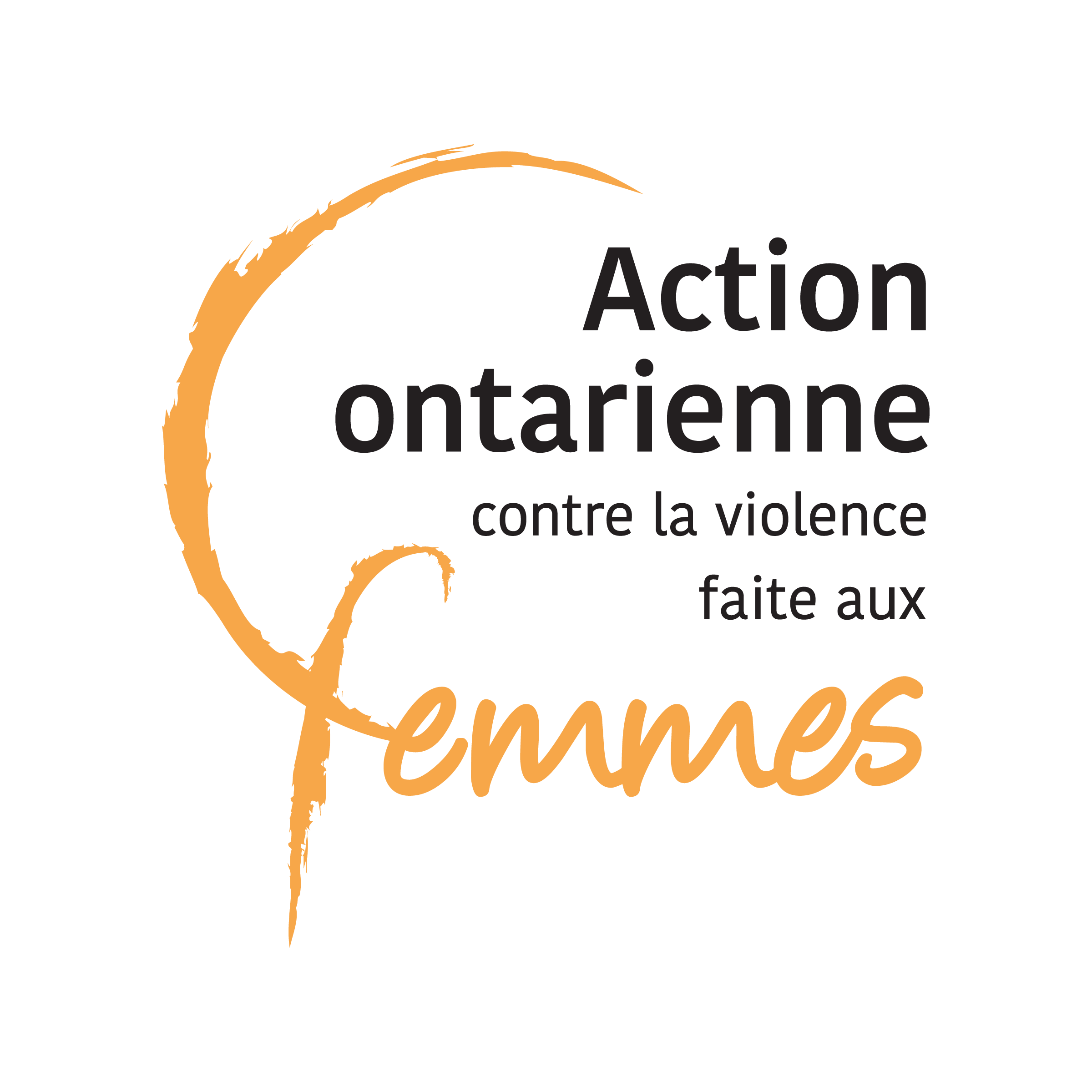 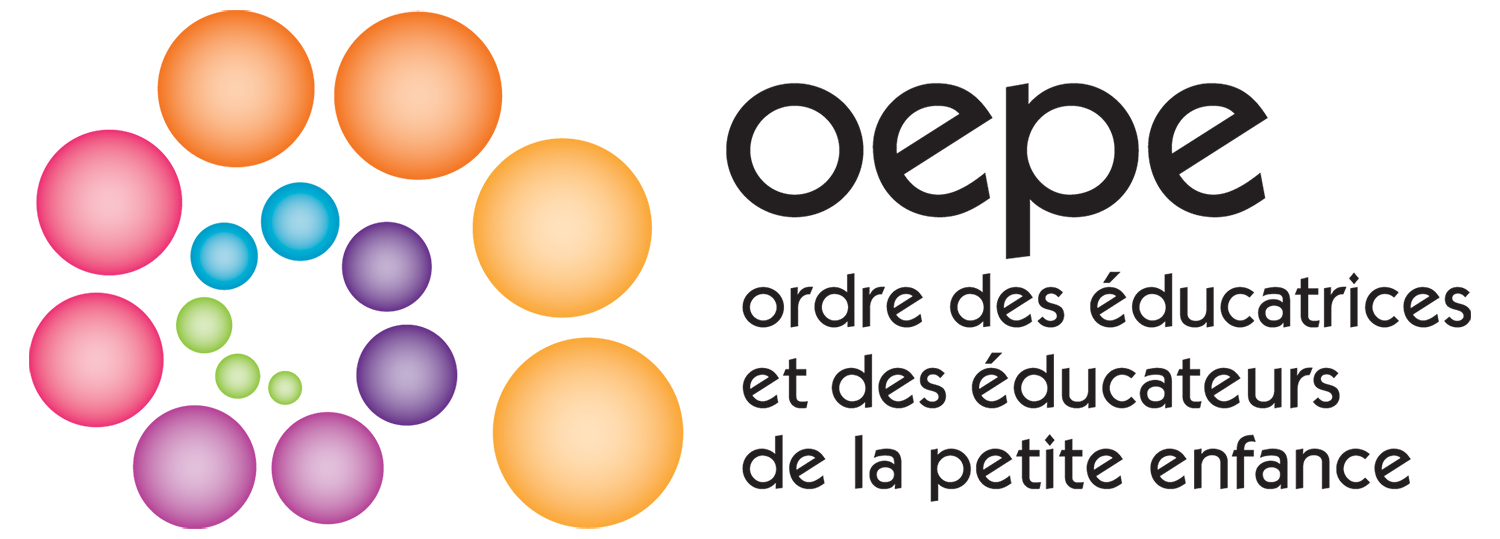 Comment soutenir (1)
Vous renseigner sur le contenu du programme de prévention obligatoire et l’impact qu’il peut avoir
Veiller au bien-être de l’équipe : 
Partager de l’information et des ressources 
Encourager les EPEI à suivre avant une session offerte par Action ontarienne
Donner le temps au personnel de suivre le programme
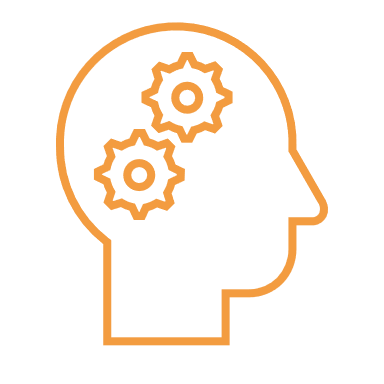 15
Soins tenant compte des traumatisme –  26 septembre 2022
[Speaker Notes: AOcVF – Maïra

En tant que superviseure, c’est important que vous accompagniez votre personnel à suivre la formation obligatoire sur les abus sexuels. Il faut reconnaître que la formation traite d’un sujet sensible, tabou qui peut faire naître des émotions complexes. Comme ce sont des abus qui touchent les enfants, la charge émotionnelle est forte chez les adultes (colère, culpabilité, honte, peur, etc.)​. Il faut que vous soyez conscientes que suivre la formation pourra avoir un impact important chez certains members de votre personnel. Soyez bien conscientes que même si vous ne le savez pas, il est fort possible qu’un ou une EPEI de votre équipe a vécu une aggression sexuelle dans l’enfance ou à l’âge adulte ou connaît une proche qui en a été victime. Suivre la formation ne sera pas anondin pour ces personnes. Même si les EPEI n’ont pas vécu une aggression, il se peut quand même qu’il ou elle soit affecté. Il est donc important de veiller au bien-être mental de votre équipe
​​
​Vous pouvez déjà leur parler du programme et des effets possibles sur les personnes. Il est important de dire que c’est un sujet sensible et difficile et que les employées pourraient être affectées de façon différentes. Il est important de valider que tous les sentiments ou effets ressentis après avoir suivi la formation sont valides et légitimes. 
Vous pouvez leur parler des sessions offertes par Action ontarienne et les encourager à participer (leur rappeler que les sessions sont facultatives mais pourraient les aider si elles en ressentent le besoin).
Vous pouvez aussi si vous le pouvez leur donner du temps pour suivre le programme de formation pendant les heures de travail.]
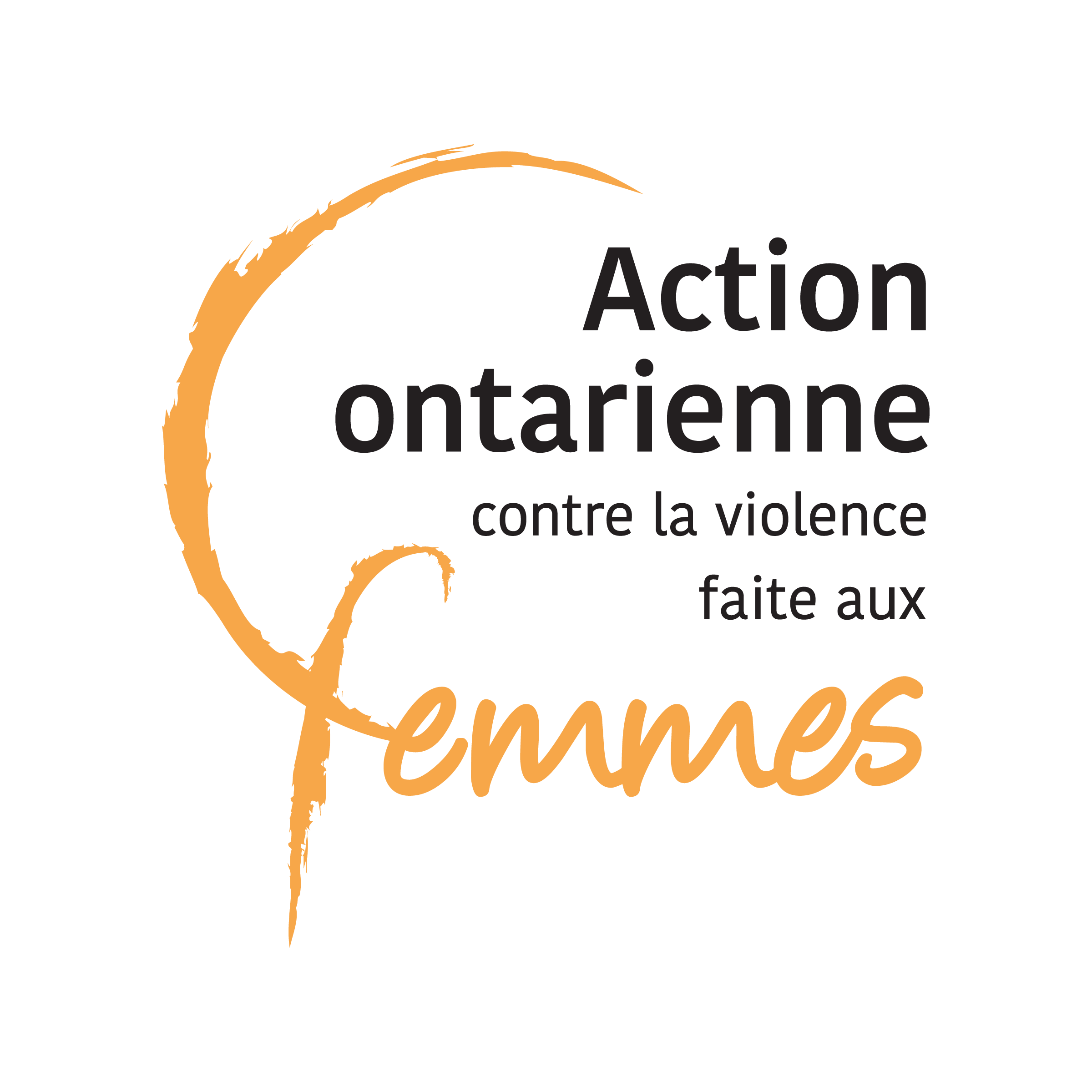 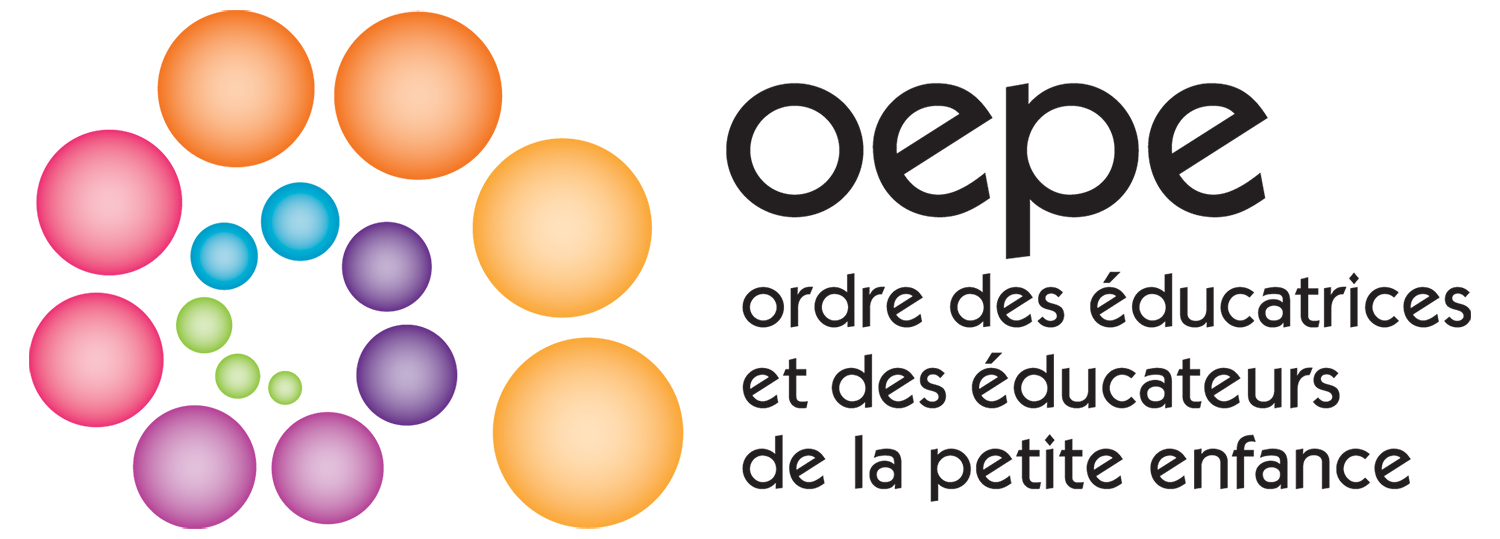 Comment soutenir (2)
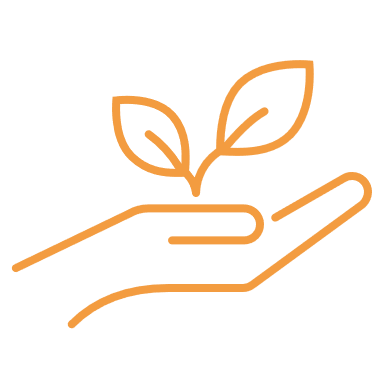 Offrir des espaces de discussions
Rester disponible 
Vérifier que vos protocoles sont en place en cas de soupçon d’abus sexuel
16
Soins tenant compte des traumatisme –  26 septembre 2022
[Speaker Notes: Pour montrer que vous vous souciez de leur bien-être, vous pouvez aussi offrir des temps de discussion en équipe ou en individuel. C’est important dans ces cas-ci de ne pas obliger les personnes à s’exprimer ou même à participer. Certaines personnes ne pourront pas participer à ce genre de discussion, notamment si elles ont été elles-mêmes victimes d’une agression sexuelle. Si vous organisez des espaces de discussions en équipe, rappelez au début que la discussion doit être dans un espace sécuritaire et que certains propos ne seront pas tolérés (par exemple ceux qui blâment les victimes, minimisent les violences ou leurs impacts, déresponsabilisent les agresseurs). Il est important que ces espaces de groupe ne véhiculent pas des mythes ou stéréotypes. Si vous n’êtes pas à l’aise d’animer une telle session, il vaut mieux encourager les discussions individuelles avec les employées. Ces sessions peuvent permettre de voir si la personne a suivi la formation, comment elle se sent par rapport à ça, si elle a des questions ou commentaires par rapport à ce qui pourrait être fait dans l’équipe pour le bien-être de l’équipe ou par rapport aux protocoles en cas de soupçons d’abus sexuel sur un enfant

Plus généralement, c’est important que vous disiez et montriez que vous êtes disponible à tout moment pour parler à un ou une membre de votre équipe. Il est possible que la personne n’ait pas besoin de soutien de votre part tout de suite après avoir suivi la formation, mais elle pourrait en avoir besoin plus tard. Avoir une attitude ouverte sur le sujet donnera confiance à votre personnel de venir vous voir.

Enfin, vous pouvez profiter de l’occasion pour vérifier que vos protocoles en cas de soupçon d’abus sexuel soient à jour et connus de votre équipe. Il faut bien sûr qu’ils intègrent les obligations de signalement et la procédure, mais c’est aussi important d’y inclure des points pour assurer le bien-être du personnel en cas de signalement. Réfléchir en amont à ce que vous pourriez faire en tant qu’équipe pour vous soutenir dans une telle situation permet d’éviter d’oublier cet aspect important lorsqu’un cas de signalement survient. Vous pouvez aborder cette question en équipe pour trouver ensemble ce qui pourrait aider les membres de l’équipe dans une telle situation.

Avant de passer à la suite de la session, on aimerait reconnaître que certaines superviseures peuvent elles-aussi avoir été victime d’une agression sexuelle dans l’enfance ou à l’âge adulte ou connaître une personne proche qui en a été victime. Jouer un rôle de soutien auprès de vos employées peut donc être difficile. Il est important que vous voyez ce dont vous vous sentez capable ou non. Vous pouvez déléguer à une autre personne de l’équipe ce rôle de soutien.]
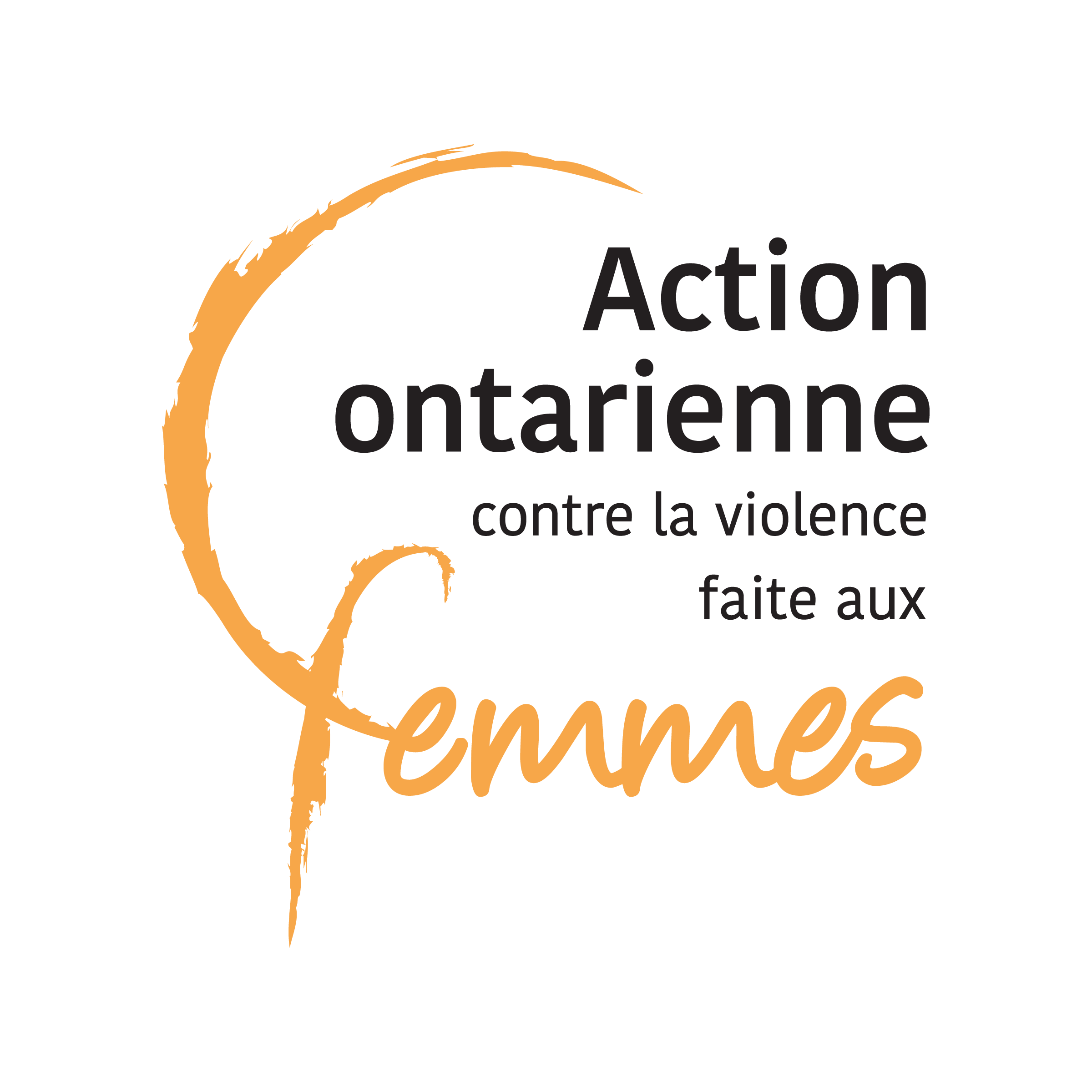 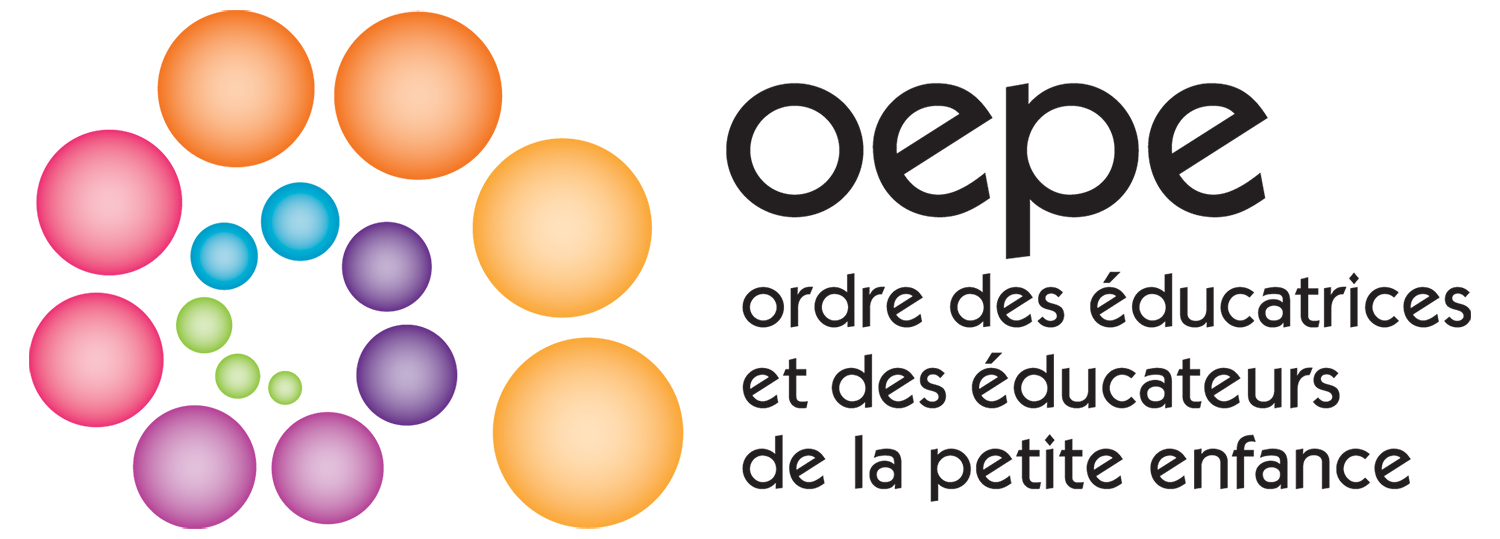 Information à partager aux EPEI
Soins tenant compte des traumatisme –  26 septembre 2022
[Speaker Notes: Maïra –]
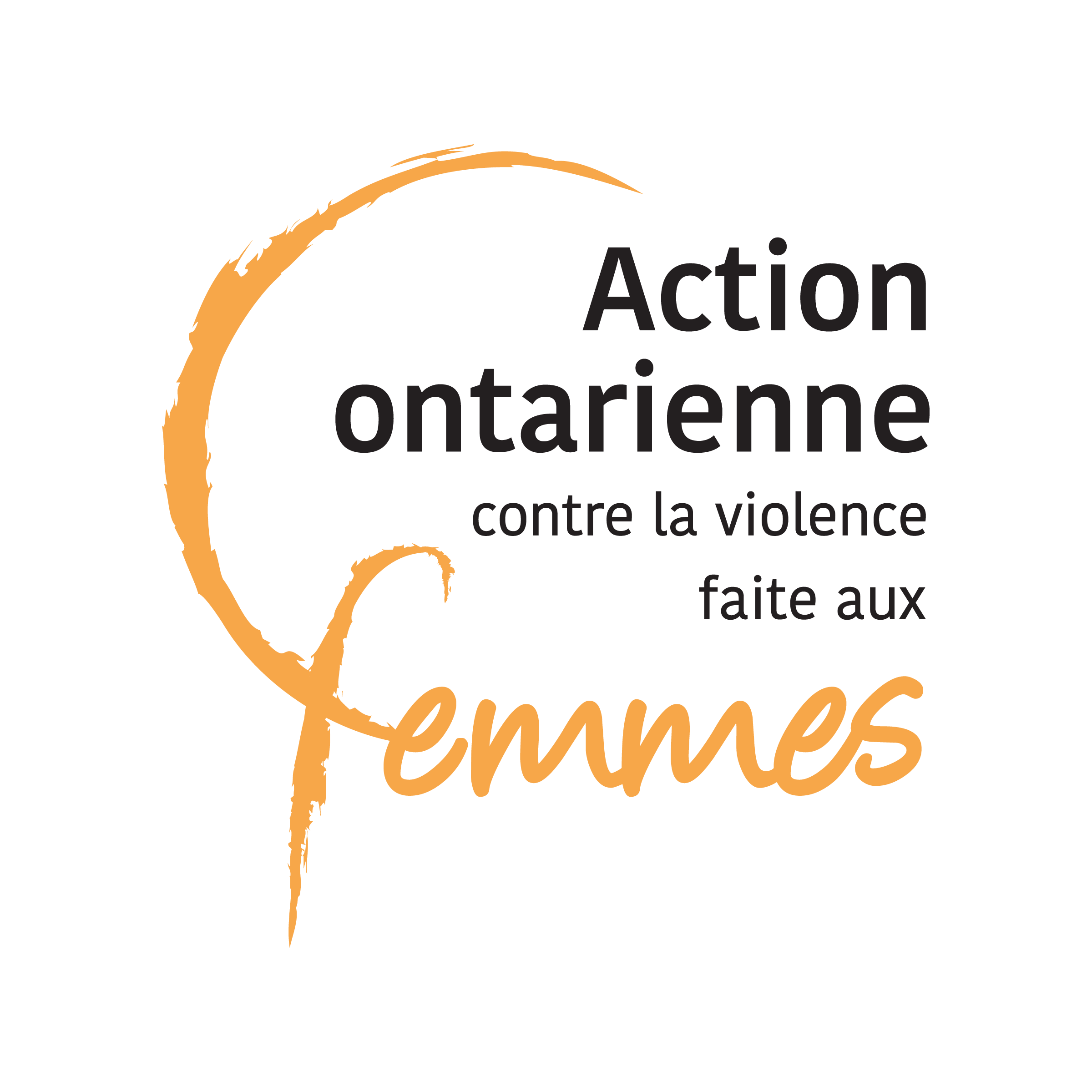 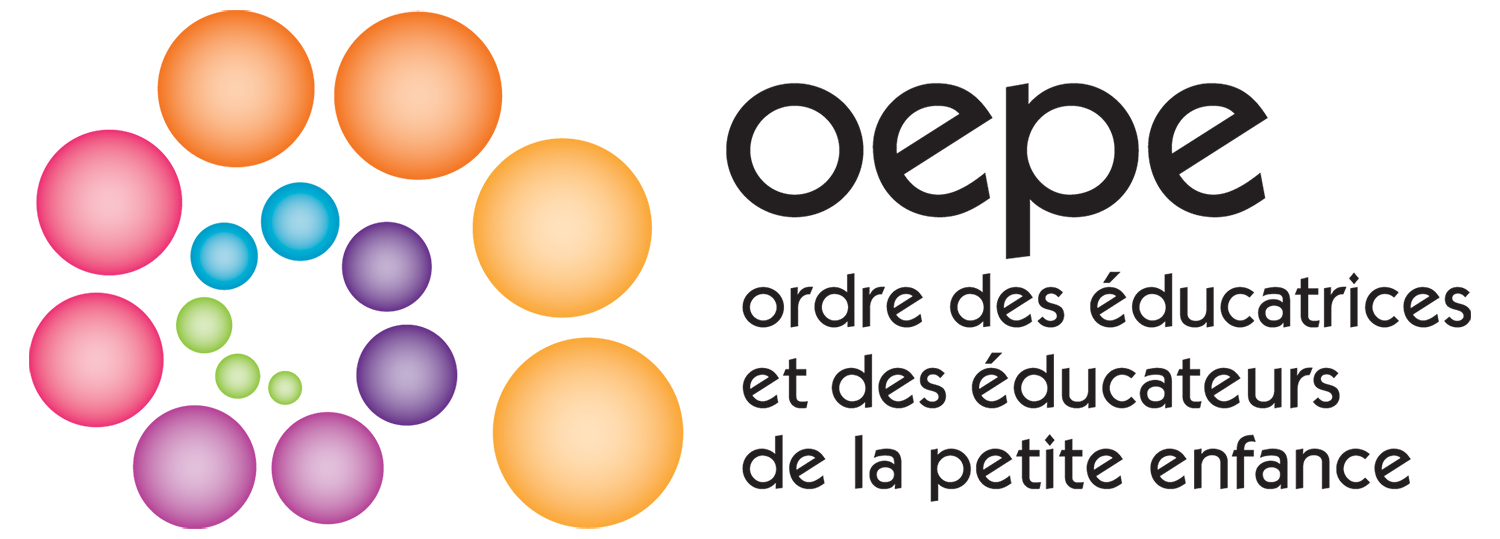 Comment se préparer pour la formation (1)
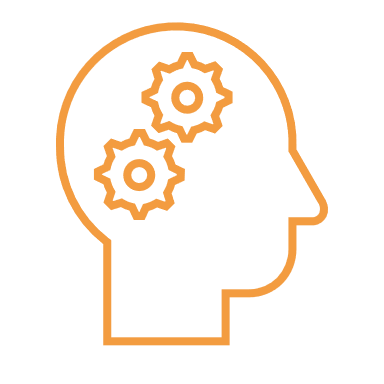 Reconnaître qu’il s’agit d’un sujet sensible, tabou et complexe​
Savoir que toutes les réactions et tous les sentiments sont normaux​
Anticiper ses besoins et ses réactions
18
Soins tenant compte des traumatisme –  26 septembre 2022
[Speaker Notes: AOcVF – Maïra

Voici l’information qu’on donne aux EPEI lors de nos sessions sur les soins tenant compte des traumatisme pour les aider à se préparer à suivre la formation. Vous pouvez transmettre cette même information à votre équipe à l’oral ou à l’écrit.

Commencer par reconnaître que c’est un sujet sensible et tabou qui peut faire naître différents sentiments ou réactions et que tous sont valides et normaux. Rappeler que chaque personne sera impactée de façon différente selon son vécu et sa personnalité, mais que votre rôle en tant qu’employeur est d’accompagner les personnes qui le souhaitent. ​​
​
Recommander aux EPEI d’anticiper leurs besoins et réactions et de réfléchir aux conditions dans lesquelles elles aimeraient suivre les formations.​
​]
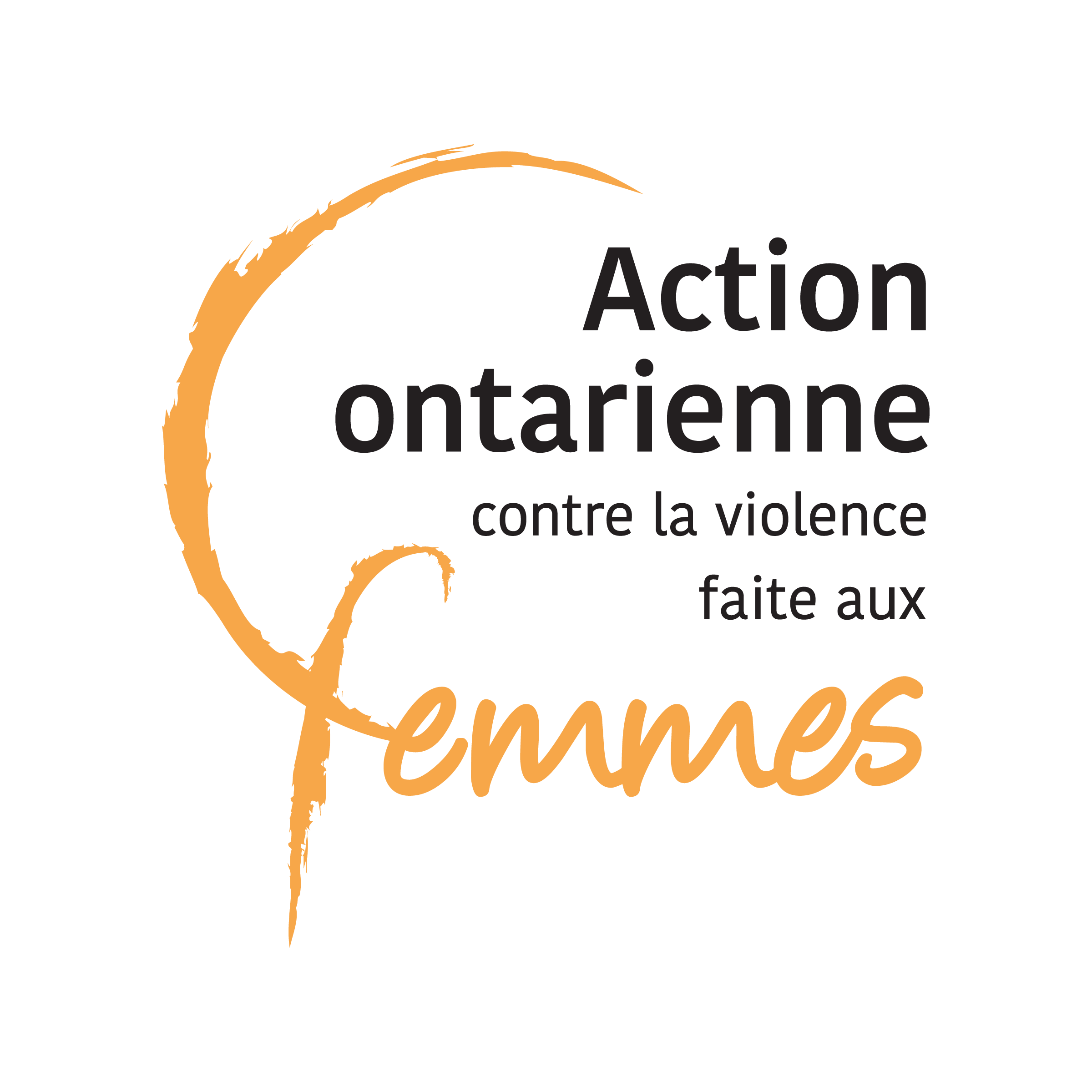 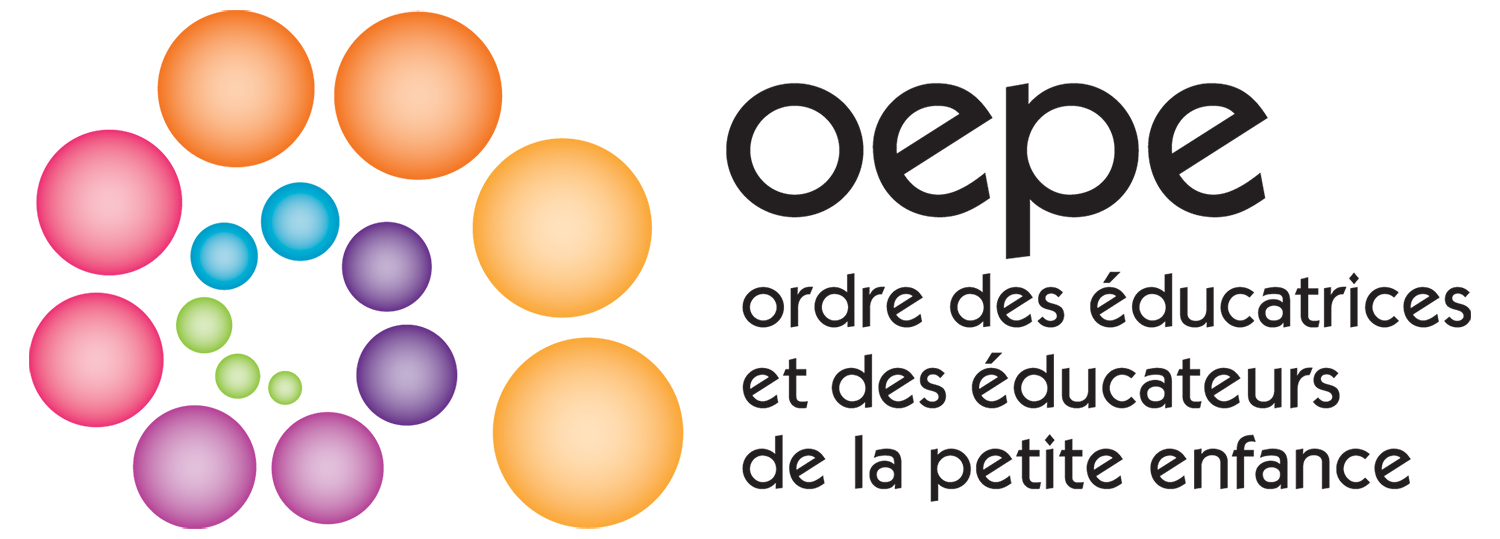 Comment se préparer pour la formation (2)
Réfléchir à ce qui est le mieux pour soi et préparer un plan​
Prendre connaissance des thèmes qui seront abordés​
Repérer les parties obligatoires de la formation  ​
Choisir de faire ou non les parties facultatives​
Trouver le meilleur moment et endroit pour suivre la formation​
La suivre seule ou à plusieurs​
La suivre en un coup ou sur un laps de temps​
Identifier une ou des personnes-ressources​
Déterminer des façons de prendre soin de vous
19
Soins tenant compte des traumatisme –  26 septembre 2022
[Speaker Notes: AOcVF – Maïra
Recommandez les choses suivantes aux membres de votre équipe :
- Prendre le temps de réfléchir à ce qui est le mieux pour elle et préparer un plan
- Prendre le temps de prendre connaissance des themes qui sont abordés et de voir les modules qui sont obligatoires et facultatifs. Réfléchissez à si vous voulez faire les parties facultatives.
- Trouver le meilleur moment pour faire la formation (soirée, fins de semaine, moment où vous n’êtes pas seule, moment où vous êtes moins stressée, moins fatiguée…​) ou proposer de suivre la formation sur les heures de travail
​- La faire seule ou avec un ou une collègue​
La faire en une seule fois (donc vous réservez un grand bloc de temps) ou en plusieurs fois. 
Identifier une personne-ressource pour parler de la formation et du ressenti : membre de votre famille, un ou une amie, un ou une collègue, votre employeur, un ou une professionnelle ou un centre d’aide. Expliquer qu’il est important que cette personne soit prévenue qu’elle est une personne-ressource pour qu’elle soit à l’aise de jouer ce rôle et qu’elle soit disponible. Avoir une personne-ressource est important pour une survivante d’agression sexuelle.
Identifier en avance des façons de prendre soin d’elles, en reconnaissant que c’est différent d’une personne à une autre.]
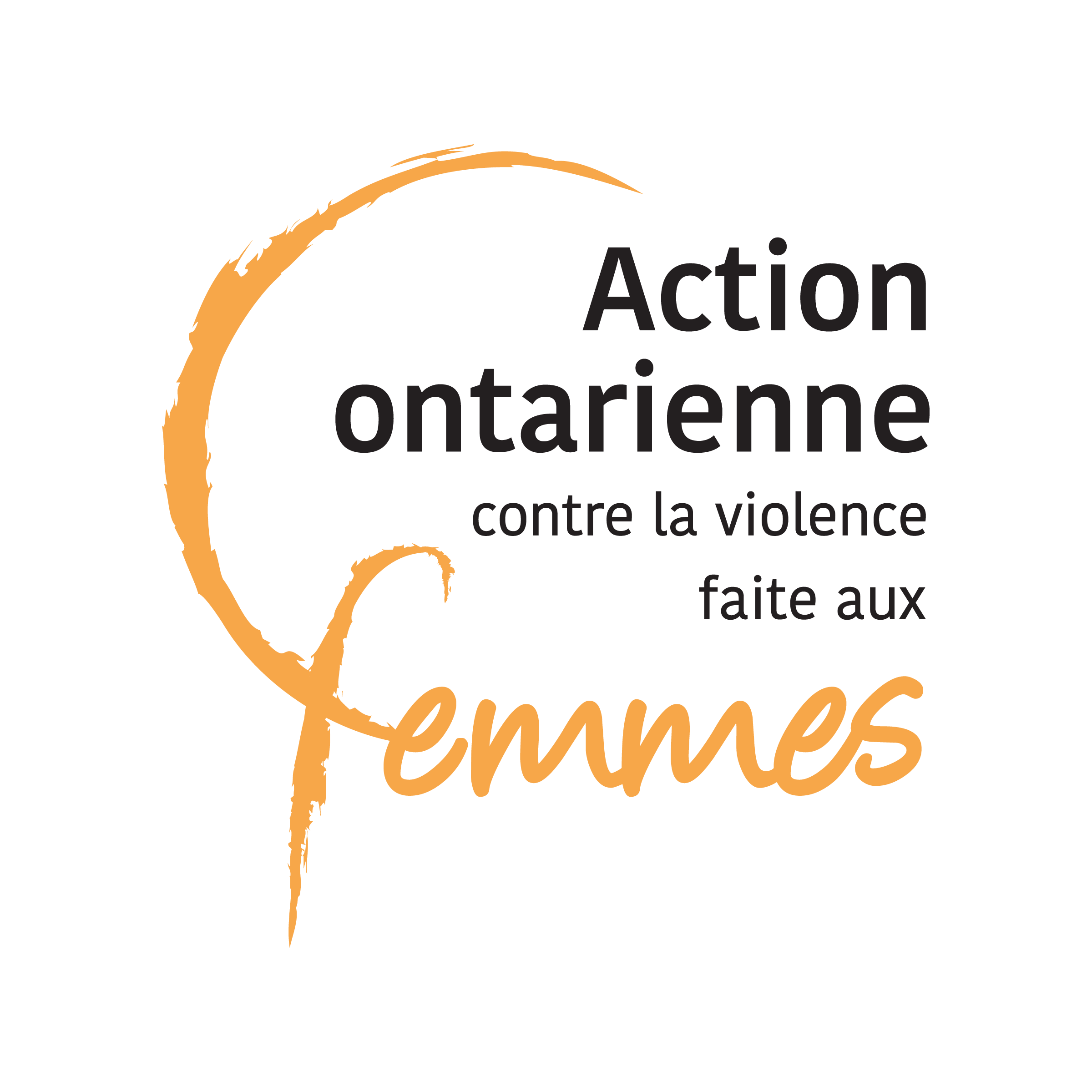 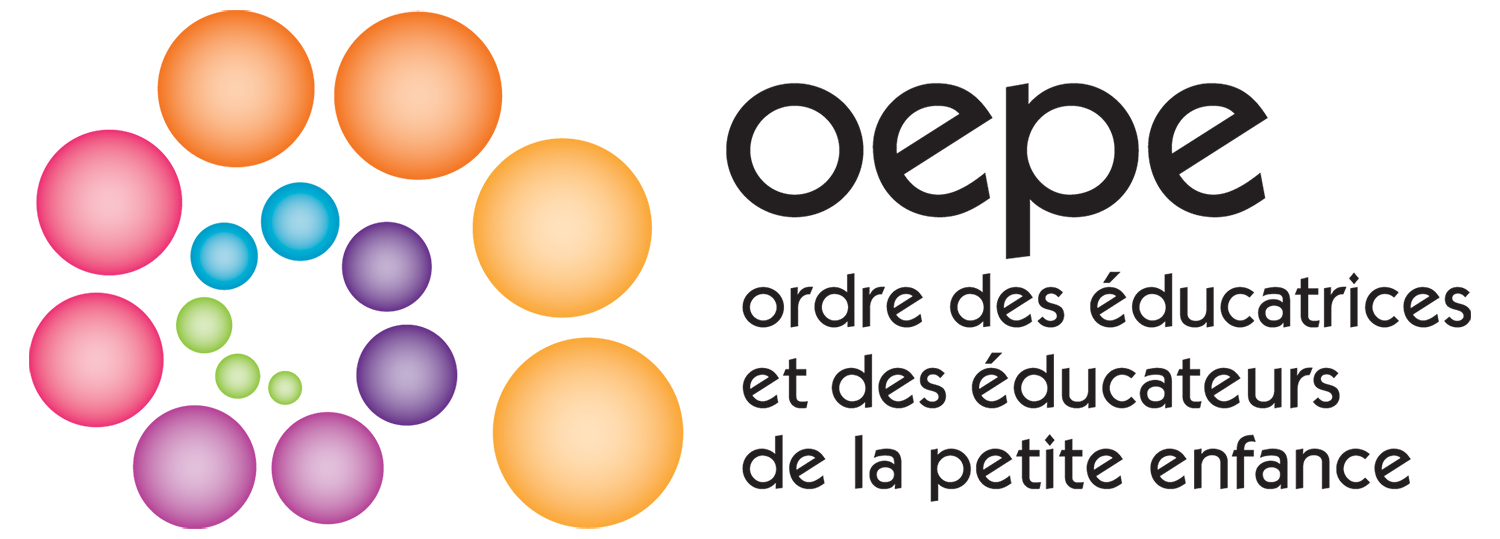 Pendant la formation
Faire le point sur vos émotions régulièrement​
Vous permettre de prendre des pauses​
Prendre note de vos préoccupations pour en discuter avec une personne de confiance par la suite​
Adapter au besoin son plan initial
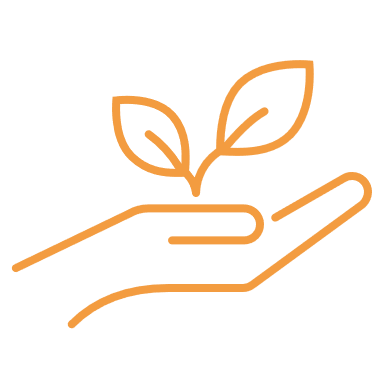 20
Soins tenant compte des traumatisme –  26 septembre 2022
[Speaker Notes: AOcVF – Maïra
Vous pouvez recommander à votre équipe de faire le point sur leurs émotions de façon régulière pendant qu’elles suivent la formation. Elles peuvent prendre des pauses et se demander comment elles se sentent et de quoi elles ont besoin.
Il est aussi important de rappeler qu’elles pourraient se sentir mieux ou moins bien que ce qu’elles avaient anticipé, donc qu’elles peuvent changer leurs plans.]
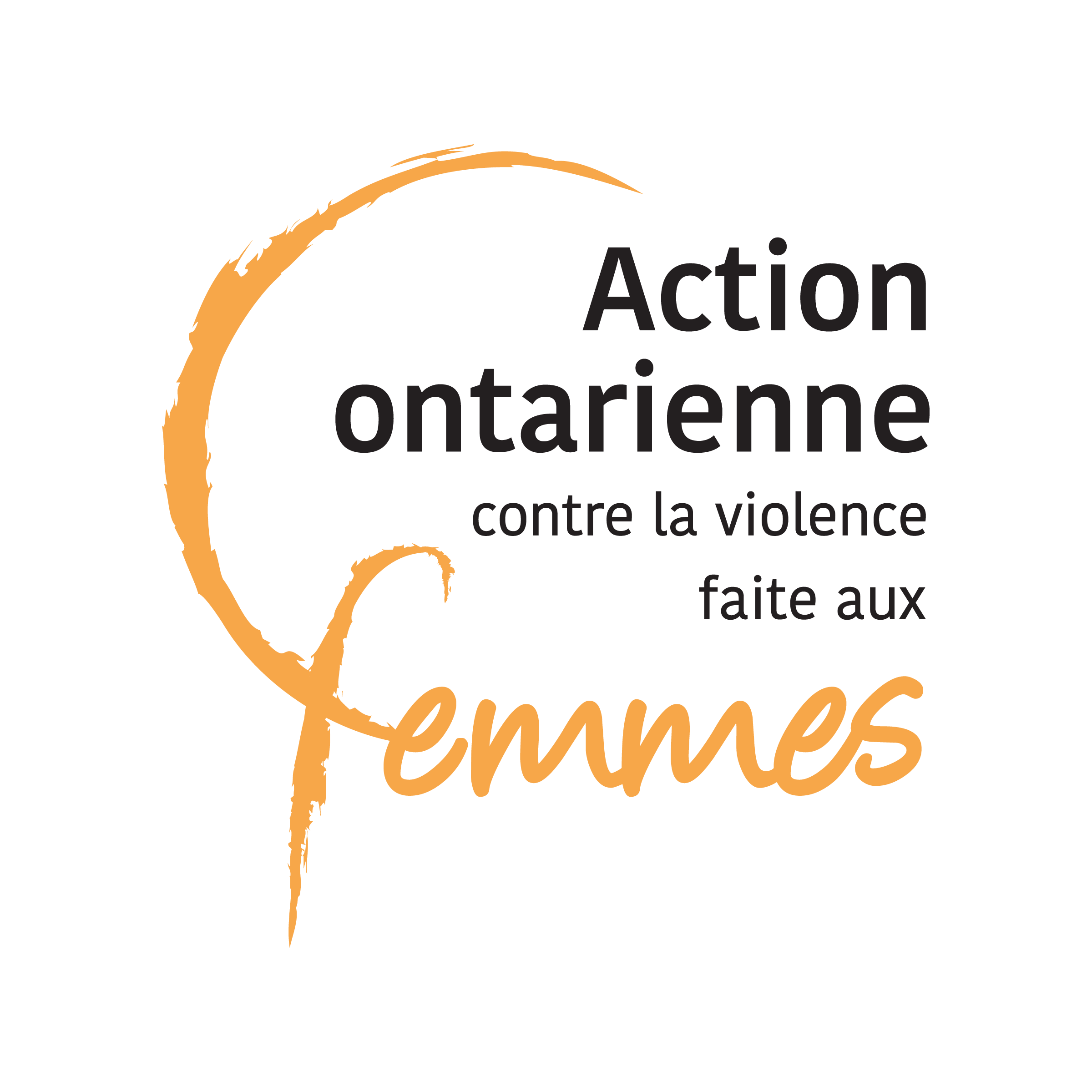 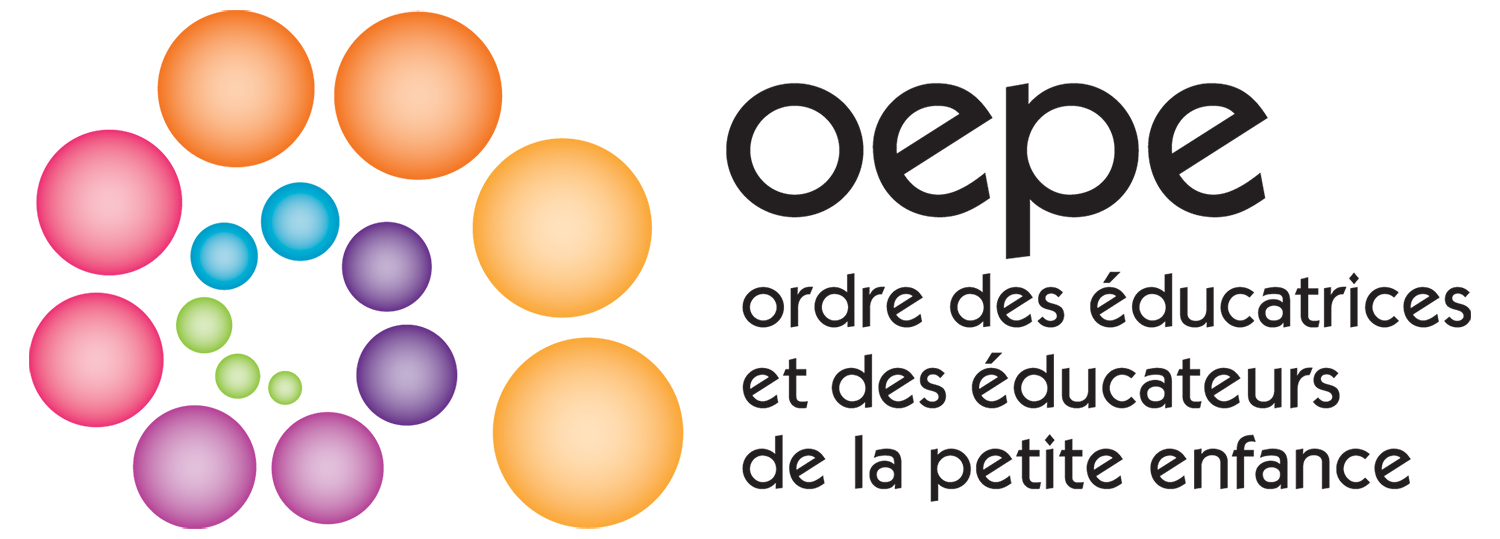 Après la formation
Continuer de faire le point sur vos émotions, vos pensées, vos comportements, vos souvenirs​
Prendre du temps pour « digérer » l’information​
Prendre conscience que la formation change les perspectives​
21
Soins tenant compte des traumatisme –  26 septembre 2022
[Speaker Notes: AOcVF – Maïra
Rappeler que le personnel pourrait ressentir les effets de la formation même quelques jours/semaines après l’avoir suivie. Rappeler à votre équipe de ne pas négliger pas les effets sur leur bien-être mental à long terme suite à cette formation. Encouragez les à essayer de se connecter à leurs émotions et de trouver des façons de prendre soin d’elles. 

Rappeler aussi que suivre une telle formation pourrait changer les perspectives et rendre plus alerte sur les signes. La formation aura peut-être comme impact de faire comprendre à postériori qu’un enfant qui était placé sous leurs soins il y a quelques mois ou quelques années aurait pu être victime d’abus sexuel. Cette réalisation pourrait être difficile pour l’EPEI si à ce moment-là, elle ne l’avait pas décelé et n’étais pas intervenue. Au niveau personnel, les EPEI ont aussi des enfants dans leur entourage, donc la formation pourrait les faire peur ou les rendre paranoïaque. Ce n’est évidement pas l’objectif, mais ça pourrait être un effet. Vous pouvez minimiser ce risque en expliquant que la meilleure façon de protéger les enfants est d’être vigilants et de donner aux enfants les outils pour connaître les risques, connaître ses droits et savoir qu’ils peuvent en parler.

Si vous transmettez toutes cette information, c’est un bon moment pour expliquer ce que vous mettez en place en tant qu’employeur pour soutenir le personnel.]
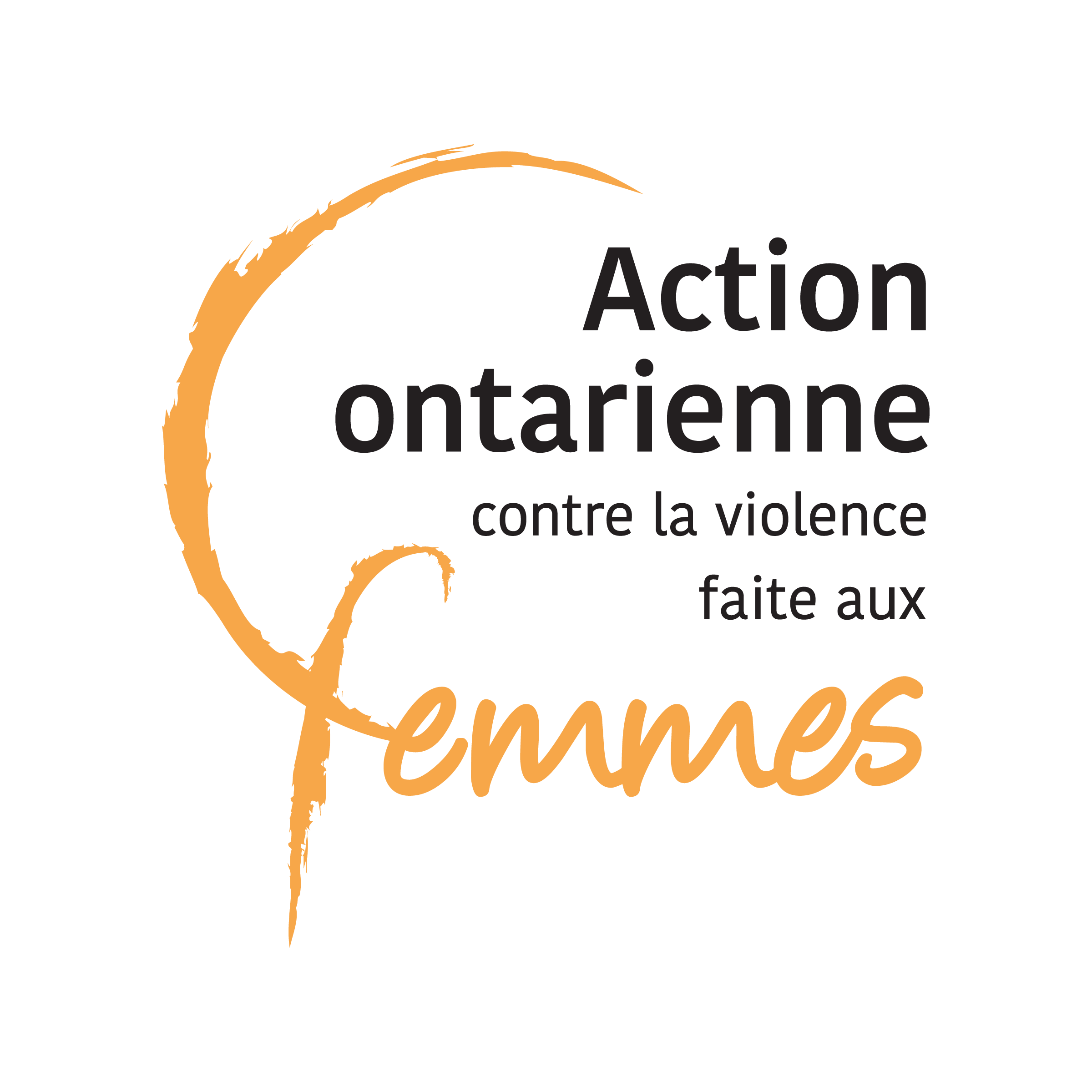 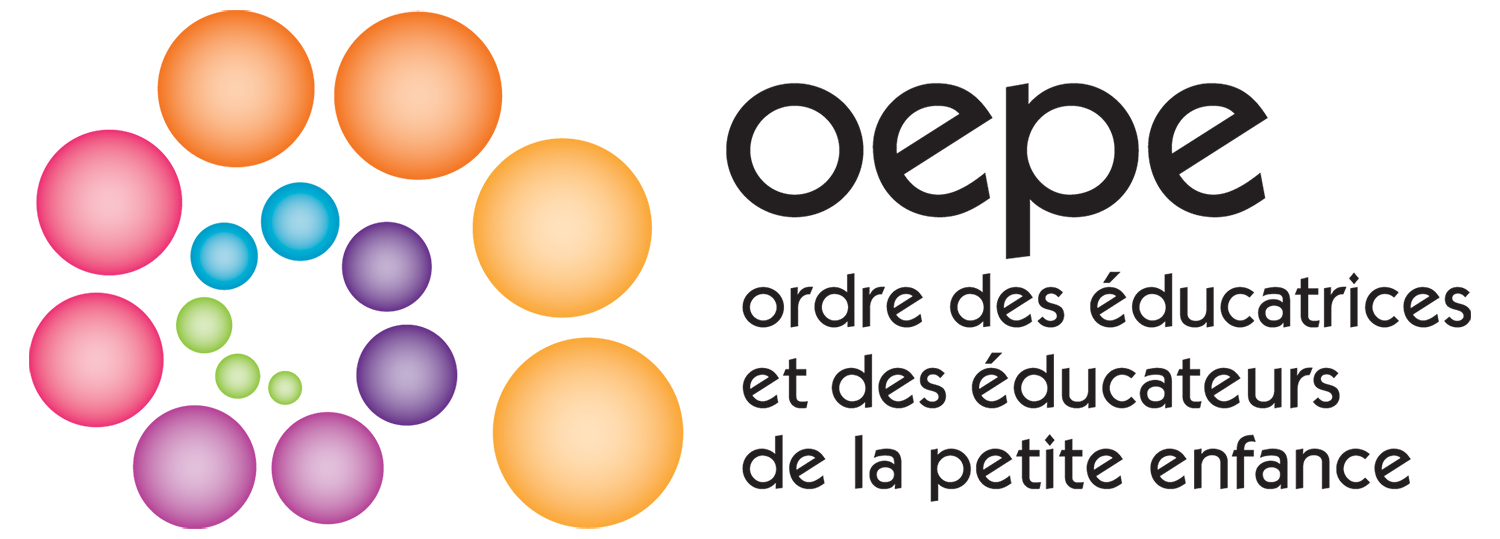 Quoi faire en cas de dévoilement
Soins tenant compte des traumatisme –  26 septembre 2022
[Speaker Notes: Maïra –]
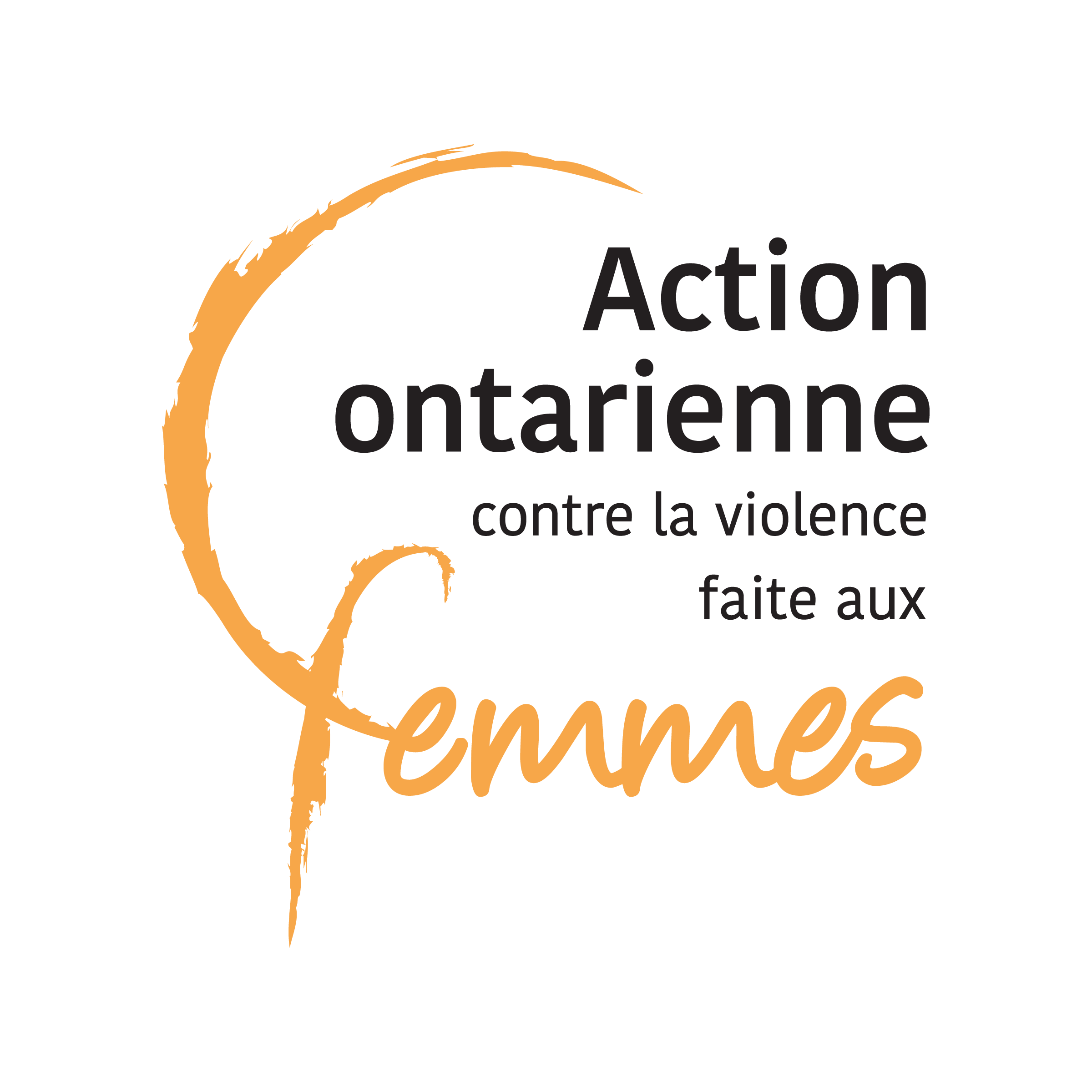 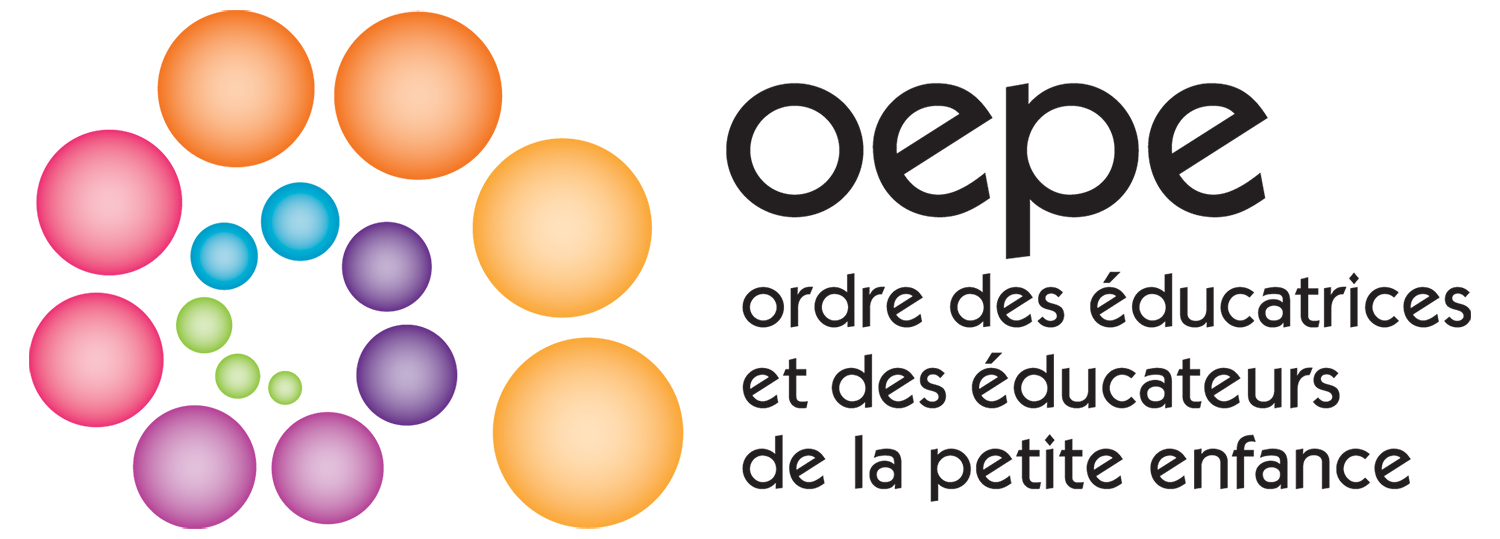 En cas de dévoilement
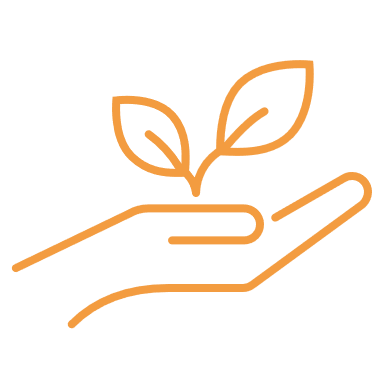 Avoir conscience que c’est peut-être la première fois que la personne en parle​
Écouter, croire, soutenir
23
Soins tenant compte des traumatisme –  26 septembre 2022
[Speaker Notes: Il est possible qu’une employée vous dévoile qu’elle a été victime d’une agression sexuelle (surtout dans le contexte de la formation obligatoire) ou même qu’une personne de votre entourage vous parle également d’une agression subie.
Quelle que soit la situation, il est important de soutenir de façon adéquate la personne. Voici quelques recommandations.

Vous êtes peut-être la première personne à qui elle parle. Votre réaction initiale est donc très importante. On sait qu’un soutien positif a une grande importance pour une survivante et à sa capacité d’en parler encore et de cheminer. Si la réaction est négative, la survivante risque de plus en parler et d’être revictimisée ce qui peut ralentir son cheminement.

Quand on parle de soutien positif on parle d’écouter, de croire et de soutenir.]
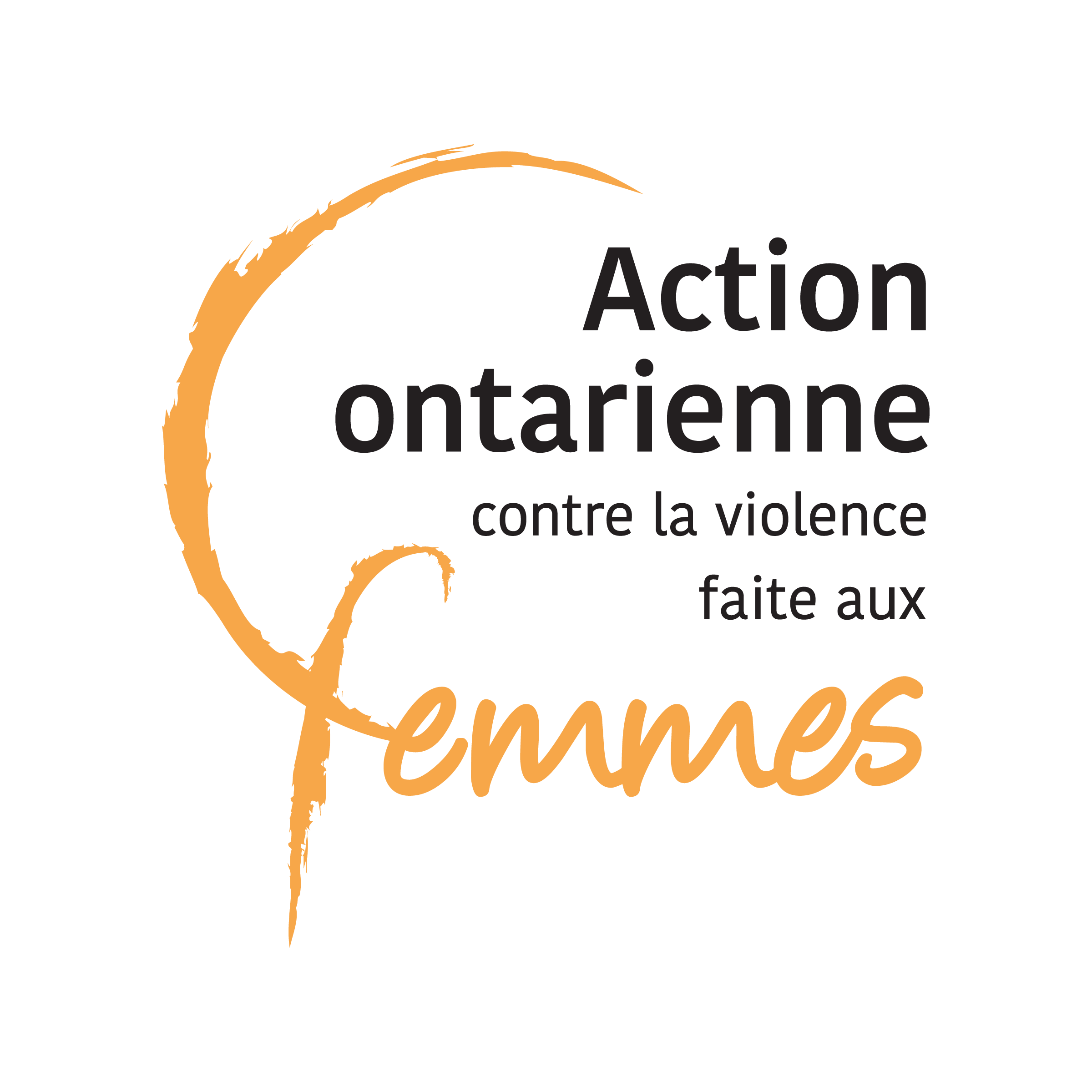 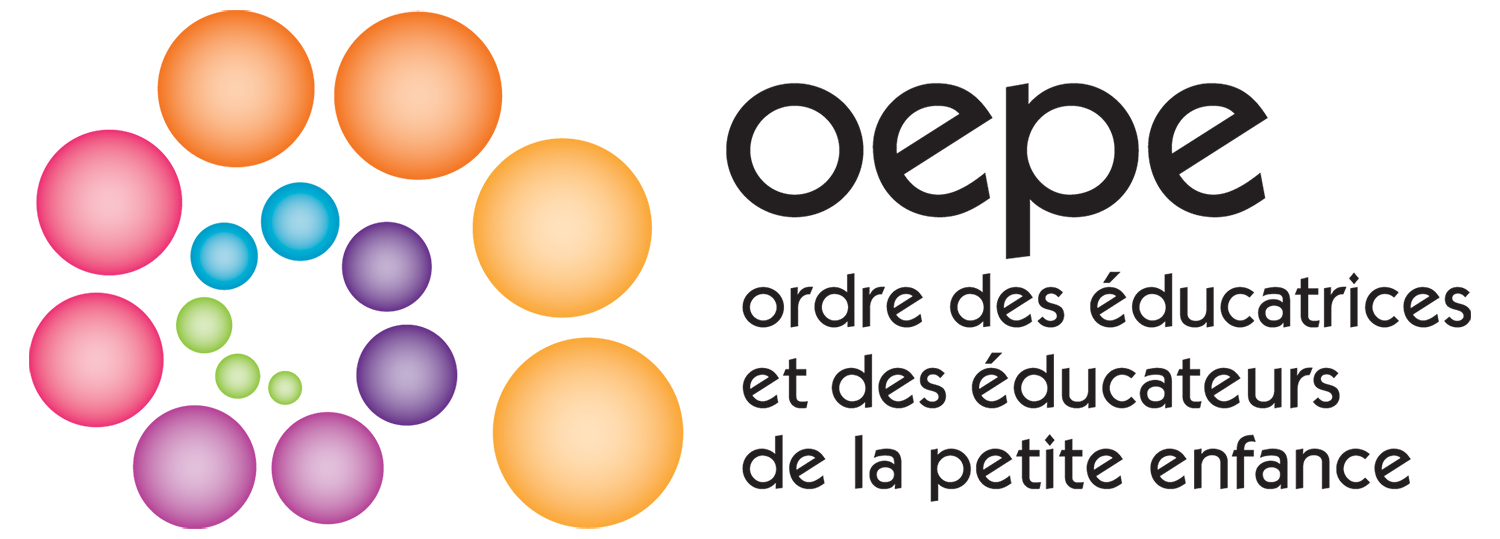 En cas de dévoilement
Pratiquer l’écoute active
Laisser le temps : la laisser s'exprimer dans ses mots, à sa façon et à son rythme
Ne pas interrompre, ne pas poser de questions directes, ne pas demander de détails
Ne pas porter de jugement
Ne pas se laisser porter par ses propres émotions
24
Soins tenant compte des traumatisme –  26 septembre 2022
[Speaker Notes: Pratiquez ce qu’on appelle l’écoute active : 
la laisser s'exprimer dans ses mots, à sa façon et à son rythme
Ne pas interrompre, ne pas poser de questions directes, ne pas demander de détails
Ne pas porter de jugement
Ne pas se laisser porter par ses propres émotions : éviter d’être en colère, de vous emporter contre l’agresseur, de refuser de parler,]
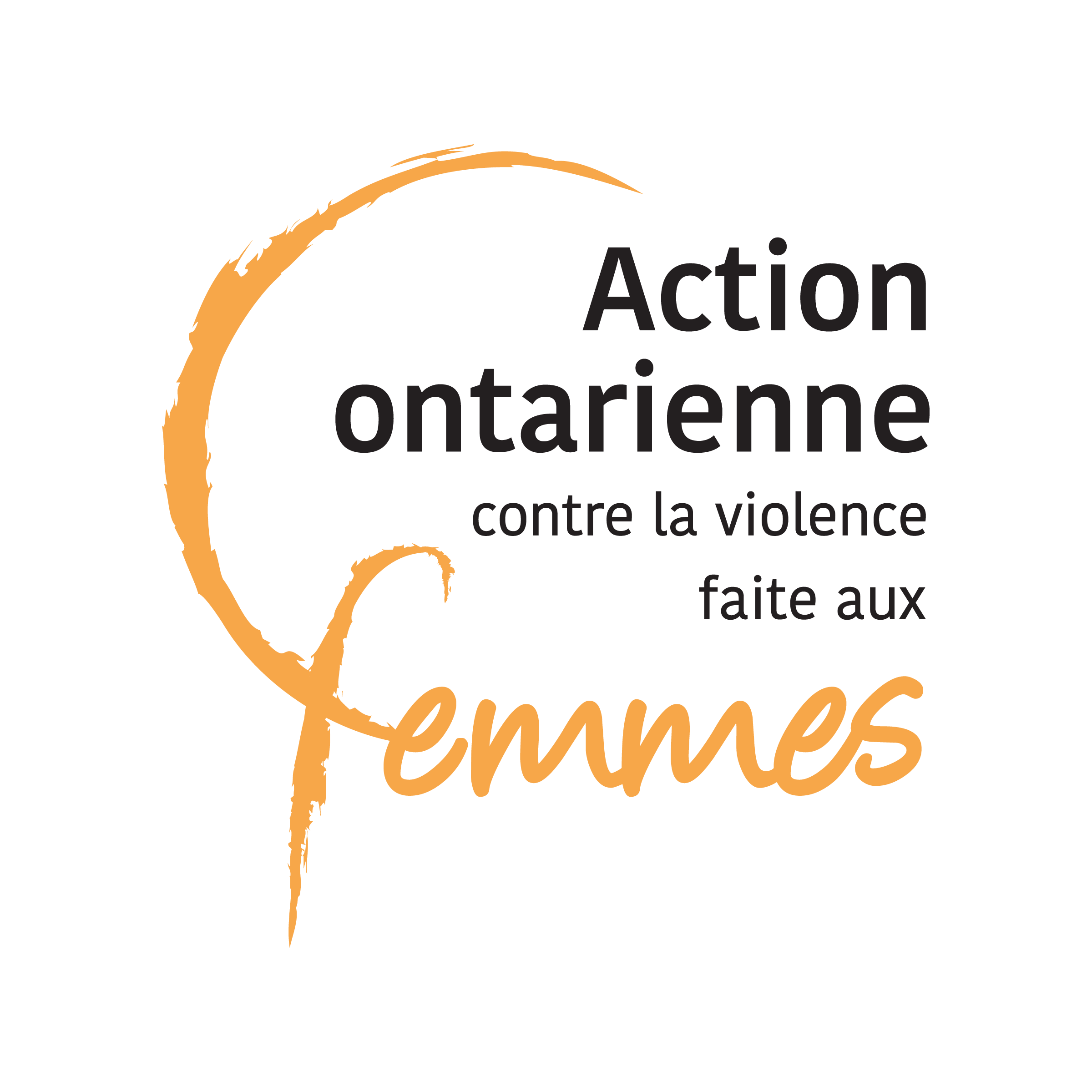 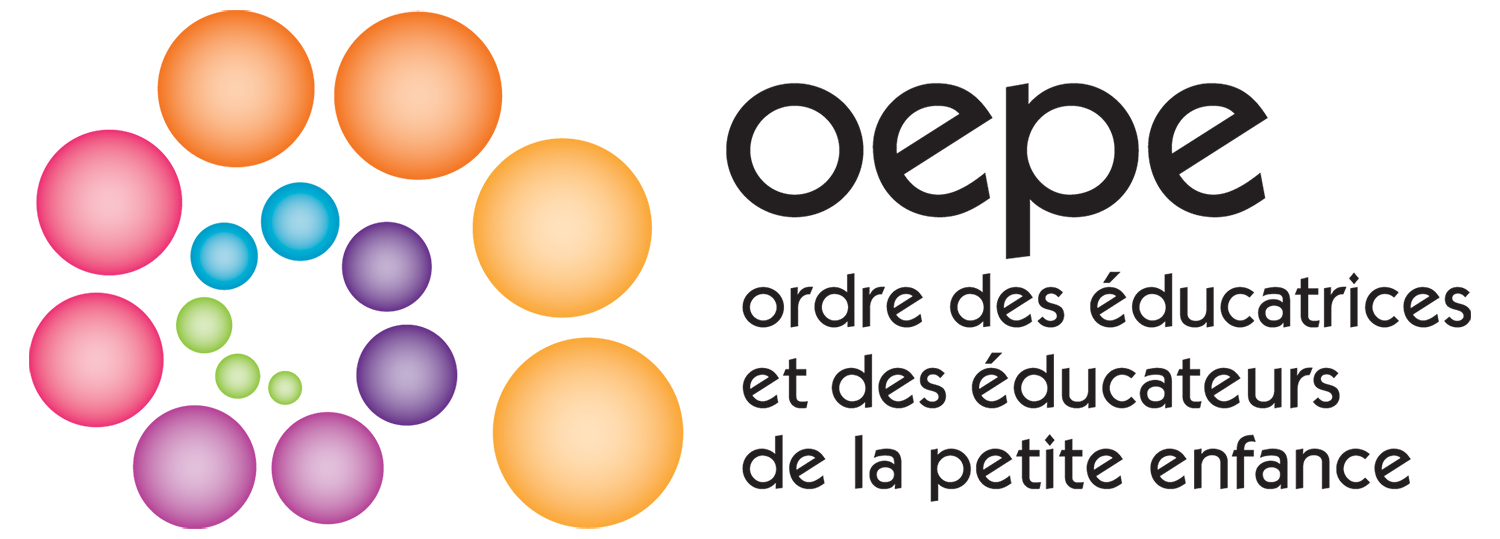 En cas de dévoilement
La croire
Croire ce qu’elle vous dit (c’est son vécu et sa perception)
Ne pas douter ou remettre en cause ce qu’elle dit
Ne pas banaliser ou minimiser l'agression, les conséquences, les émotions et les réactions de la personne
Valider ses émotions et ses sentiments
25
Soins tenant compte des traumatisme –  26 septembre 2022
[Speaker Notes: Croire la personne
Croire ce qu’elle vous dit (c’est son vécu et sa perception)
Ne pas douter ou remettre en cause ce qu’elle dit, surtout si vous connaissez l’agresseur. Retenez que peu de personnes mentent au sujet d’une agression sexuelle.
Ne pas banaliser ou minimiser l'agression, les conséquences, les émotions et les réactions de la personne
Valider ses émotions et ses sentiments. Elle a le droit d’avoir peur, d’être en colère, d’être ambivalente envers l’agresseur, de s’en être « remis »]
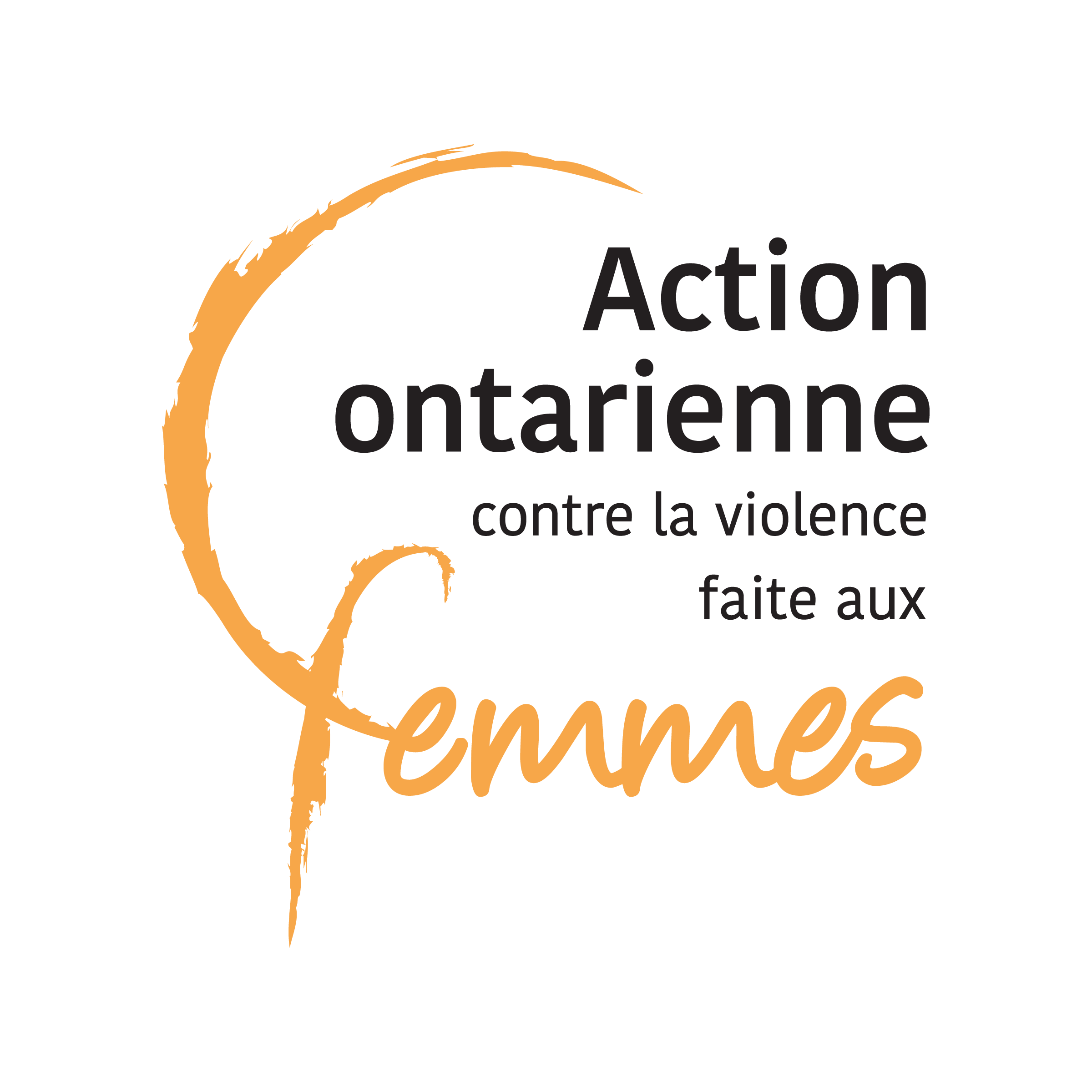 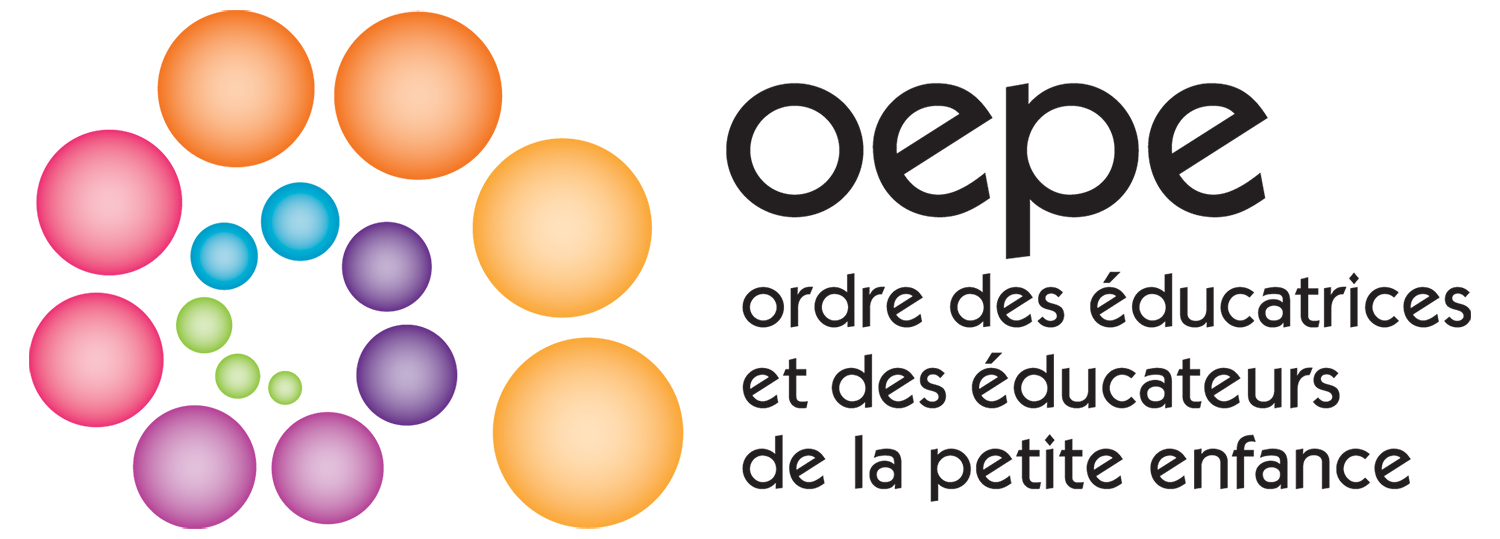 En cas de dévoilement
La soutenir efficacement en favorisant son autonomie
Souligner ses forces et son courage de parler
La déculpabiliser et responsabiliser l’agresseur
Ne pas lui dire quoi faire ou prendre des décisions pour elle, mais lui demander de quoi elle a besoin et ce qu’elle veut
Respecter ses choix et son rythme
Rester disponible
Prendre soin de soi
Respecter la confidentialité
26
Soins tenant compte des traumatisme –  26 septembre 2022
[Speaker Notes: La soutenir efficacement en favorisant son autonomie
Souligner ses forces et son courage de parler
La déculpabiliser et responsabiliser l’agresseur. Beaucoup de victimes vont se blâmer, il est important de leur dire que ce n’est pas de leur faute et que seul l’agresseur est responsable de l’agression. Il faut rappeler qu’aucun comportement ne justifie une agression. 
Ne pas lui dire quoi faire ou prendre des décisions pour elle, mais lui demander de quoi elle a besoin et ce qu’elle veut
Respecter ses choix et son rythme, même si on pense qu’on ne ferait pas les mêmes choses dans sa situation. Il est important de rester présent même si on n’est pas d’accord avec les choix faits ou les mécanismes de survie choisis (on verra cette notion un peu plus tard)
Rester disponible
Prendre soin de soi : recevoir un dévoilement n’est pas facile, donc prenez aussi soin de vous. Vous serez plus à même d’aider si vous prenez soin de vous. Connaissez aussi vos limites et expliquez par exemple si vous n’êtes pas capable de continuer à soutenir. Dans ce cas-ci, référez-la à une autre personne ou à un service d’aide
Respecter la confidentialité]
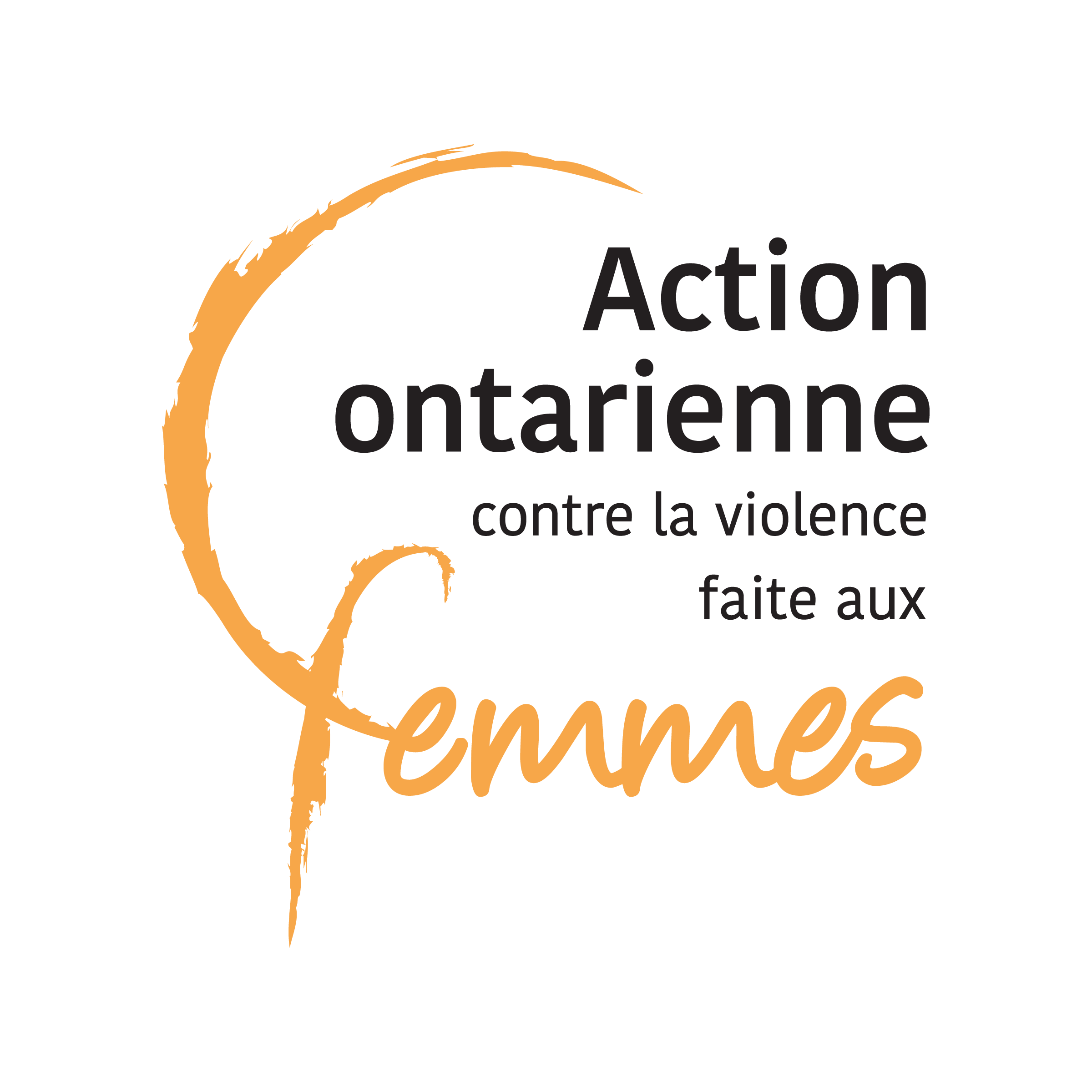 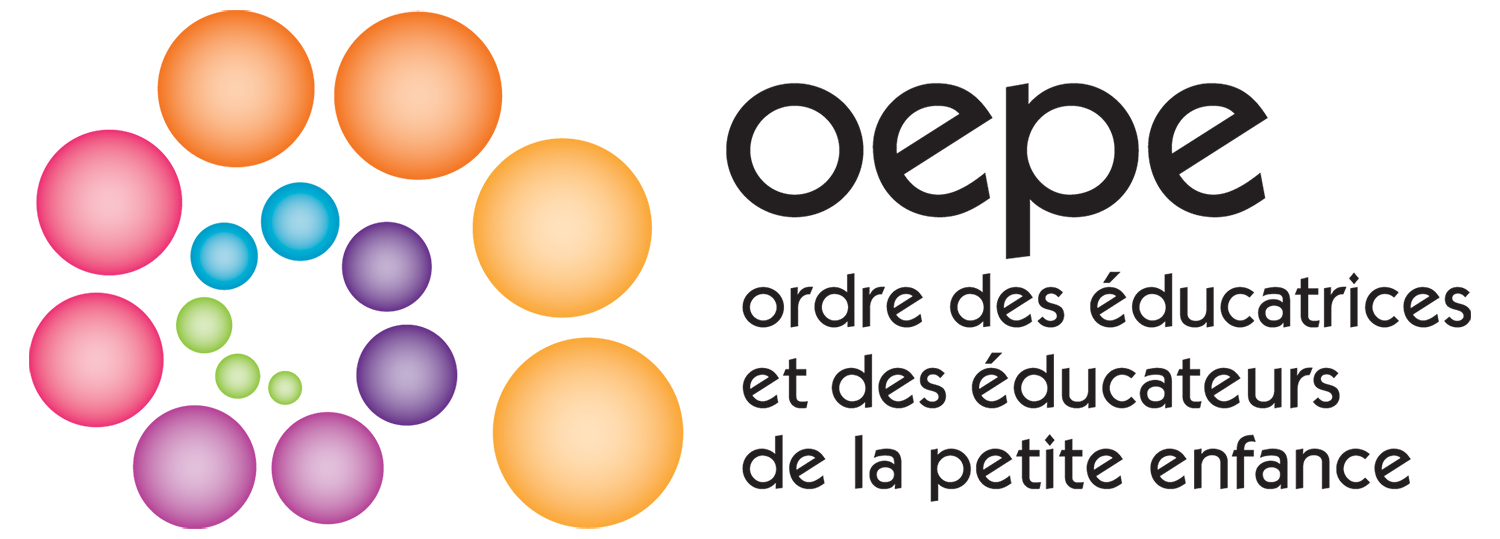 Information sur le trauma
Soins tenant compte des traumatisme –  26 septembre 2022
[Speaker Notes: Michelle – 
On va maintenant vous donner de l’information sur le trauma. Ça pourra vous aider à différents niveaux : en tant que superviseure (notamment pour mieux comprendre et accompagner une personne qui a vécu un traumatisme), en tant que possible victime d’un trauma et en tant que personne qui pourrait connaître une personne de son entourage qui en a vécu un.]
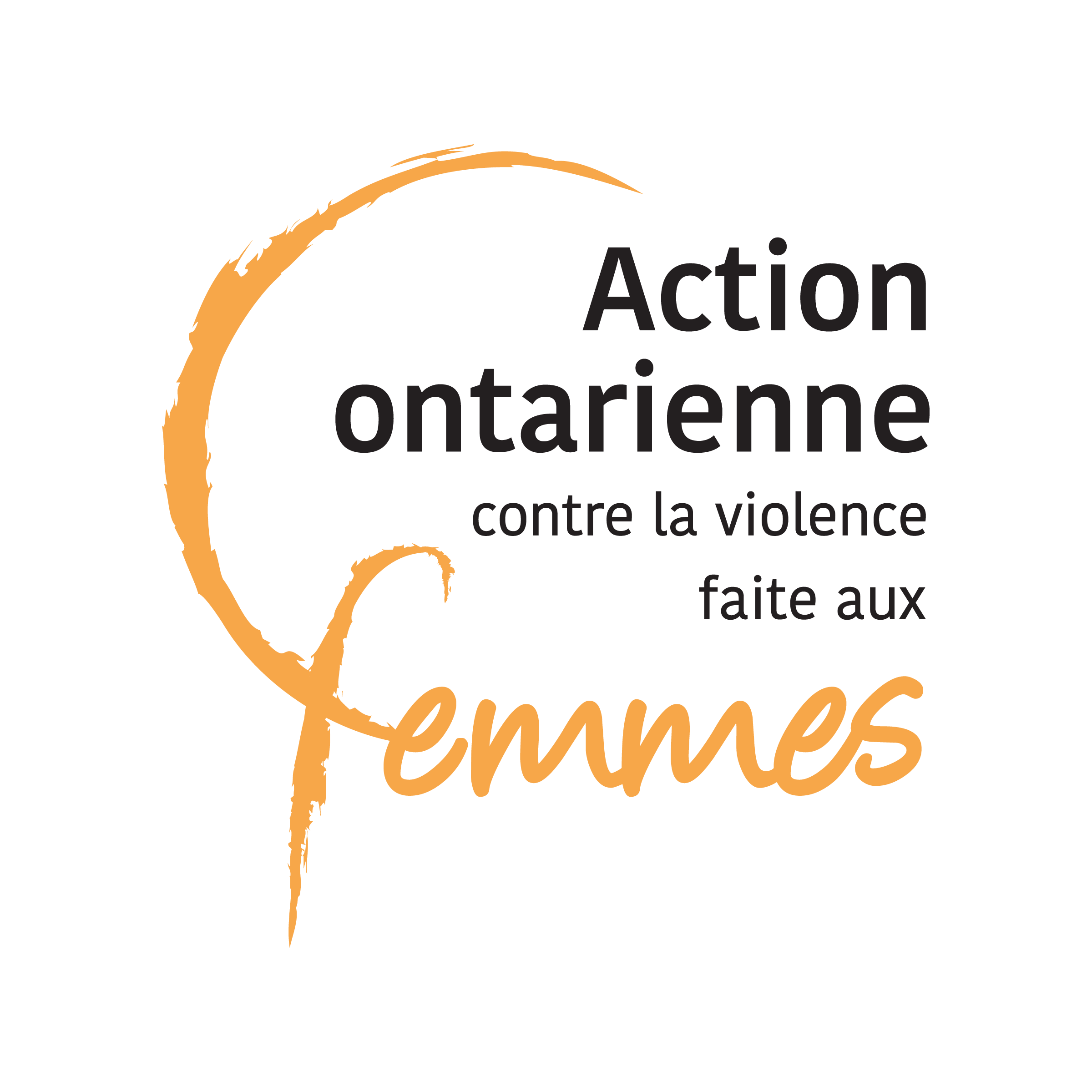 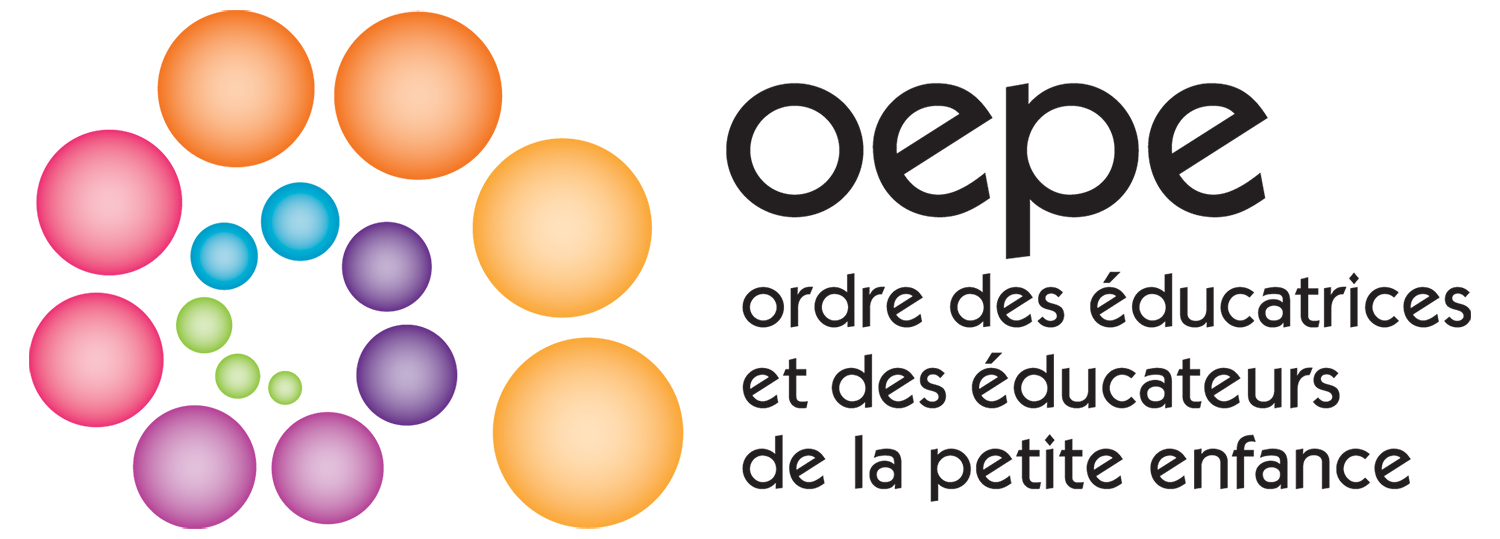 Considérations relatives au trauma
Se relever d'un traumatisme de Dre Pascale Brillon, psychologue et spécialiste dans le traitement auprès des victimes.
On considère qu’un événement est « traumatique » lorsqu’il a impliqué la mort ou une menace de mort, de blessures graves ou une menace à son intégrité physique ou à celle d’autrui. ​
Plusieurs événement peuvent potentiellement être traumatisants :​
les actes de violence interpersonnels​
les accidents causés par l'erreur humaine ou technique​
les catastrophes naturelles
28
Soins tenant compte des traumatisme –  26 septembre 2022
[Speaker Notes: AOcVF – Michelle

On considère qu’un événement est « traumatique » lorsqu’il a impliqué la mort ou une menace de mort, de blessures graves ou une menace à son intégrité physique ou à celle d’autrui. ​
Plusieurs événement peuvent potentiellement être traumatisants :​
les actes de violence interpersonnels​
les accidents causés par l'erreur humaine ou technique​
les catastrophes naturelles

L’ampleur du traumatisme et ses conséquences vont dépendre de la nature de l’évènement, de sa répétition mais aussi va dépendre de chaque personne. 
Chaque personne réagit de façon différente face à un traumatisme et les effets à court et long terme seront différents pour chacun et chacune. ​

Une agression sexuelle est un évènement traumatique, mais il y a plusieurs autres évènements qui constituent un traumatisme. 
Dans la suite de la présentation, on va surtout parler des conséquences d’une aggression sexuelle sur une personne et le cheminenment d’une survivante, mais ce qui va être dit est vrai pour toute sorte de trauma.]
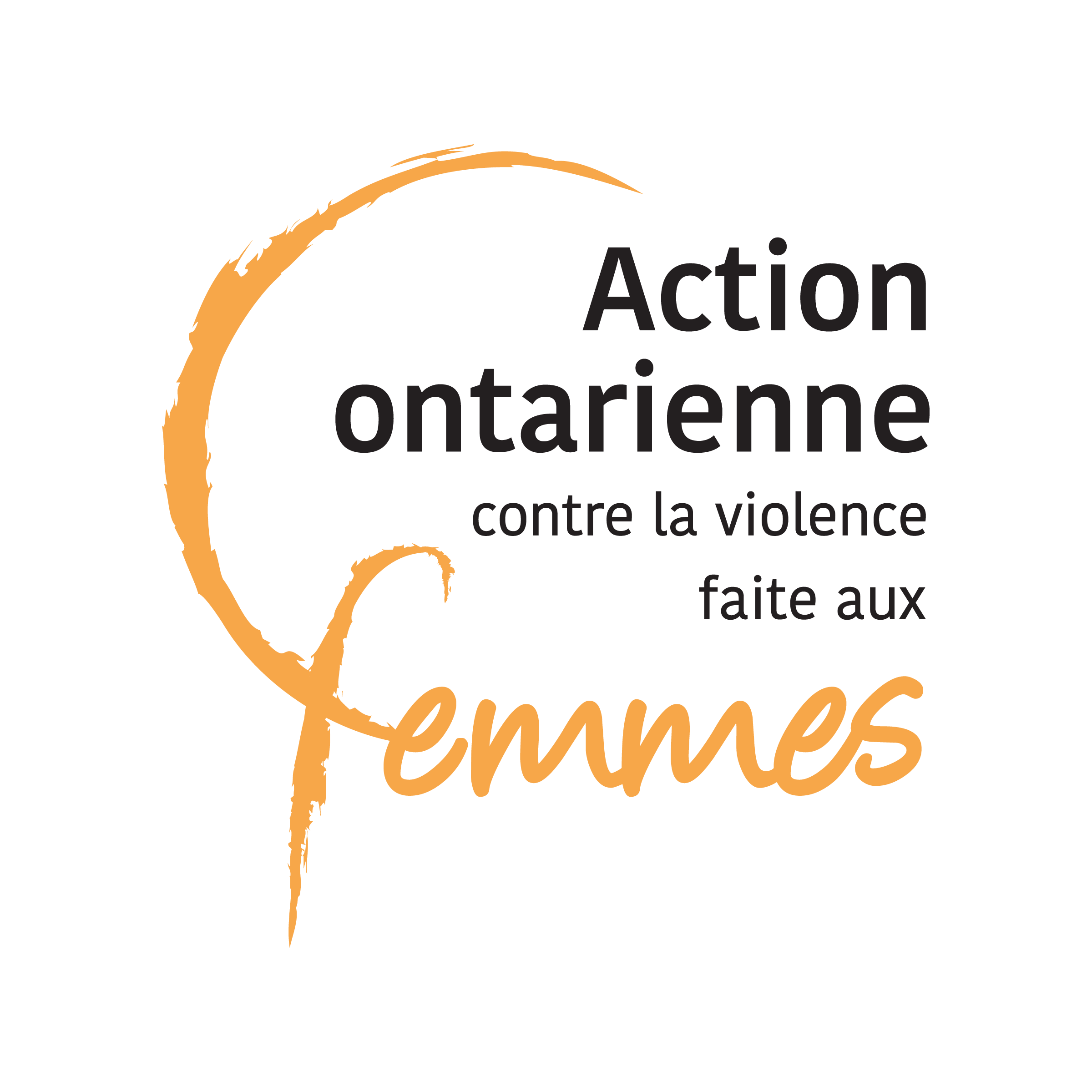 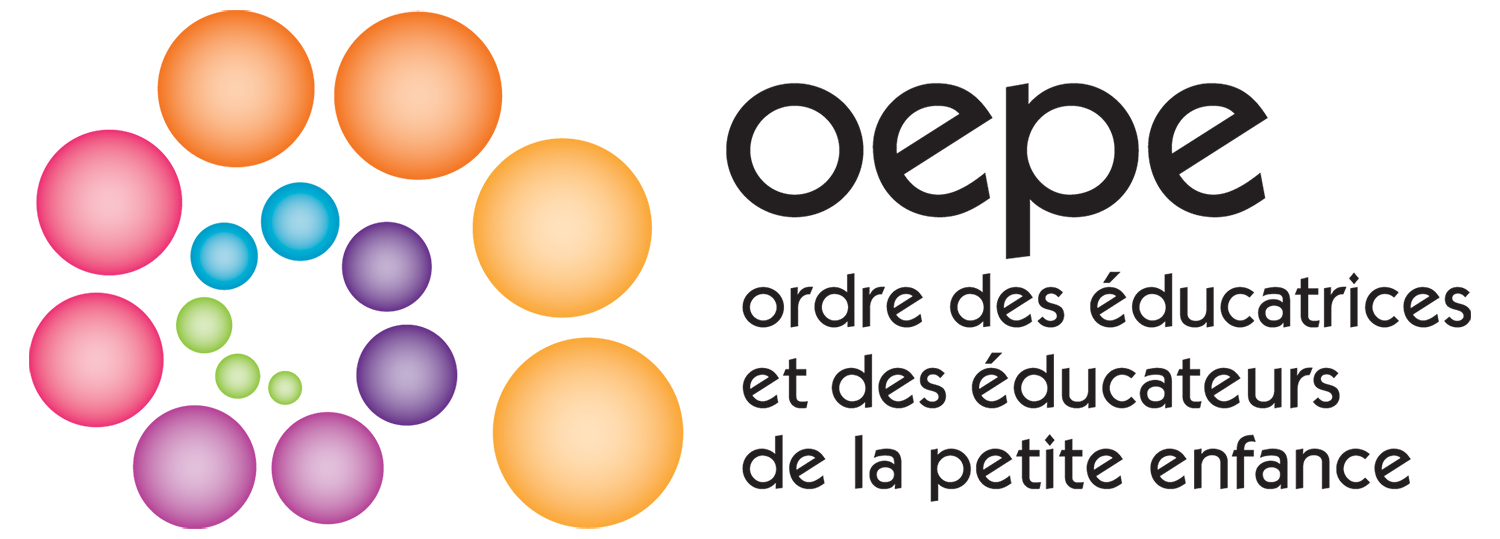 Considérations relatives au trauma
Se relever d'un traumatisme de Dre Pascale Brillon, psychologue et spécialiste dans le traitement auprès des victimes.
Être impliquée ou impliquée régulièrement dans des événementstragiques dans le cadre de son travail augmente le risque de développer des séquelles post-traumatiques.
Être témoin d’un événement traumatique peut aussi causer (mais plus occasionnellement) certains symptômes post-traumatiques.​​
Votre réaction à un événement est très personnelle.
29
Soins tenant compte des traumatisme –  26 septembre 2022
[Speaker Notes: ​AOcVF – Michelle

​C’est important de souligner qu’une personne ne doit pas nécessairement vivre un événement traumatique pour vivre un trauma. 
Être impliquée dans le cadre de son travail ou en accompagnant une personne proche – ici on pense à tous les rôles d’aidant.e.s et d’intervention de première ligne.
La personne peut en être témoin comme d’un incendie ou d’un décès inattendu.

On peut imaginer le choc qu’une personne pourrait vivre et comment cela pourrait bouleversé son système de croyance, sa vision de la vie.]
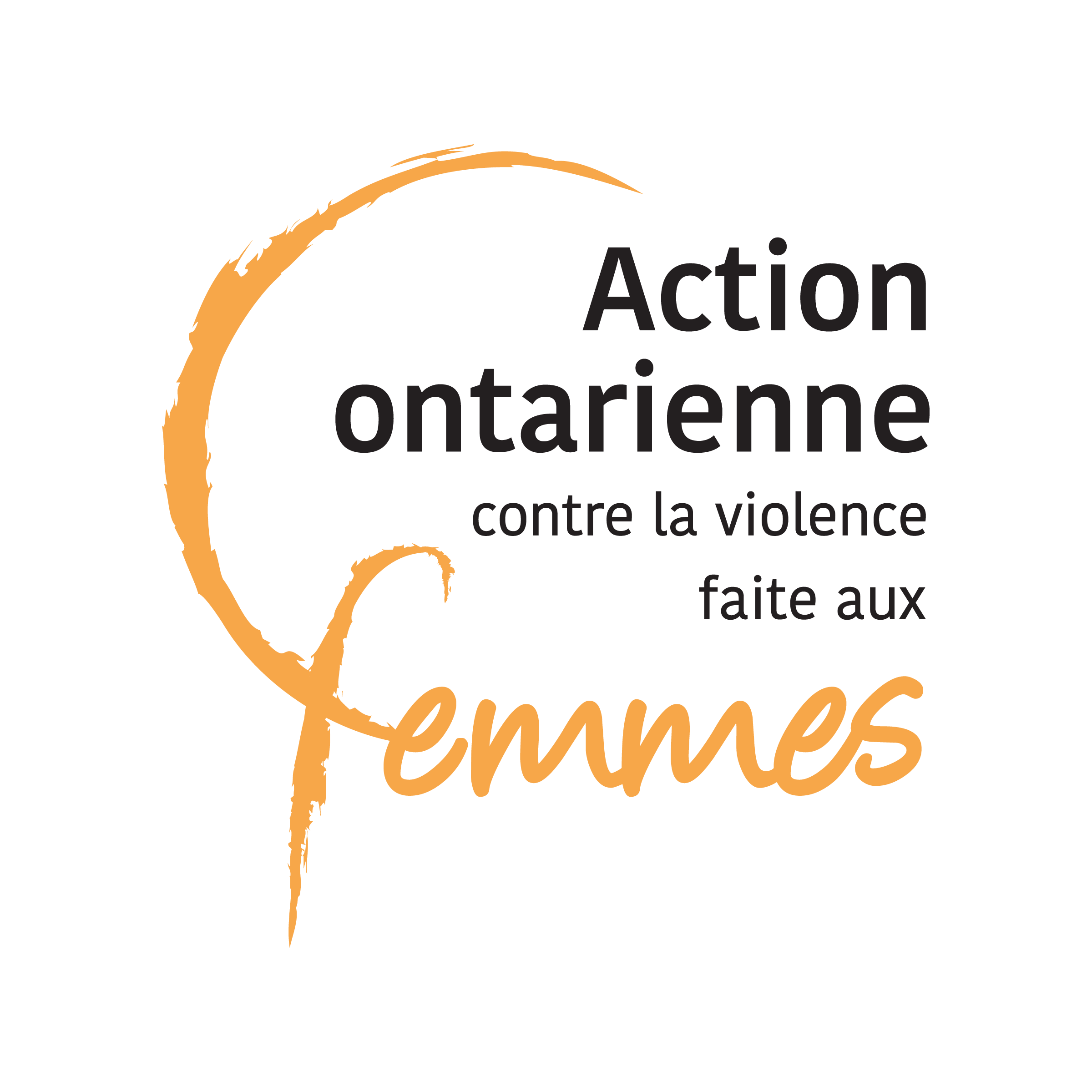 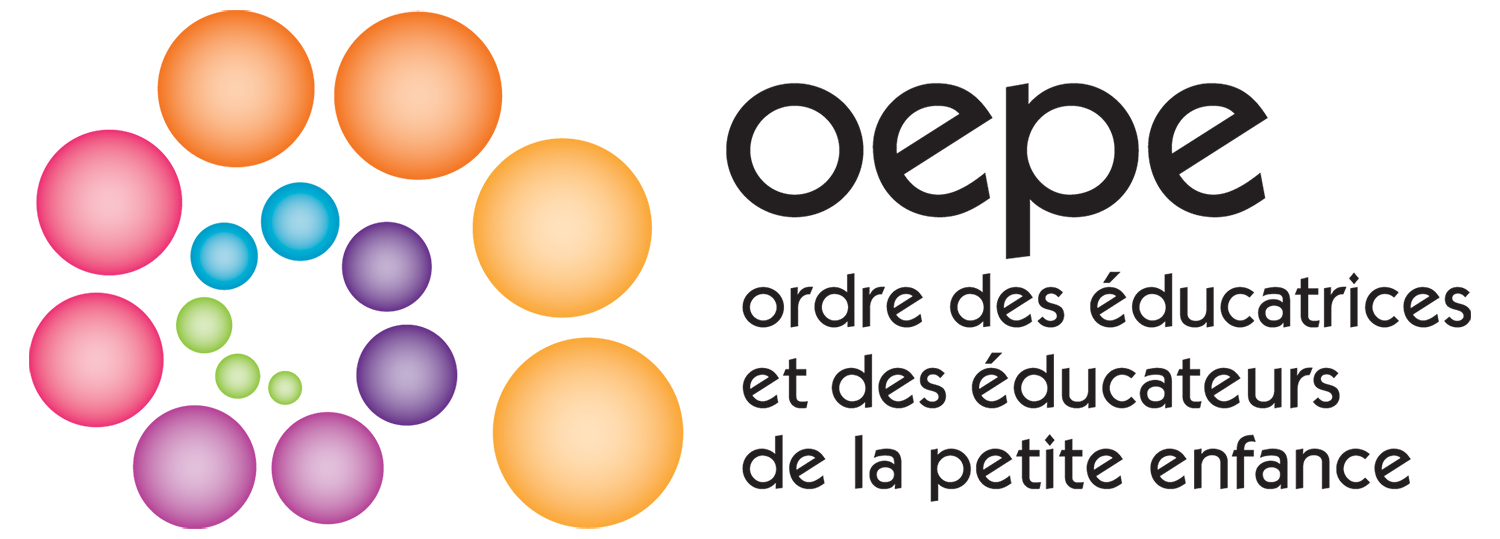 Considérations relatives au trauma
Se relever d'un traumatisme de Dre Pascale Brillon, psychologue et spécialiste dans le traitement auprès des victimes.
Événements intentionnels, auraient pu être évités = bouleverse la conception du monde, de l’être humain. Comment un être humain peut-il faire ça?​
Souvent vécu en solitude vs catastrophe naturelle qui affecte un groupe et crée une solidarité​
Tabou social = isolement, honte, culpabilité
30
Soins tenant compte des traumatisme –  26 septembre 2022
[Speaker Notes: ​AOcVF – Michelle


Les survivantes d’aggression à caractère sexuel vont exprimé ce sentiment de perturbation profonde de leurs croyances.

La majorité du temps, l’agresseur est une personne connue de la victime. Il sera impossible pour elle de comprendre : Comment il aurait pu me faire ça!?!!
Vous qui travaillez avec des enfants, par exemple, il doit être assez inconcevable de faire du mal à un enfant. 


Compte tenu du tabou social, on ne parle pas encore de l’ampleur de cette problématique sociale, l’épidémie de la violence sexiste.
Lorsqu’une personne vit une aggression à caractère sexuel, elle sera portée à croire que personne ne la comprendra, que c’est une experience unique et exceptionnelle.

C’est aussi pourquoi un groupe de soutien peut faire une grande difference pour une personne ayant vécu un événement traumatique.
On se retrouve avec des personnes qui ont vécu quelque chose de semblable et qui comprennent les impacts. 
On sort de l’isolement, de la honte et de la culpabilité en voyant que nous ne sommes pas seules, et que notre façon de réagir est absolument normale et légitime.]
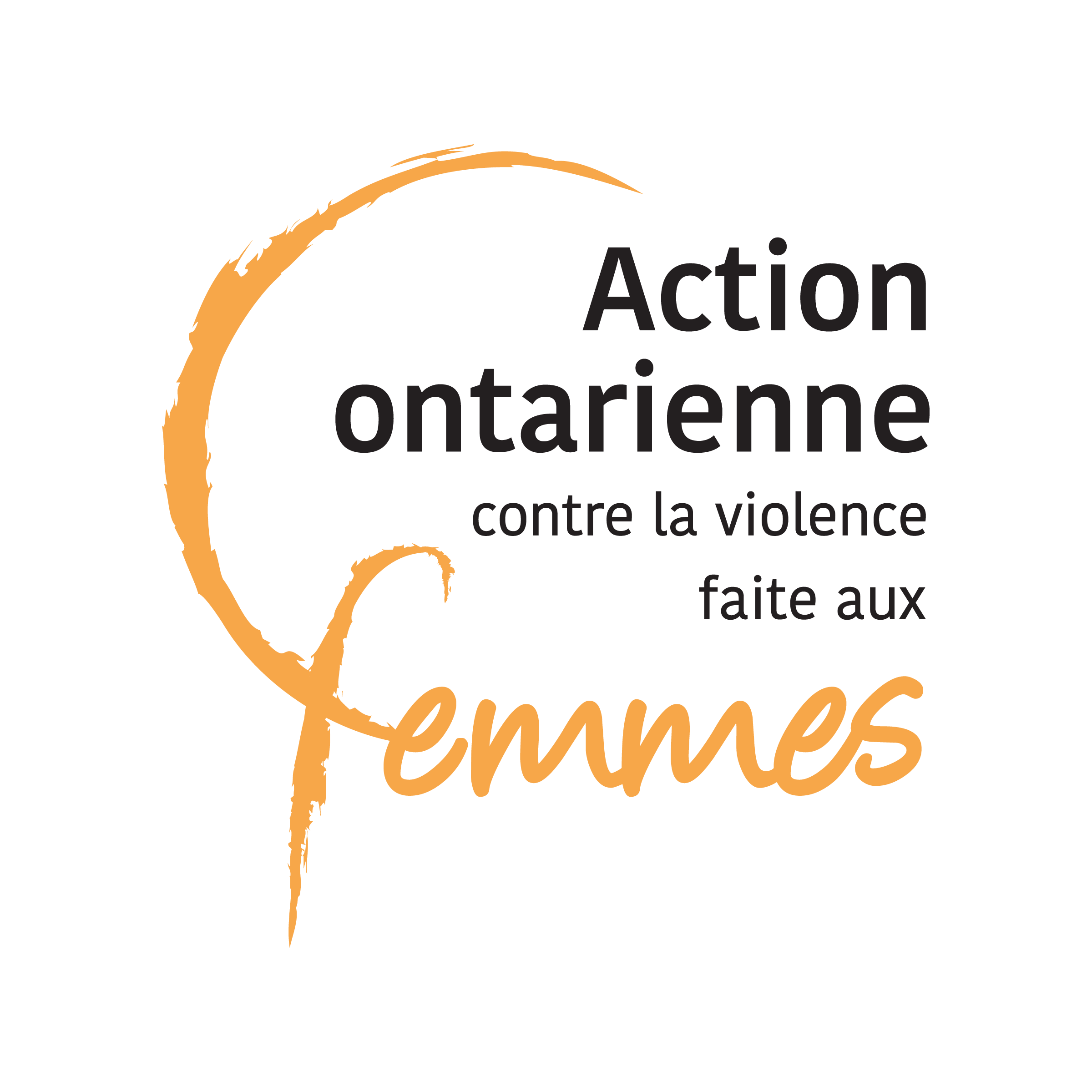 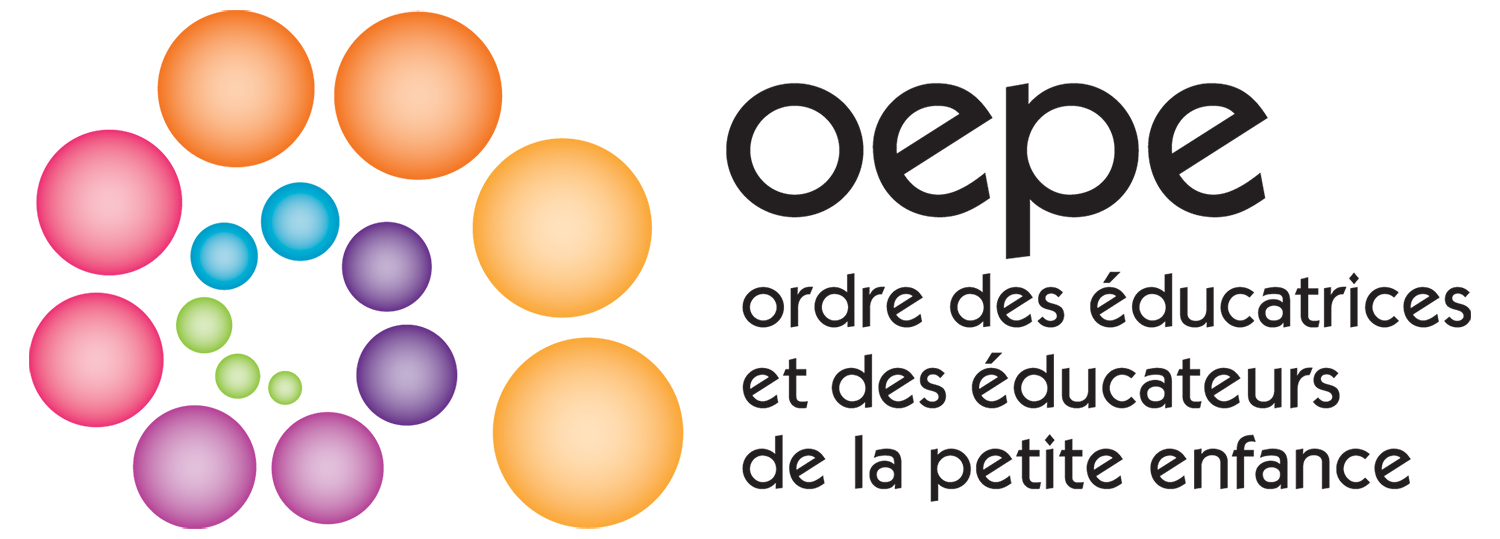 Les impacts de la violence à caractère sexuel
Effets sur les émotions : hypersensibilité ou absence d’émotion, honte, peur, culpabilité, colère, tristesse, dépression, anxiété, crises de panique​
Effets sur les relations interpersonnelles : difficulté à faire confiance, isolement social, absence de sexualité ou sexualité très active​
Effets sur le corps : troubles du sommeil (insomnie, cauchemars), maux physiques sans explication médicale, épuisement physique​
Effets sur la pensée : problème d’attention ou de concentration,confusion, perte de mémoire
31
Soins tenant compte des traumatisme –  26 septembre 2022
[Speaker Notes: ​AOcVF – Michelle

C’est important de savoir que des problèmes de santé mentale ou des mécanismes de survie comme la consommation d’alcool ou de drogue ou l’automutilation ne sont souvent pas vus comme des conséquences directes liées au traumatisme. On va chercher à traiter les « problèmes » sans prendre en compte leur origine. C’est pourquoi on sensibilise maintenant à l’intervention aux soins sensibles au trauma (trauma informed care).​

Il est aussi important de ne pas juger une personne par rapport aux effets qu’elle subit suite à un traumatisme (par exemple, ne pas dire, « ce n’était pas si grave » ou « ça s’est passé il y a longtemps, tu devrais t’en remettre. »). ​
La réaction qu’une survivante recevra en dévoilant ce qu’elle a vécu aura un grand impact sur la suite de son cheminement. Le jugement, la banalisation, le déni vont souvent amené la personne à se refermer, à s’isoler, et les sentiments de honte et de culpabilité risquent de se crystalisés davantage.

Dans nos outils de sensibilisation, nous invitons la personne qui reçoit un dévoilement à CROIRE. ÉCOUTER. SOUTENIR.
Lorsqu’une personne reçoit l’accueil, l’écoute, le soutien empathique cela apaise, rassure et contribue énormément à son bien-être.

​]
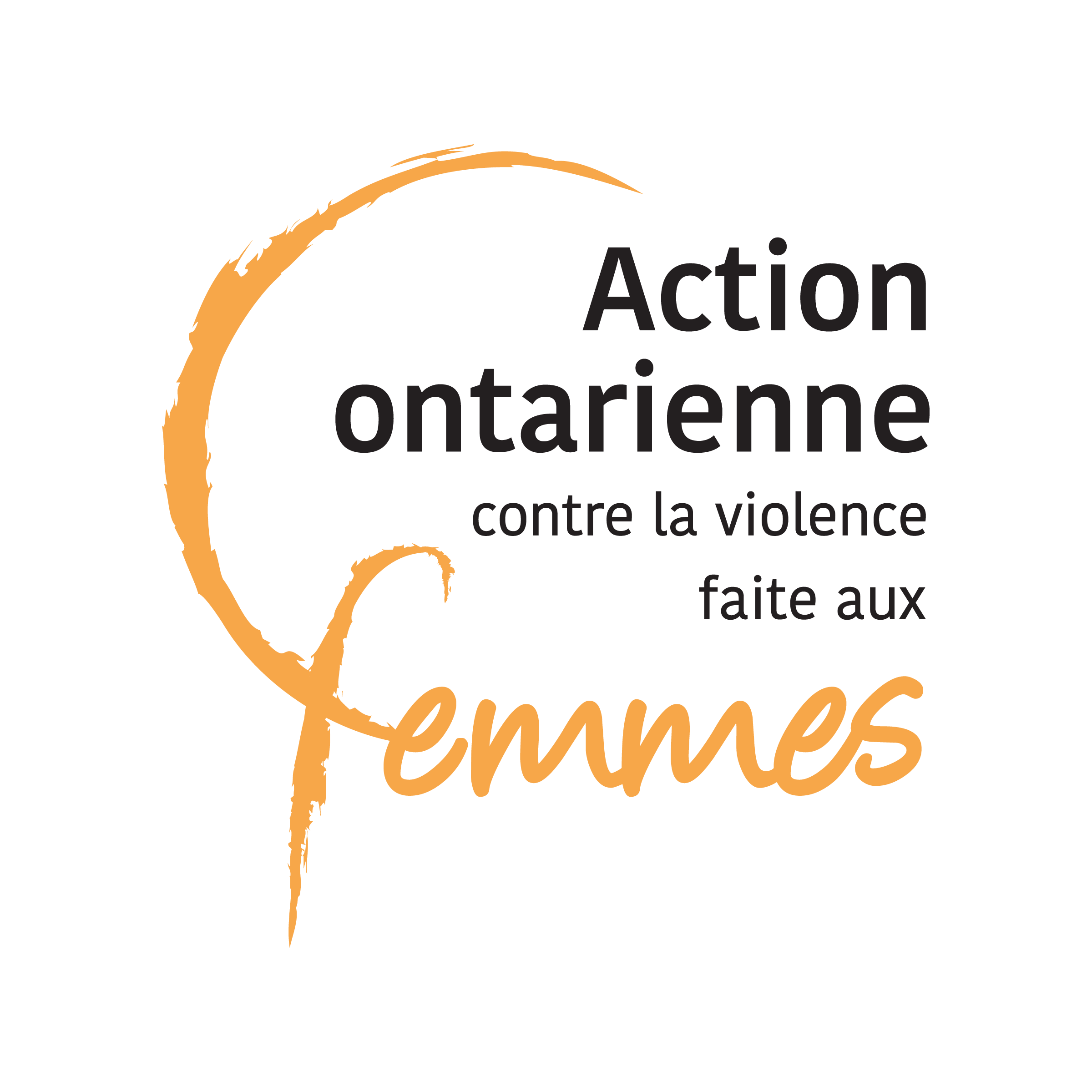 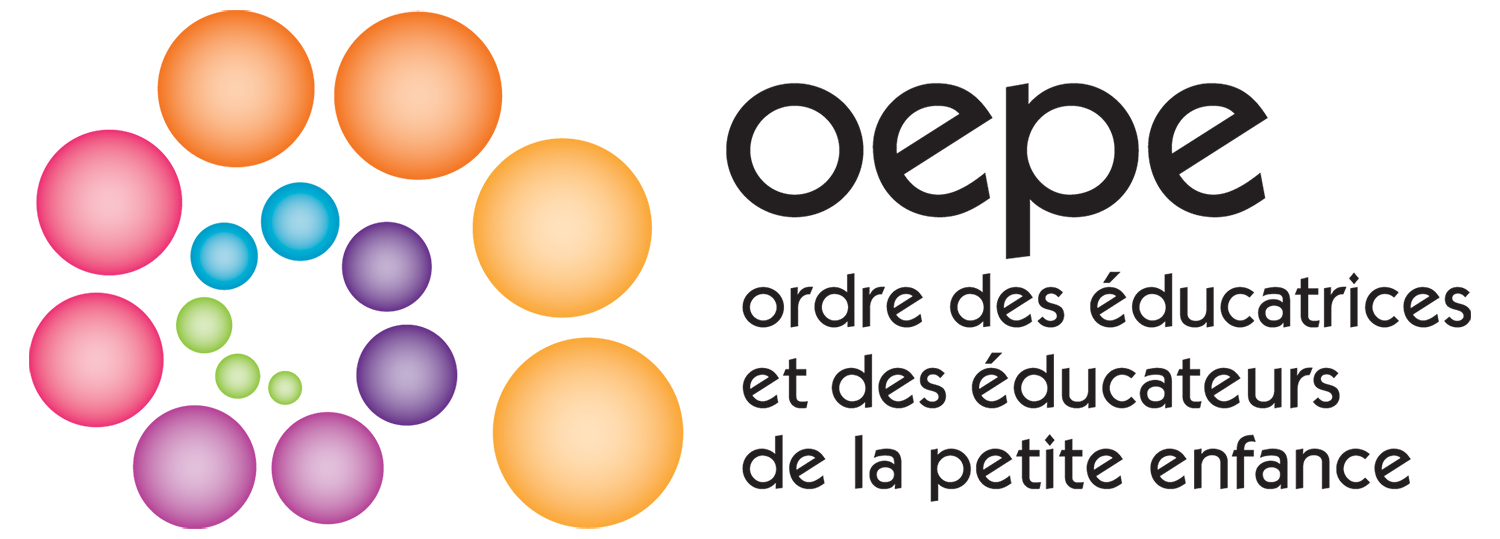 Mécanismes de survie
Ces mécanismes peuvent être conscients ou inconscients.​
Dévoilement auprès de proches ou de professionnelles pour avoir du soutien​
Participation à un groupe de survivantes​
Développement ou approfondissement de la pratique d’une spiritualité, d’une religion, d’une culture
Changements dans la vie (déménagement, changement d’emploi)​
Consommation d’alcool ou de drogue​
Prise de médicament​
Automutilation ​
Troubles alimentaires​
Oubli de l’évènement traumatique
32
Soins tenant compte des traumatisme –  26 septembre 2022
[Speaker Notes: AOcVF – Michelle

Chaque personne mettra aussi en place, consciemment ou inconsciemment, des mécanismes de survie, c’est-à-dire des façons de gérer les effets du traumatisme.​
​
Il est facile de l’extérieur de juger des mécanismes de survie comme étant positifs ou négatifs. Pourtant, c’est important de ne pas juger la façon dont une survivante va essayer de gérer les effets du traumatisme. Même une personne qui a vécu un traumatisme similaire (par exemple une agression sexuelle) ne peut pas juger une autre survivante. Encore une fois, chaque évènement traumatique est unique et chaque personne l’est aussi. Sa capacité à gérer le traumatisme va dépendre de multiples facteurs, comme le lien avec l’agresseur, la répétition de l’agression, le soutien reçu ou non, les expériences passées….  ​
​]
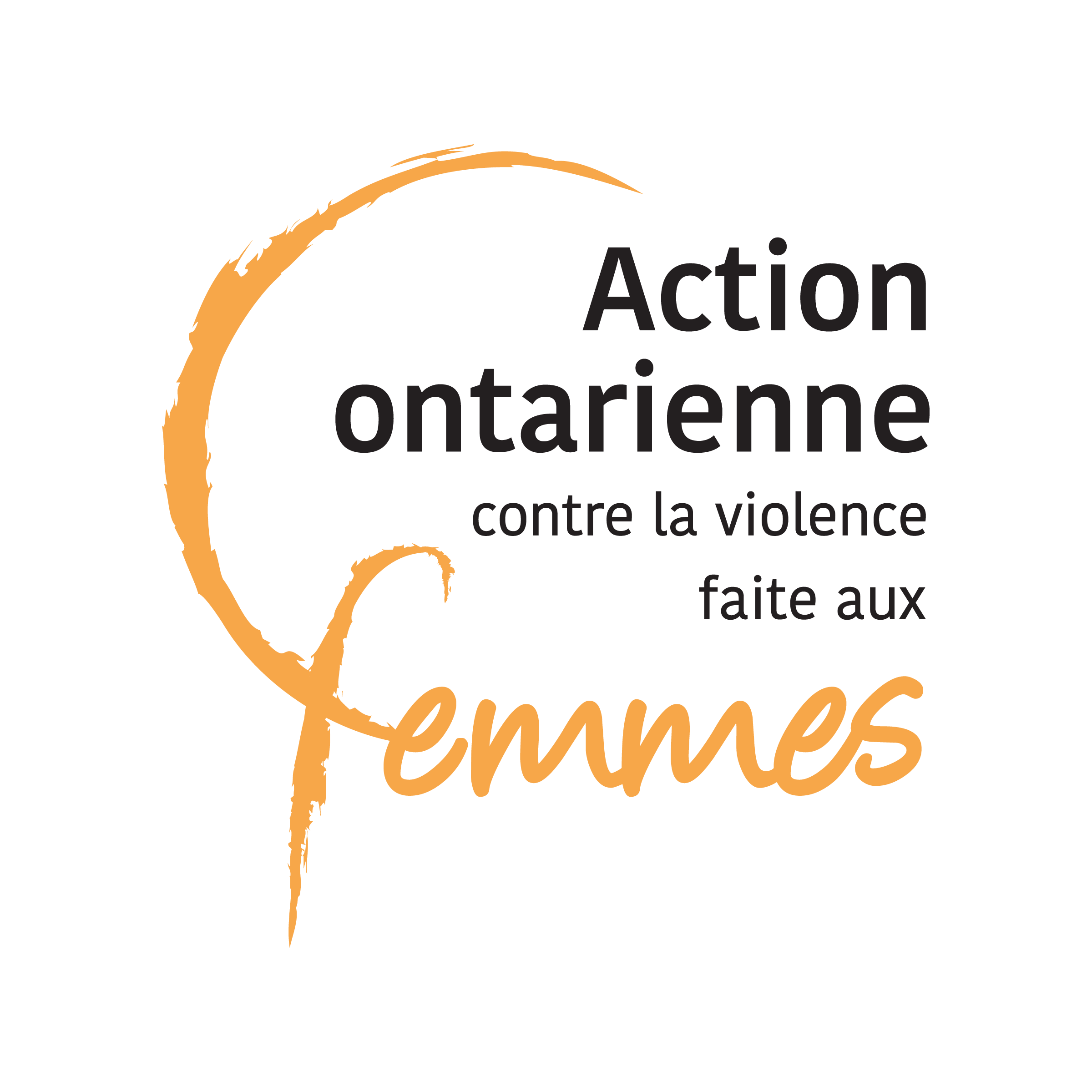 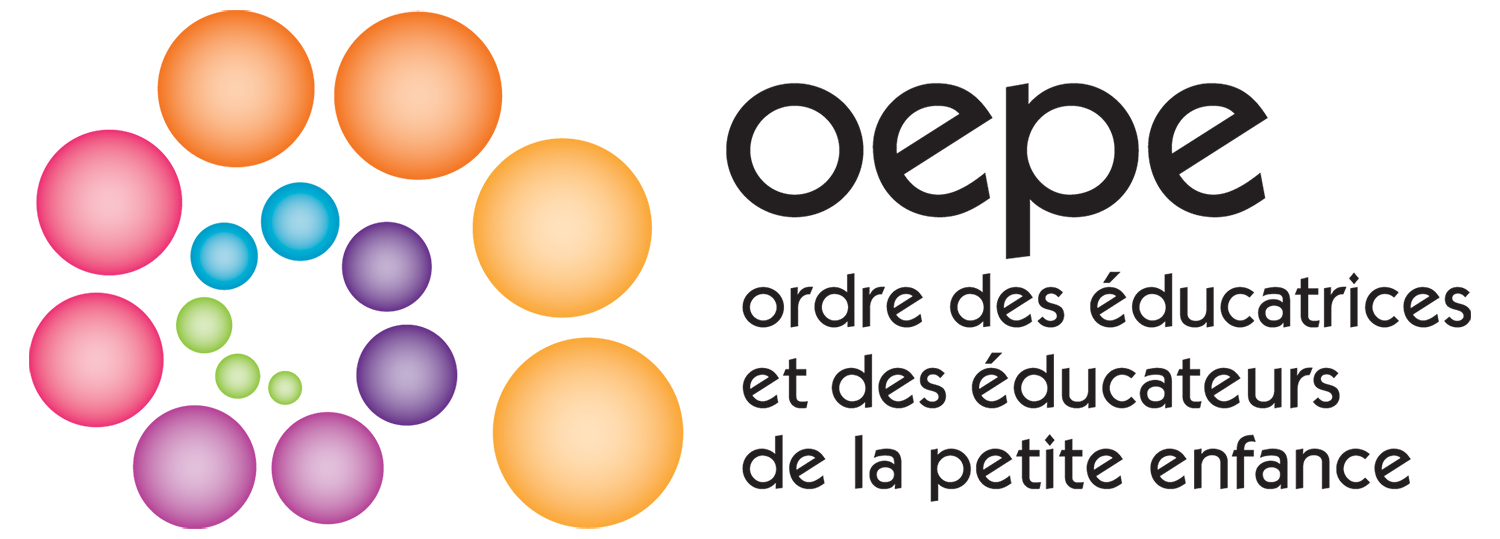 Le cheminement d'une survivante
Il est possible de se rétablir après une agression à caractère sexuel. 
Phase 1 : le choc​
Phase 2 : le réajustement​
Phase 3 : l'intégration
33
Soins tenant compte des traumatisme –  26 septembre 2022
[Speaker Notes: AOcVF – Michelle

Anecdote personnelle : 
Lorsque j’étais intervenante, je me faisais souvent poser la question “Est-ce que je vais m’en sortir? Est-ce qu’un jour ça va aller mieux?”. Comme survivante moi-même, je me suis aussi posée cette question.
C’est pourquoi il est si important pour moi, pour nous, de transmettre le message très clair qu’il est possible de se rétablir après une aggression à caractère sexuel!
Je n’aurais jamais pu faire de l’intervention pour autant d’années sans témoigner du cheminement possible de mes propres yeux.
C’était le plus grand privilege de se travail, de témoigner du parcours, des succès, du courage et de la resilience des femmes.


C’est différent pour chaque personne. Les circonstances de chacune sont personnelles et uniques à elle.
Nous allons maintenant vous parler un peu plus du cheminement typique d’une survivante d’aggression à caractère sexuel.]
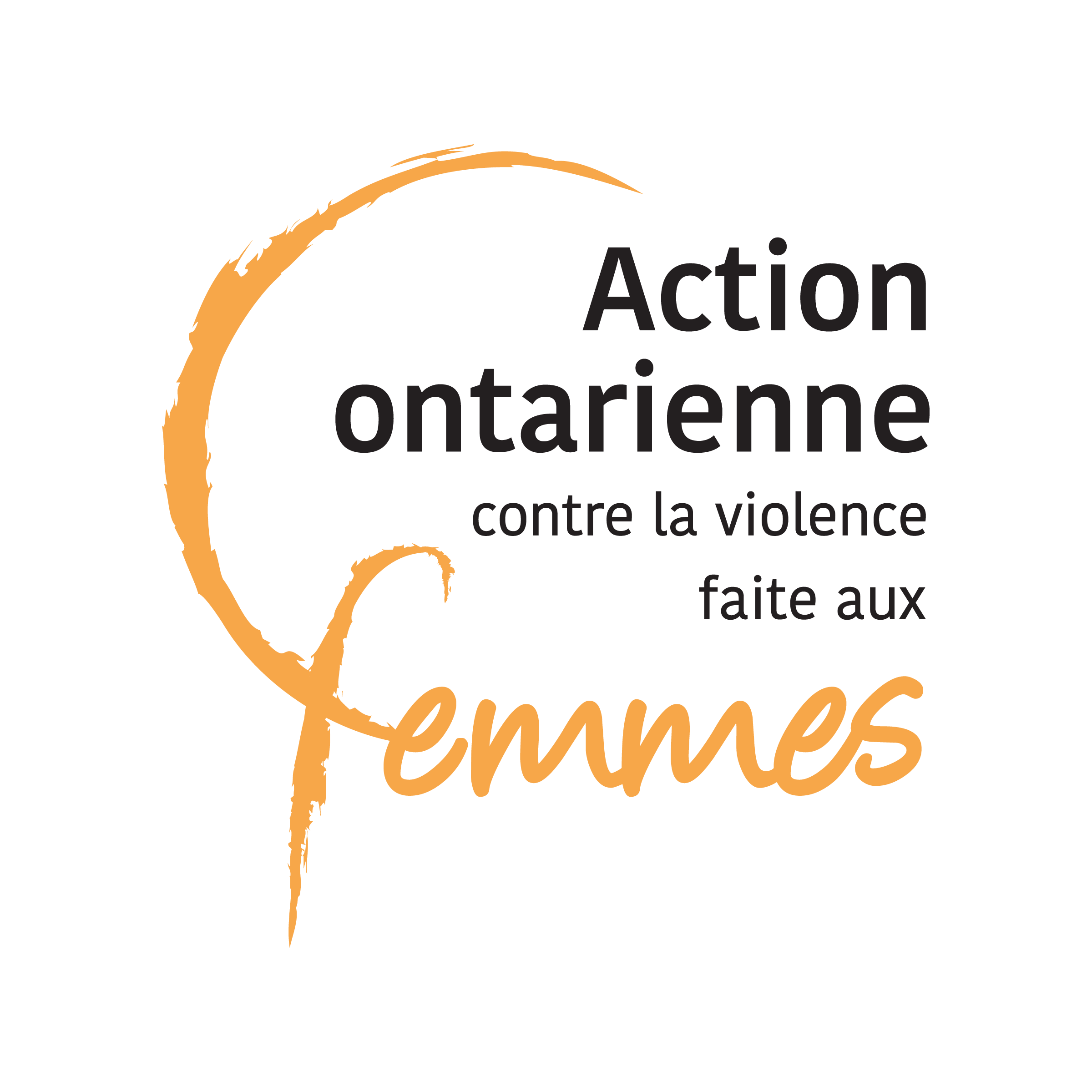 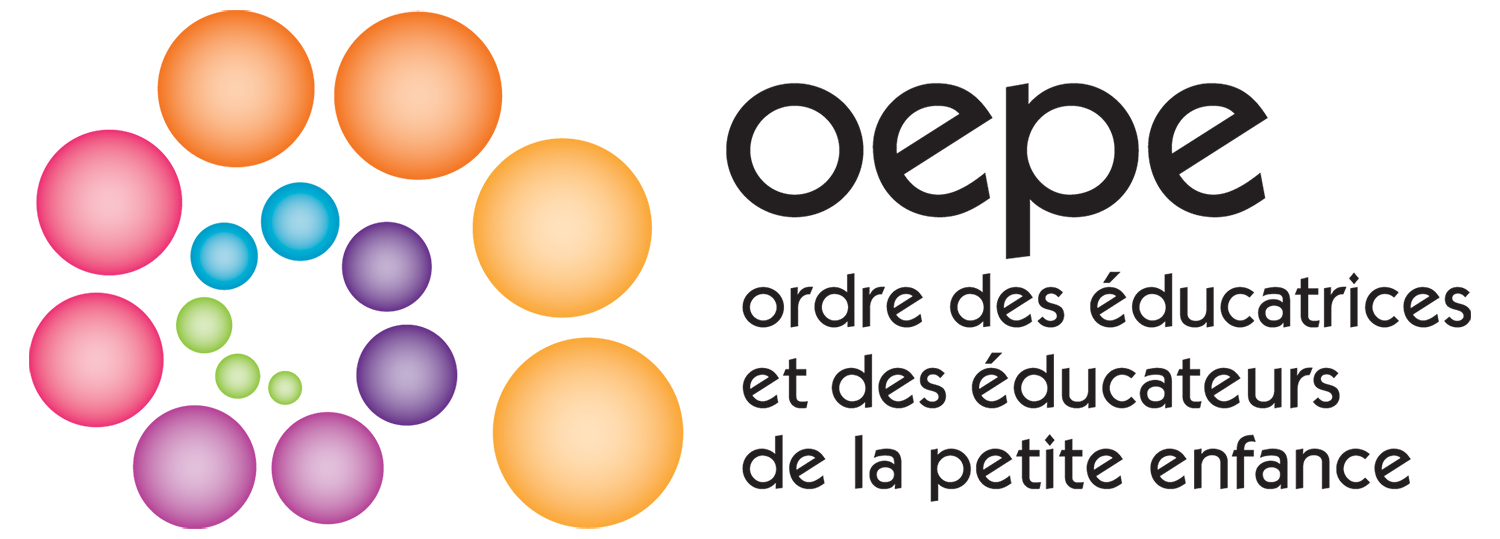 Phase 1 : Le choc
Pendant ou après l’agression à caractère sexuel​
Confusion, désorientation​
Difficulté à penser ou à s’exprimer clairement​
Notion du temps qui devient floue​
Peur extrême​
Sentiment d’incrédulité (« C’est irréel, comme un cauchemar. »)
34
Soins tenant compte des traumatisme –  26 septembre 2022
[Speaker Notes: AOcVF – Michelle

Depuis quelques années, nous étudions advantage la neurobiologie du traumatisme, l’impact d’un trauma sur le cerveau.​
Nous savons maintenant qu’un événement comme une aggression à caractère sexuel affecte le fonctionnement du cerveau.​
​
​
Extrait de la FEL THE301 La neurobiologie du traumatisme :​
Lors d’un événement traumatique, une partie du cerveau (l’hypothalamus) signale au corps la nécessité de sécréter des « hormones de stress », afin d’y répondre.​
Ce mécanisme est un réflexe de survie du corps. 
Concrètement, cela se traduit par les comportements connus sous le nom de « fight, flight or freeze » : combattre, s’enfuir ou être paralysé. ​
Il s’agit du principal mécanisme hormonal de réponse au stress, aussi bien chez les animaux que chez les humains.  ​
​
Dans cet état, il est impossible d’avoir accès aux facultés rationnelles. La personne est comme en état d’auto-pilote. C’est l’instinct de survie, l’instinct animalier qui mènent.
C’est pourquoi il peut y avoir des pertes de mémoires, de la difficulté à trouver ses mots…

​​
(Encourager les participantes à suivre l’atelier sur la neurobiologie de l’Institut)​]
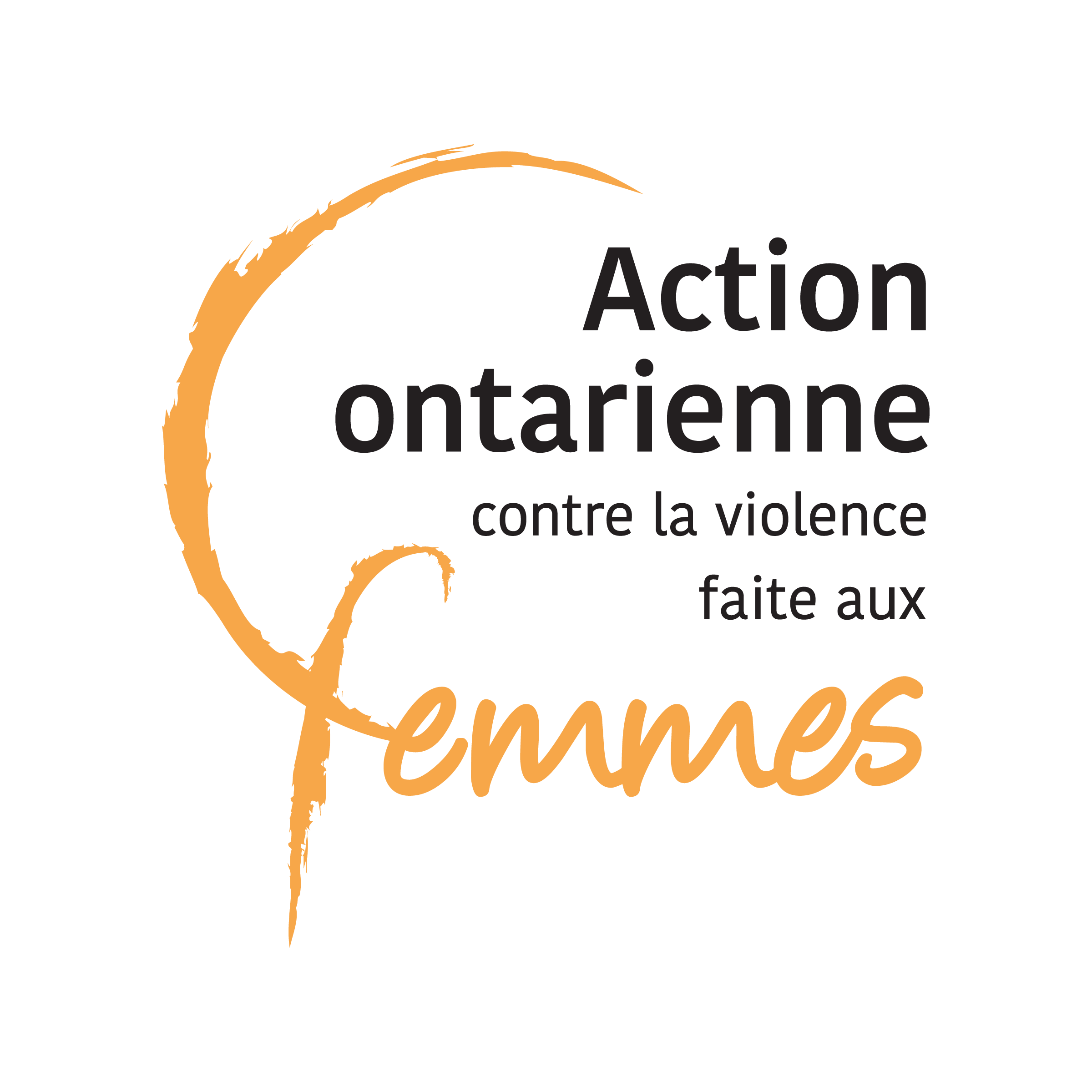 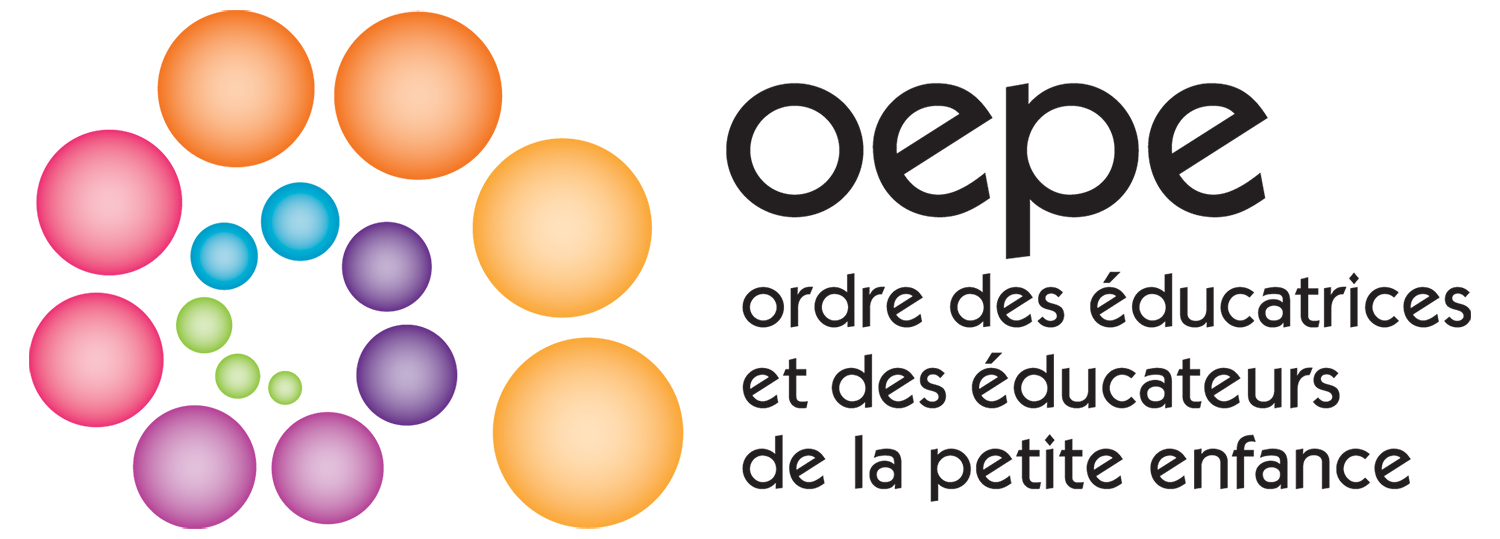 Quoi faire durant la phase 1?
Faire des exercices d’ancrage (grounding) ou de respiration (aident à revenir dans le présent)​
Identifier des déclencheurs, des exercices de grounding, des espaces sécuritaires​
En parler à l’entourage pour obtenir du soutien​
Bouger de façon active​
Se toucher des parties du corps pour ramener des sensations (les bras, les jambes)​
Se distraire en faisant autre chose (dessiner, écrire, cuisiner)​
Se dire qu’on est en sécurité, que c’est du passé​
Engager ses sens
35
Soins tenant compte des traumatisme –  26 septembre 2022
[Speaker Notes: AOcVF – Michelle

C’est une période particulièrement intense et chargée réactions de toutes sortes.​
L’objectif est de calmer le système nerveux, de retrouver un sentiment de sécurité, et sortir de l’emprise de l’état de survie.​
On veut baisser le stress pour que le cerveau reptilien « débarque » et que le cortex préfontal « revienne en ligne ».​
​
Toutes ces choses peuvent aussi aider lors d’un épisode de dissociation, de flashbacks, de cauchemar, d’anxiété ou après un déclencheur, des exercices de “grounding” peuvent vous aider. On parle de grounding quand on utilise des techniques pour revenir dans l’instant présent. ​
​
Exemple d’exercice engageant les sens : nommer des choses que je vois, nommer des choses que je sens au toucher, nommer des choses que j’entends, nommer des odeurs que je sens ou des goûts​
​
Exemple d’exercice engageant spécifiquement la vue : où est-ce que je me trouve, quels objets sont autour de moi, est-ce que je suis seule…​
​]
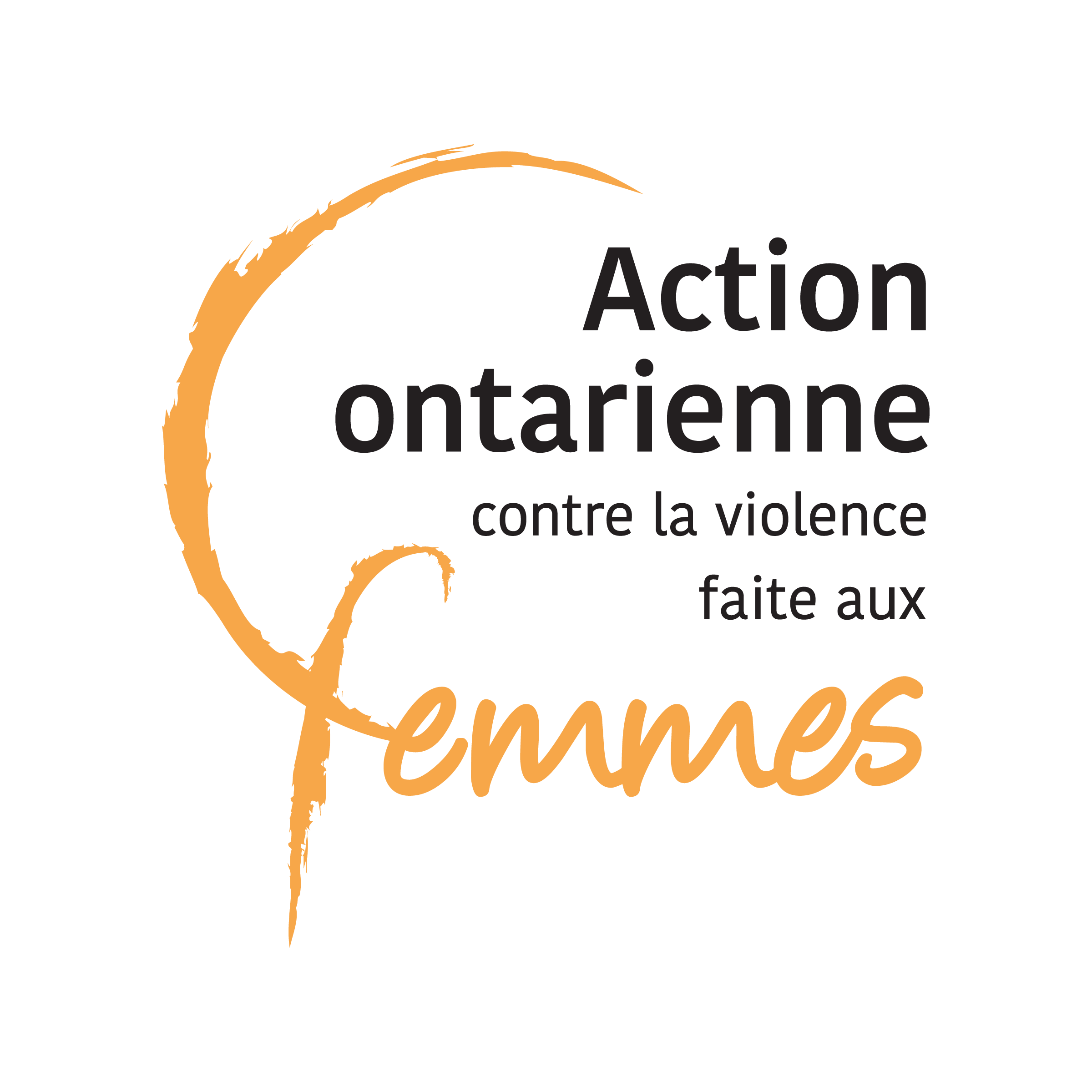 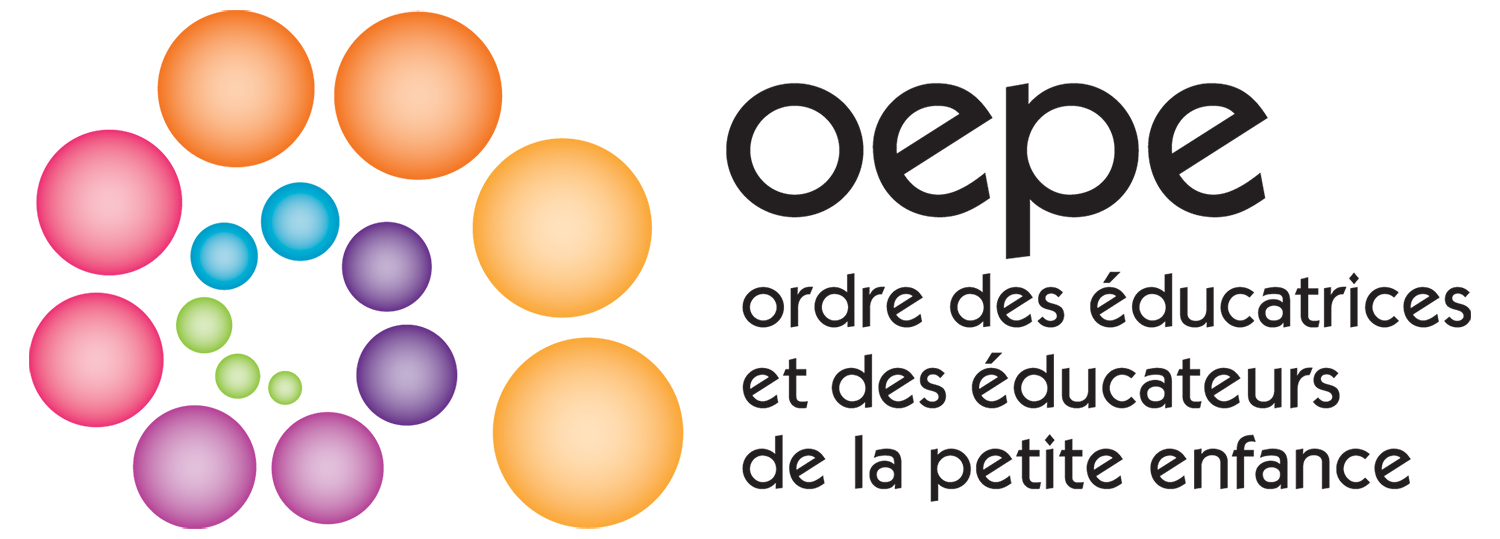 Phase 2 : Le réajustement
Quelques semaines après; la phase peut se poursuivre pendantplusieurs mois ​
Système psychologique tente de s’adapter à l’événement et de le « digérer »​
Souhaite oublier l’agression et reprendre sa vie en main​
Difficulté de revenir au fonctionnement habituel, en raison des émotions, souvenirs, pensées désagréables qui l’envahissent
36
Soins tenant compte des traumatisme –  26 septembre 2022
[Speaker Notes: AOcVF – Michelle

C’est un moment propice pour aller chercher de l’aide d’une personne qui se connait bien en terme d’agression à caractère sexuel.​
Le désir profond de retourner à la “normale” est très fort. ​
Ça peut être très frustrant parce qu’on a l’impression de tourner en rond, parce qu’on commence à ressentir les choses, à s’en souvenir.
C’est difficile de reconnaître cela comme étant du progrès compte tenu que ce n’est pas agréable.
​
Parfois c’est aidant d’amener une comparaison à une blessure physique…
Si, par exemple, j’ai cassé ma jambe en faisant du ski. 
Au moment, de l’accident il est fort probable que je vive le choc… les hormones de stress vont même faire en sorte que je ne ressente pas immédiatement toute l’intensité de la douleur.
Le réajustement est la phase durant laquelle je porte mon plâtre et je permets à mes os de se replacer. J’évite des mouvements brusques. Je vais faire très attention.
Au moment d’enlever le plâtre, je voudrais juste marcher normalement encore mais ça fait ENCORE mal et j’ai encore besoin de physiothérapie.
Ça peut être difficile de tenir la motivation pour faire mes exercices, je vais être déçue si je dois manqué des choses, avoir l’impression que ça prend une éternité et que ça ne sera jamais pareil…


Quand on blesse une partie de son corps, tout d’un coup on deviant très conscient de combien cette partie du corps nous sert…
On apprend comment il fonctionne, comment il bouge, comment le soigner, qu’est-ce qui fait mal et qu’est-ce qui fait du bien

Après une aggression à caractère sexuel, il s’agit d’un processus semblable sur le plan de la connaissance de soi – de ses déclencheurs, ses peurs, ses émotions, ses besoins…
C’est pouquoi on invite la personne à identifier ses déclencheurs….
​]
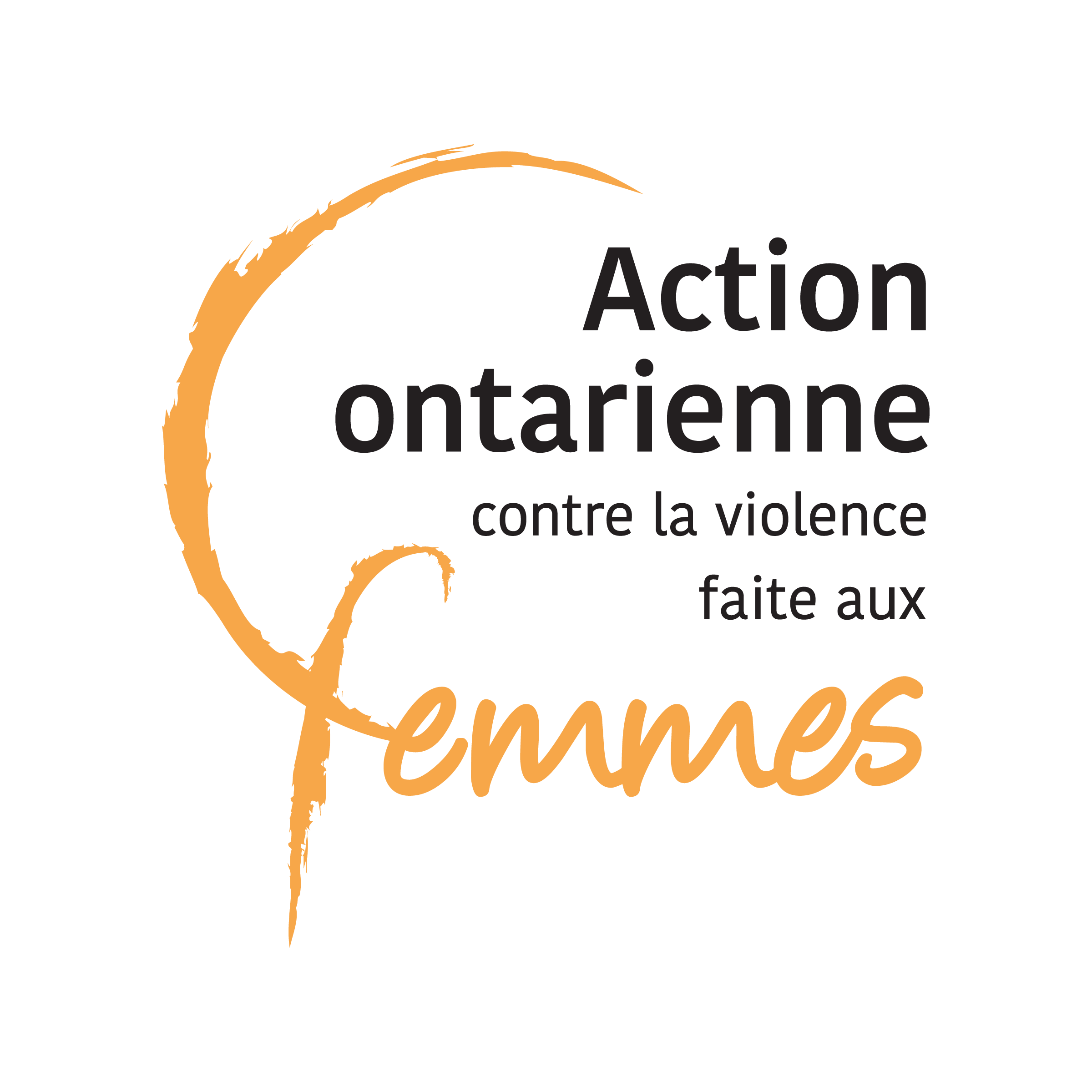 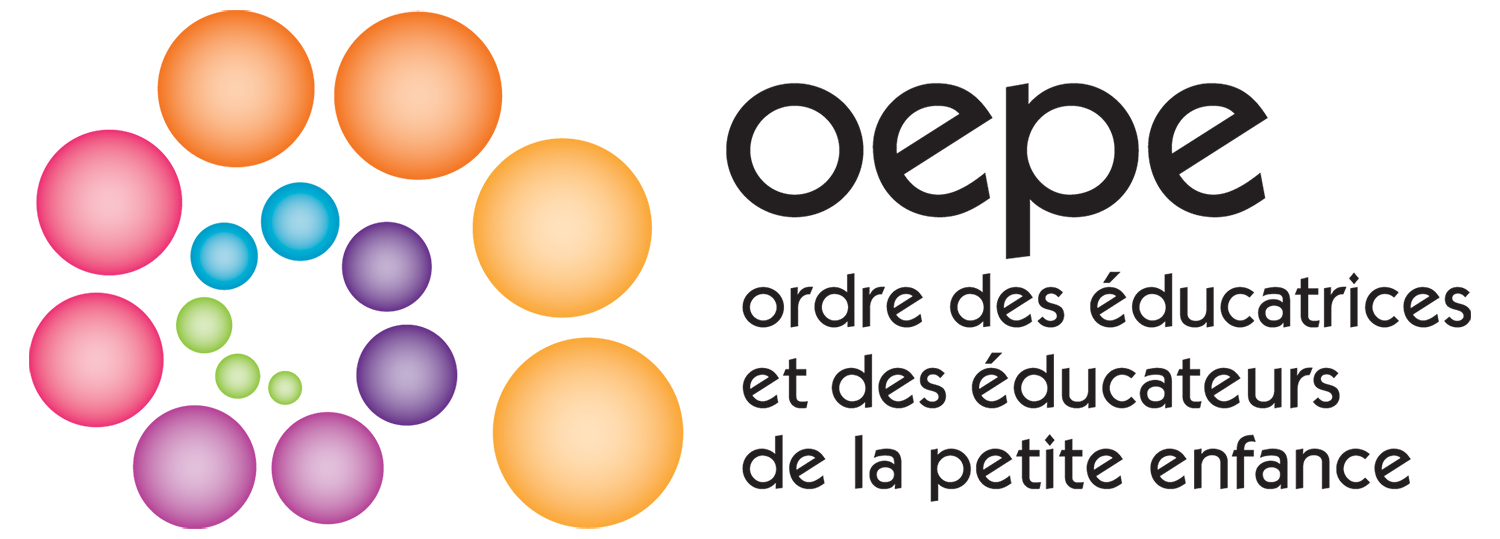 Déclencheurs (triggers)
Toute chose qui nous rappelle un évènement ou une sensation passée et suscite des émotions fortes ou une réaction instinctive, inconsciente​
Divers et différents selon les personnes​
Souvent reliés aux 5 sens : la vue, l’ouïe, l’odorat, le toucher, le goût
37
Soins tenant compte des traumatisme –  26 septembre 2022
[Speaker Notes: AOcVF – Maïra

Un déclencheur est n’importe quelle chose qui nous rappelle un évènement ou une sensation passé. Pour une survivante de violence sexuelle dans l’enfance ou à l’âge adulte, un déclencheur peut rappeler l’agression subie. La réaction et les émotions ressenties suite à un déclencheur peuvent être très vives et aussi intenses qu’au moment de l’agression. ​
Les déclencheurs sont personnels et différents selon les personnes. Il est difficile d’anticiper quelle chose peut déclencher les souvenirs. Suivre une formation sur les abus sexuels pourrait pour certaines personnes être un déclencheur, donc c’est important de vous préparer avant de la suivre si vous pensez être à risque d’être déclenchée.​
Un déclencheur est souvent relié à un des cinq sens :​
- La vue : voir l’agresseur ou une personne qui lui ressemble, se retrouver sur le lieu de l’agression ou un lieu qui y ressemble, voir une personne être victime de violence, voir un film ou lire un livre​
- L’ouïe : entendre un son entendu lors de l’agression (une chanson, des bruits de pas), entendre des cris ou des pleurs​
- L’odorat : sentir une odeur reliée à l’agresseur ou à l’agression (tabac, parfum, odeur de nourriture), entendre une personne parler d’une agression​
- Le toucher: sentir quelque chose relié à l’agresseur ou à l’agression (un type de toucher, sentir quelqu’un très proche de soi)​
- Le gout : manger quelque chose relié à l’agression (une sorte de nourriture, d’alcool)​
​
À force de subir des déclencheurs, vous pouvez apprendre à les reconnaître et à en éviter certains. Vous pouvez aussi les anticiper (par exemple, vous pouvez éviter de regarder un certain type de film ou vous renseigner avant sur le contenu). Vous pouvez dresser la liste des déclencheurs que vous connaissez.​]
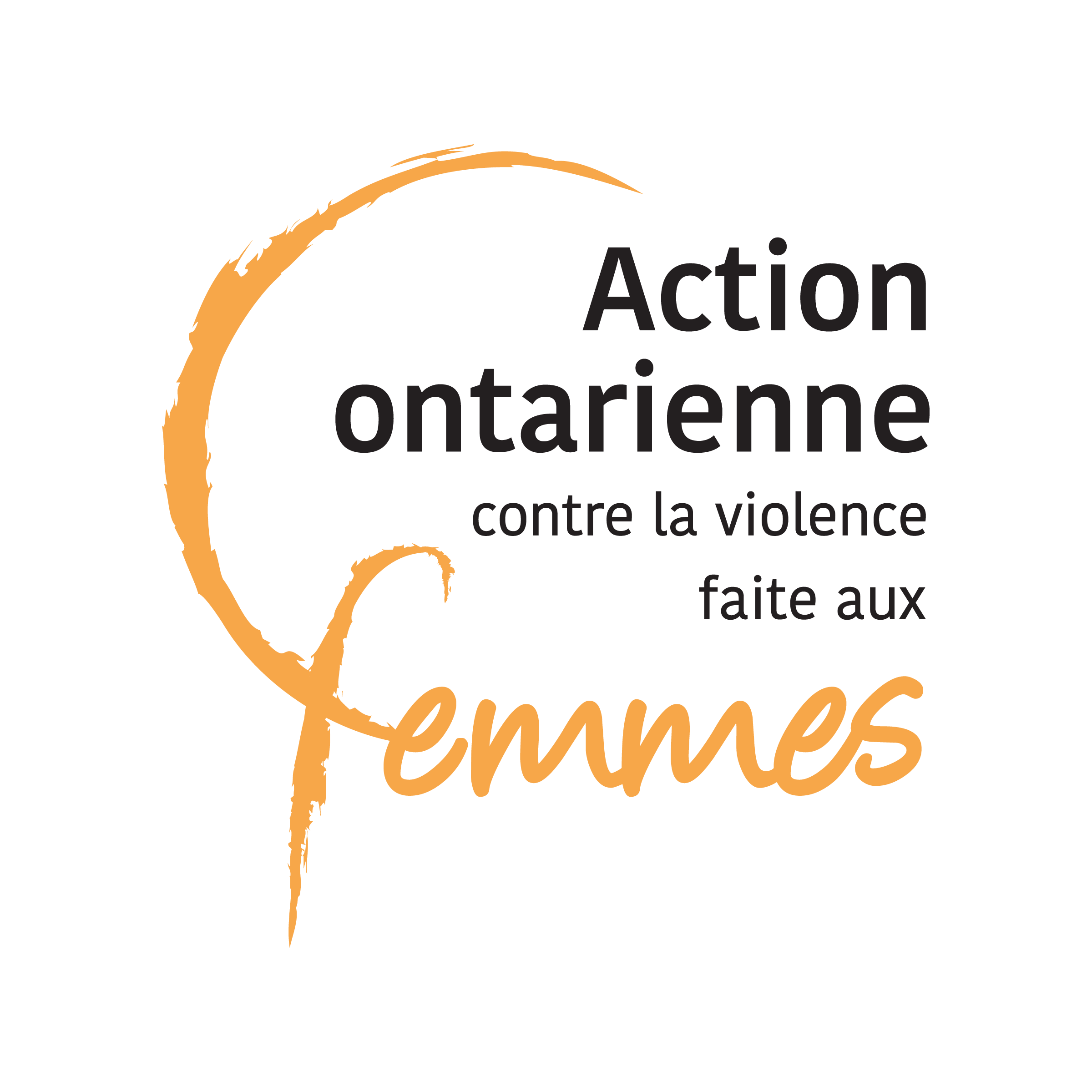 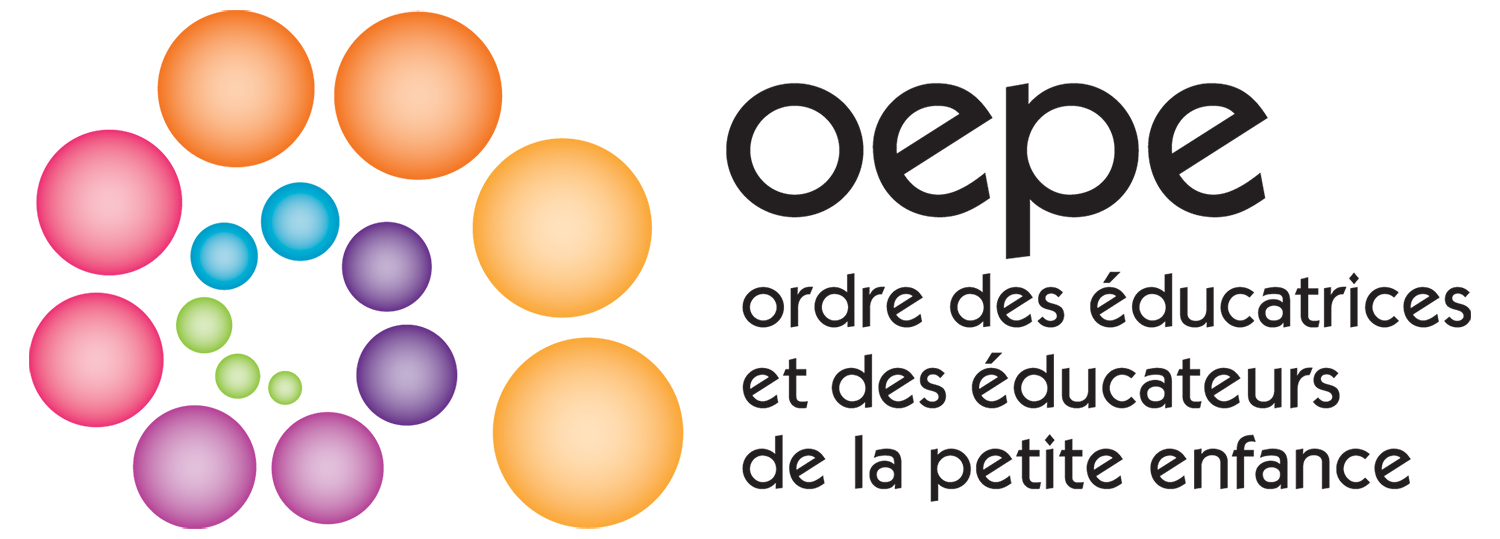 Flashbacks
Impression de « revivre » l’agression et que l’agression se déroule dans le présent​
Corps réagit comme si ça se passe pour de vrai​
Différents types de flashbacks​
Peuvent être intenses et difficiles
38
Soins tenant compte des traumatisme –  26 septembre 2022
[Speaker Notes: AOcVF – Maïra 

Comme on l’a vu les déclencheurs rappellent un souvenir ou une sensation passée. Dans le cas d’une agression sexuelle, un déclencheur peut amener un flashback, c’est-à-dire le fait d’avoir l’impression de revivre l’agression et d’avoir l’impression qu’elle se passe dans le moment présent. Un flashback est très intense  parce que la personne a l’impression que l’agression arrive réellement dans le moment présent et donc se retrouve dans le même état qu’au moment de l’agression (peur, impuissance, etc.).​
Un flashback se vit de façon différente : ​
- Il peut être accompagné d'images : on revoit ce qui s'est passé (ce type de flashback est le plus facile à imaginer, parce qu'on comprend facilement ce que ça implique)​
- Il peut être accompagné de son : on réentend des sons entendus lors de l'agression (phrases dites, bruits, etc.)​
- Mais il peut n'avoir ni son ni images : la survivante va plutôt sentir les émotions ressenties lors de l'agression. Par exemple, un bruit va lui provoquer une crise d'angoisse ou d'anxiété, manger quelque chose va la rendre malade. Ces types de flashbacks peuvent être plus difficiles à identifier pour une survivante parce qu'elle ne "voit" pas l'agression, mais elle va avoir des émotions ou des réactions fortes qu'elle ne va peut-être pas associer immédiatement à l'agression. Une survivante peut donc ressentir de la confusion, de la peur ou croire qu’elle a un problème. Mais avoir des flashbacks est normal et fréquent après un traumatisme.​
​
Les flashbacks peuvent aussi être difficiles à comprendre pour des survivantes qui ont refoulé ou oublié toute l'agression ou une partie (par exemple lorsque l'agression s'est produite dans l'enfance). Le fait d'oublier un évènement traumatisant est un moyen pour le cerveau de protéger la personne. C'est un mécanisme de survie qui l'aide à se remettre de l'agression. Par contre si la personne oublie toute ou une partie de l'agression, son corps et son inconscient ne l'oublient pas. Elles en ressentent donc les effets (troubles de santé mentale, troubles du sommeil, anxiété, dégoût de certaines nourritures). Il n'est pas rare de voir des survivantes comprendre bien après l'agression qu'elle en a subi une. Elle associait les effets subis à d'autres causes. Les flashbacks aident à retrouver sa mémoire, mais sont du coup très violents pour les survivantes. ​
​
https://ssaic.ca/survivors-toolkit/​]
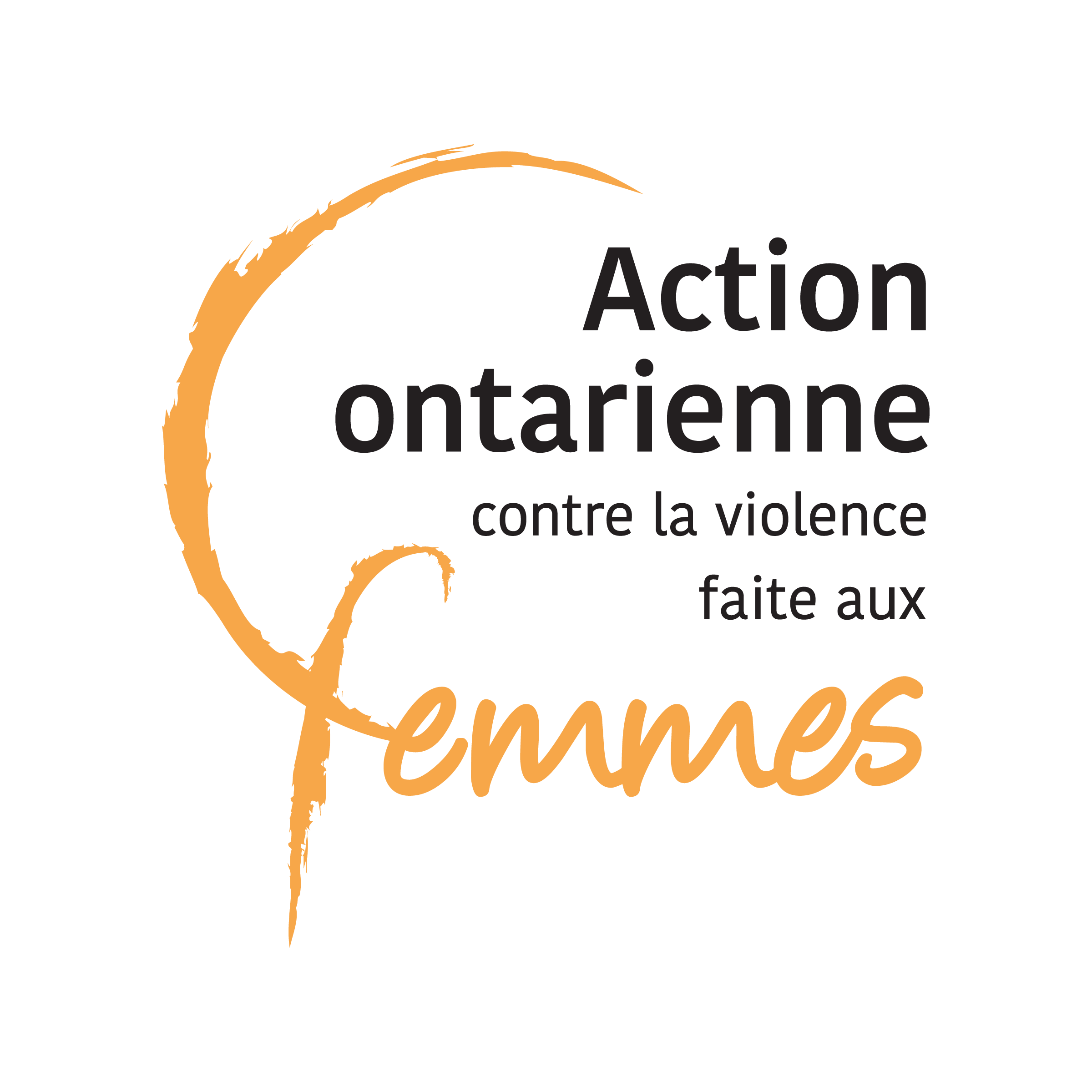 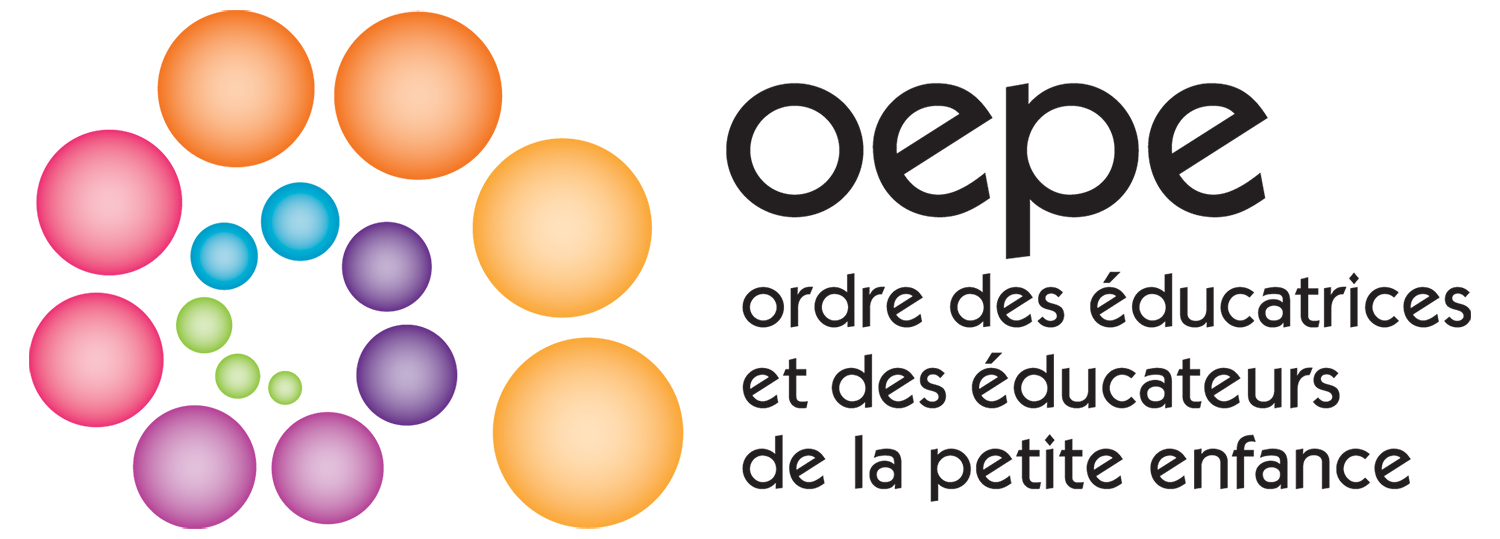 Dissociation
Impression d’être « déconnectée » de son corps, de ses pensées et de ses émotions​
Permet de s’échapper mentalement d’un évènement traumatisant​
Différentes formes de dissociation
39
Soins tenant compte des traumatisme –  26 septembre 2022
[Speaker Notes: AOcVF –  Maïra

On parle de dissociation quand une personne a l’impression d’être déconnectée de son corps, de ses pensées, de ses émotions. C’est un mécanisme de survie qui permet à l’esprit de se déconnecter lors d’un évènement traumatisant. C’est une façon pour une personne de s’échapper mentalement quand il n’est pas possible pour elle de s’échapper physiquement. On l’associe souvent à la sensation de sortir de son corps et de vivre l’évènement traumatique de l’extérieur comme un témoin. Mais toutes les experiences de dissociation ne sont pas comme celle-là. La dissociation peut amener par exemple la personne à “geler” ou à se réfugier mentalement dans un autre endroit où elle se sent en sécurité. La dissociation peut provoquer une perte de memoire et de la confusion.​
​
La dissociation peut arriver lors de l’agression et après notamment après un déclencheur. C’est encore une reaction normale et fréquente après une agression.​
​
Les signes de dissociation peuvent être :​
Moments où la personne est “absente” mentalement​
Perte de mémoires pendant un moment​
Sentiment d’être déconnectée de son corps​
Sentiment de sortir de son cors​
Impression que le monde est irrél​
Changement brusque d’émotion​
​
Après une dissociation, la personne a souvent​
L’impression d’avoir perdu la notion du temps​
Perdu la mémoire de ce qu’elle a fait.​
​
Certaines personnes vont pouvoir faire des activités pendant qu’elles sont en dissociation (par exemple, aller quelque part), mais ne sauront souvent pas ce qu’elles ont fait. La dissociation cause de la confusion et de la peur parce que les personnes ont l’impression d’avoir perdu le contrôle et ne savent pas ce qu’il s’est passé.​
​
De l’extérieur, on peut reconnaître qu’une personne dissocie quand on la sent “déconnectée” ou absente, quand elle a dû mal à parler et ne réagit pas à ce que vous lui dites, quand elle a changement d’humeur ou de comportements soudain. Quand on est témoin d’une dissociation, le plus important est de rester calme et de s’assurer que la personne est en sécurité. Vous pouvez lui parler et la rassurer qu’elle est sécurité et qu’elle peut revenir. Vous pouvez aussi essayer de la ramener dans l’instant present (on va en parler dans quelques minutes)​
​]
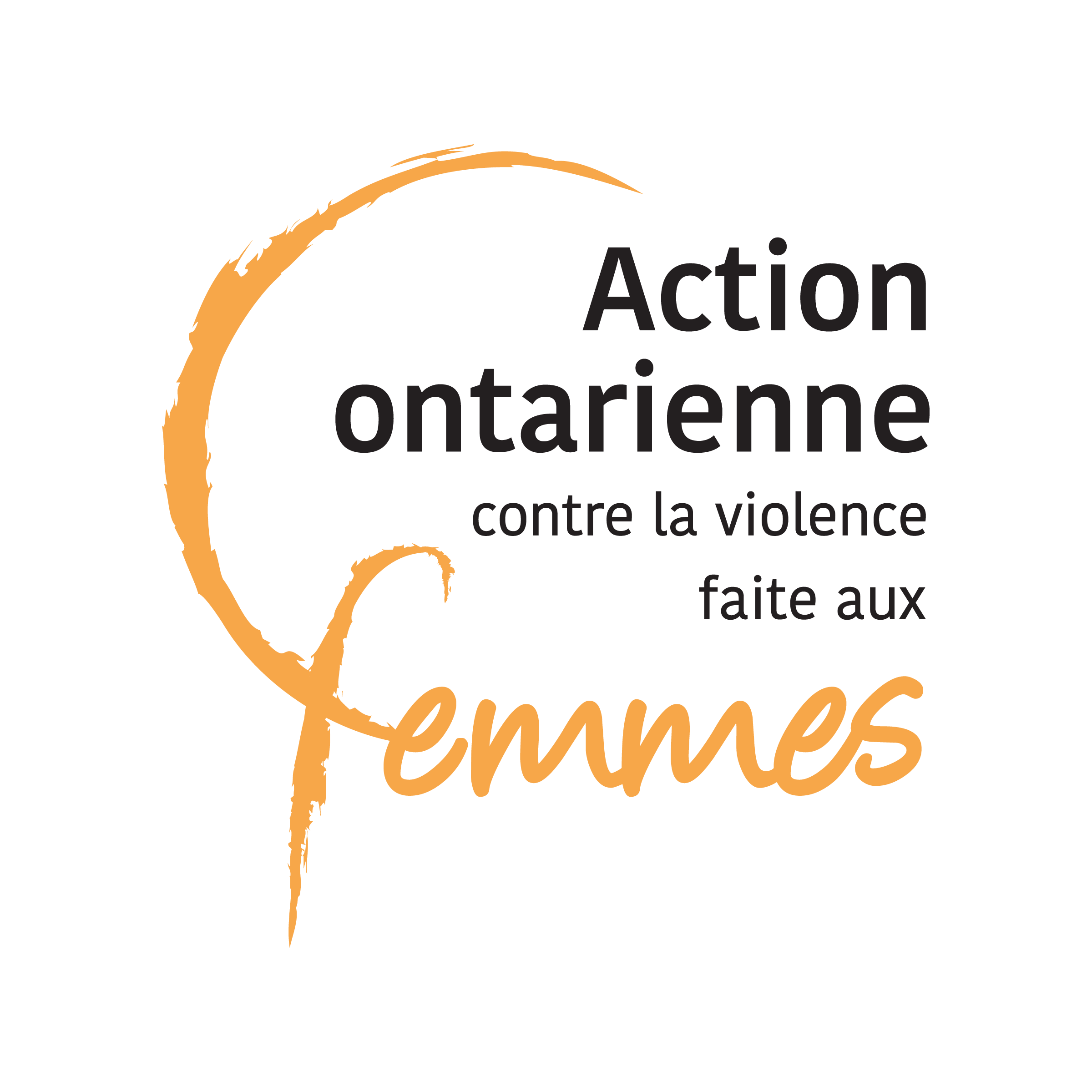 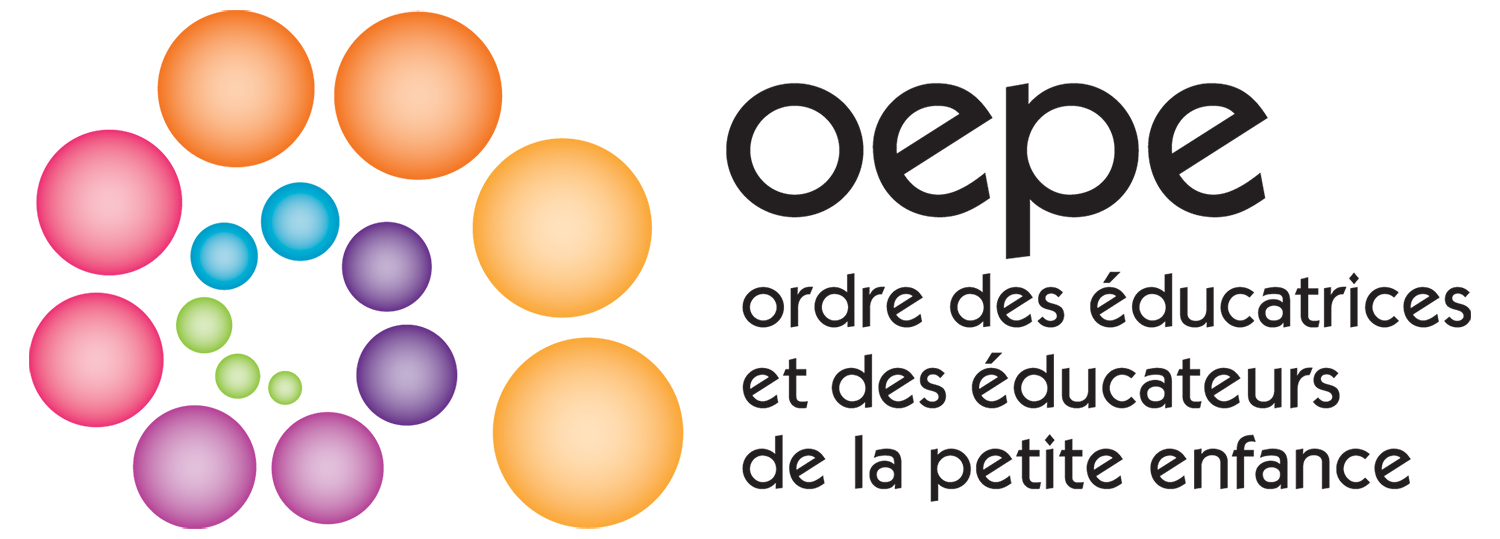 Durant un épisode de flashback ou de dissociation
Respirer!!!​
Utiliser vos 5 sens pour reprendre contact avec :​
le corps (glace, huile essentielle, objet symbolique, animal domestique)​
la réalité (s’orienter dans le temps et l’espace)​
le moment présent (« Je suis en train de me souvenir. J’ai peur mais je suis correcte maintenant. Je suis en sécurité. »)​
Faire preuve de patience et de compassion envers soi
40
Soins tenant compte des traumatisme –  26 septembre 2022
[Speaker Notes: AOcVF – Maïra

La respiration calme le système nerveux, apaise le stress et permet au cerveau reptilien de se désativer et d’avoir accès à toutes les facultés.​
​
Il peut être extrêmement frustrant de vivre ces épisodes. On a l’impression de perdre le contrôle sur soi et sur sa vie. Ça demande beaucoup de patience et de compassion pour mettre les efforts pour les désamorcer.​
Ça peut même prendre du courage parce qu’on veut pas « retourner là », on veut « s’en sortir ».​
​]
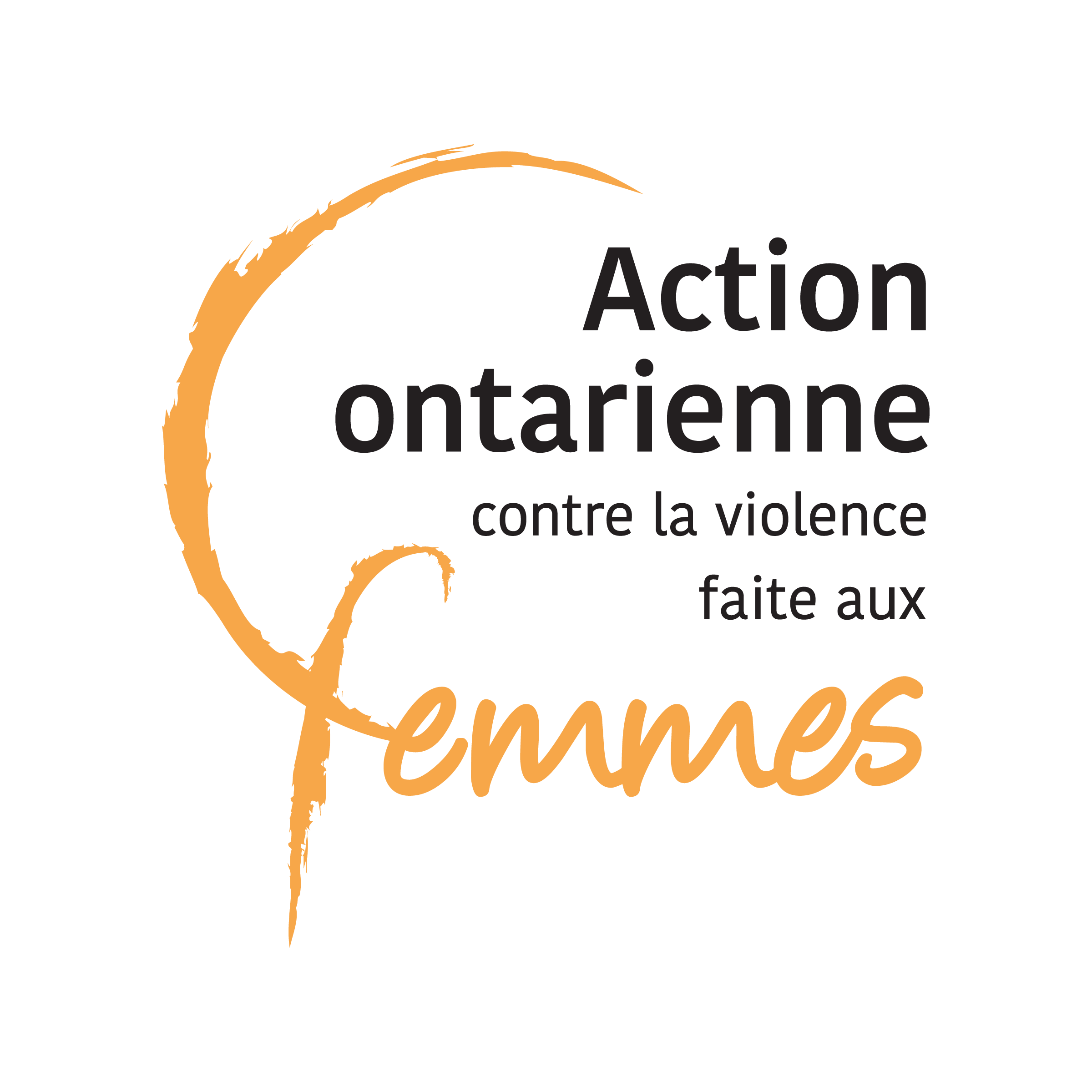 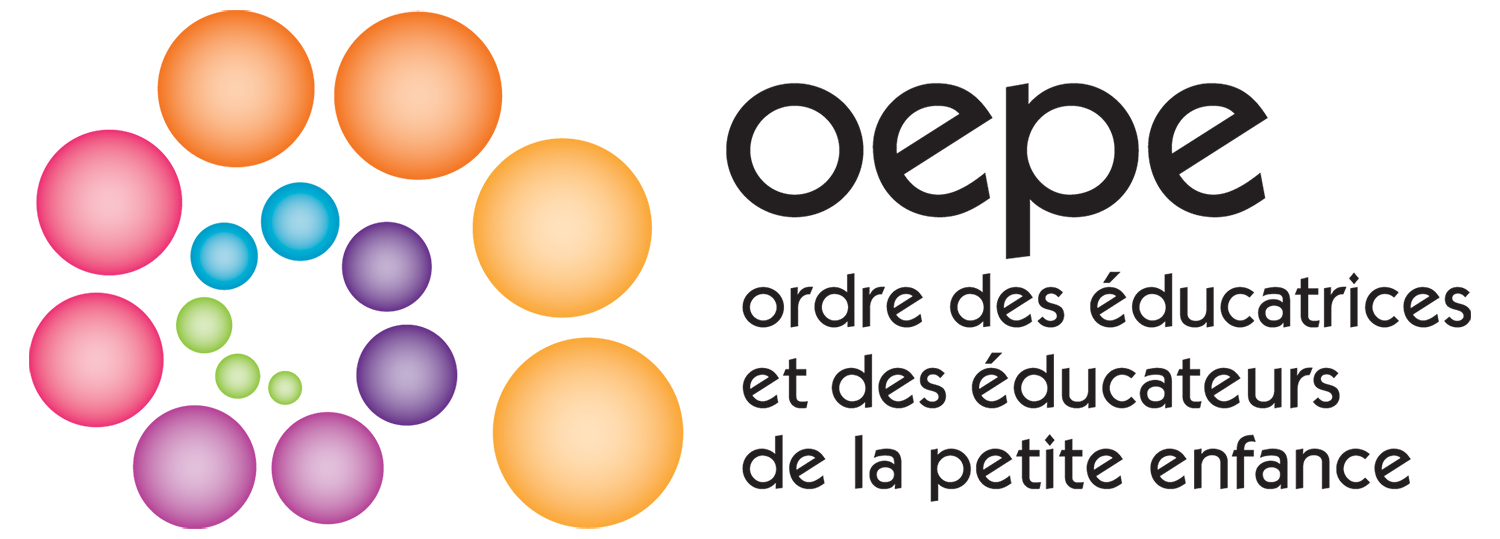 Après un épisode de flashback ou de dissociation
Identifier des exercices d’ancrage (grounding) qui pourraientfonctionner et les pratiquer​
Identifier des déclencheurs que vous avez eus dans le passé ou en anticiper certains​
Identifier des espaces sécuritaires (réels ou imaginaires)
41
Soins tenant compte des traumatisme –  26 septembre 2022
[Speaker Notes: AOcVF – Maïra

Grounding :​
En pratiquant des exercices de grounding ou de respiration AVANT ou APRÈS, ces techniques seront plus faciles à accéder DURANT une episode.​
Une personne ne va pas aller faire une recherche sur youtube quand elle est dans un tel état de détresse mais, si elle le connait déjà, l’a sauvegardé dans ses favoris, elle pourrait sera mieux outiller la prochaine fois pour mettre en pratique des strategies pour retrouver son calme plus rapidement. Elle se donne des repères.​
​
Déclencheurs :​
Sachez que les déclencheurs sont souvents reliés aux 5 sens ​
l’odeur de la cigarette, l’alcool, du parfum​
La couleur de la voiture, d’une pièce​
Le son d’un alarme, d’un coup fort (les feux d’artifices, par exemple, peuvent être très déclencheurs en raison du bruit)​
Le goût​
Le touché (soyez conscientes que pour une survivante le touché peut être plus menaçant que rassurant, il est important de demander avant d’offrir un câlin ou prendre la main, par exemple)​
​
Les dates d’anniversaires, les pensées, les rêves ou cauchemars sont aussi des déclencheurs communs.​
​
Vous pouvez parler des déclencheurs, des flashbacks, de la dissociation et des techniques de grounding à des personnes de confiance, notamment aux personnes avec qui vous habitez. Elles pourront ainsi reconnaître quand vous êtes déclenchées et vous aidez à vous grounder. ​
​
​
Espaces sécuritaires :​
C’est utile d’en avoir plusieurs pour différentes situations : ce peut être un lieu dans votre maison (votre chambre) ou un endroit spécifique (un placard). Dès que vous arrivez dans un nouveau lieu, vous pouvez identifier un endroit où vous pourriez vous sentir en sécurité. Si ce n’est pas possible d’aller dans un endroit reel,  visualiser un lieu où on se setait heureux, calme, en sécurité peut aider. Faire régulièrement des exercices de visualisations ou de méditations peuvent aider à se réfugier dans cet endroit facilement. ​
​
​]
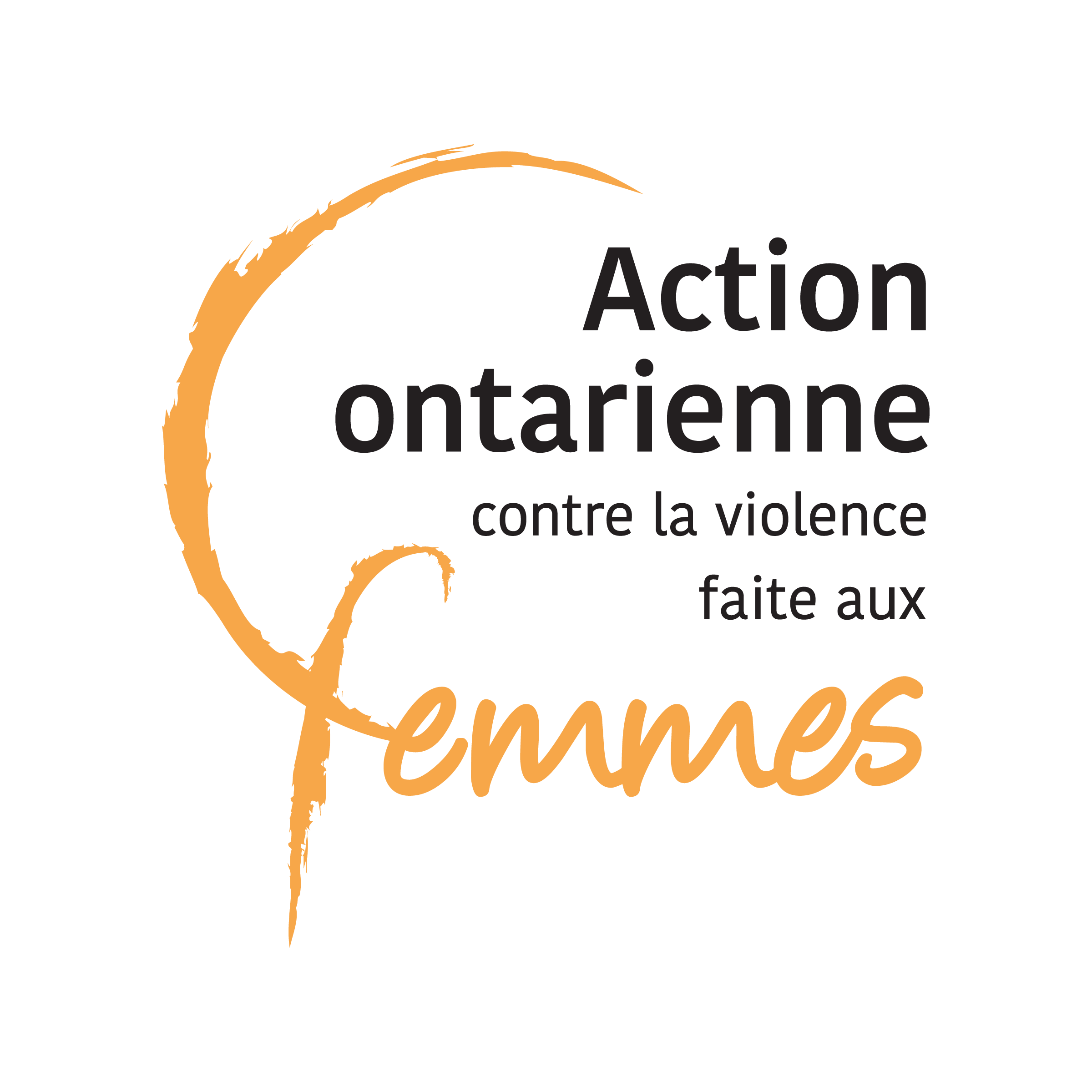 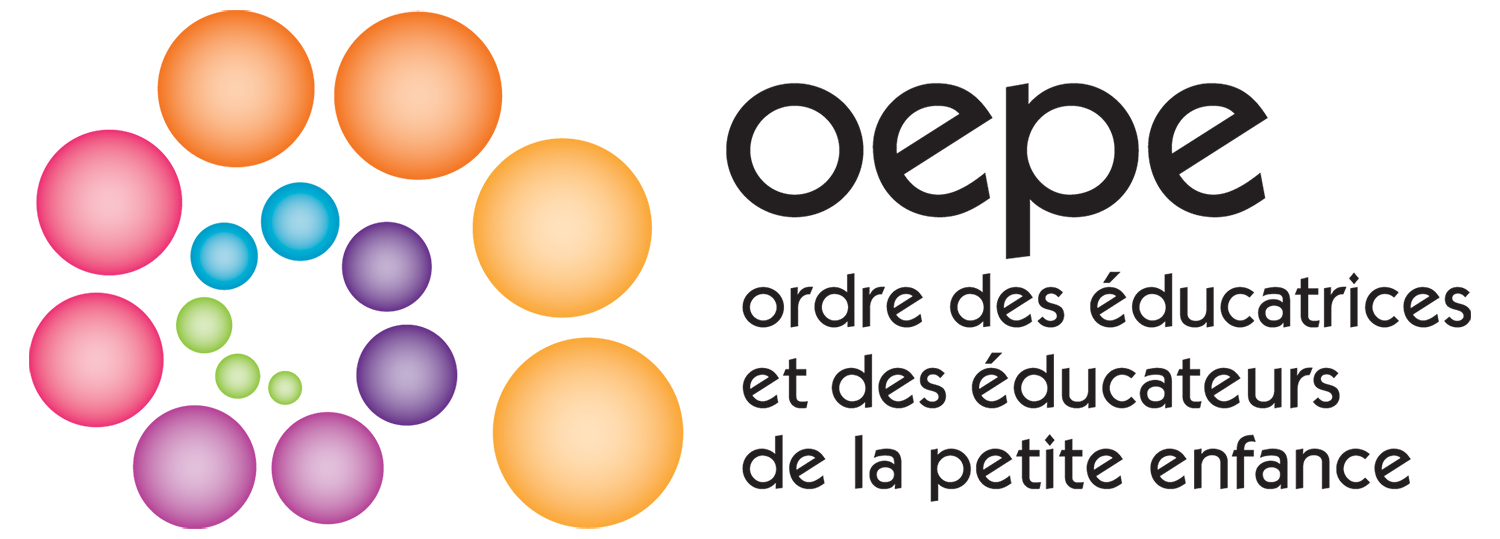 Quoi faire durant la phase 2?
En parler à des personnes de confiance ​
Consulter un ou une professionnelle, comme une intervenante dans un CALACS ou une psychothérapeute​
Rejoindre un groupe de survivantes​
Adopter des loisirs qui font du bien (activité sportive, lecture, peinture, etc.)​
Développer ou approfondir une spiritualité ou ses liens à une culture​
Faire de la méditation, du yoga, des techniques d’autodéfense…
42
Soins tenant compte des traumatisme –  26 septembre 2022
[Speaker Notes: AOcVF – Michelle

Comme nous l’avons dit plus tôt…​
Se remettre d’une agression sexuelle dans l’enfance ou à l’âge adulte peut être difficile mais n’est pas impossible. ​
Des stratégies peuvent être mises en place pour aider dans le processus. Ces stratégies sont différentes seront les personnes. ​
C’est important de trouver des stratégies qui aident à restaurer la confiance, à développer sa confiance en soi et à reprendre son contrôle et son pouvoir​
Il n’y a aucune façon de prédire combien de temps cette phase durera pour une personne ou une autre, ni quelles stratégies fonctionneront pour une ou l’autre.​
Chaque personne est unique. Il est important d’essayer différentes stratégies, services ou approches pour trouver ce qui fonctionne pour toi.​

Faites preuve de compassion et de patience!]
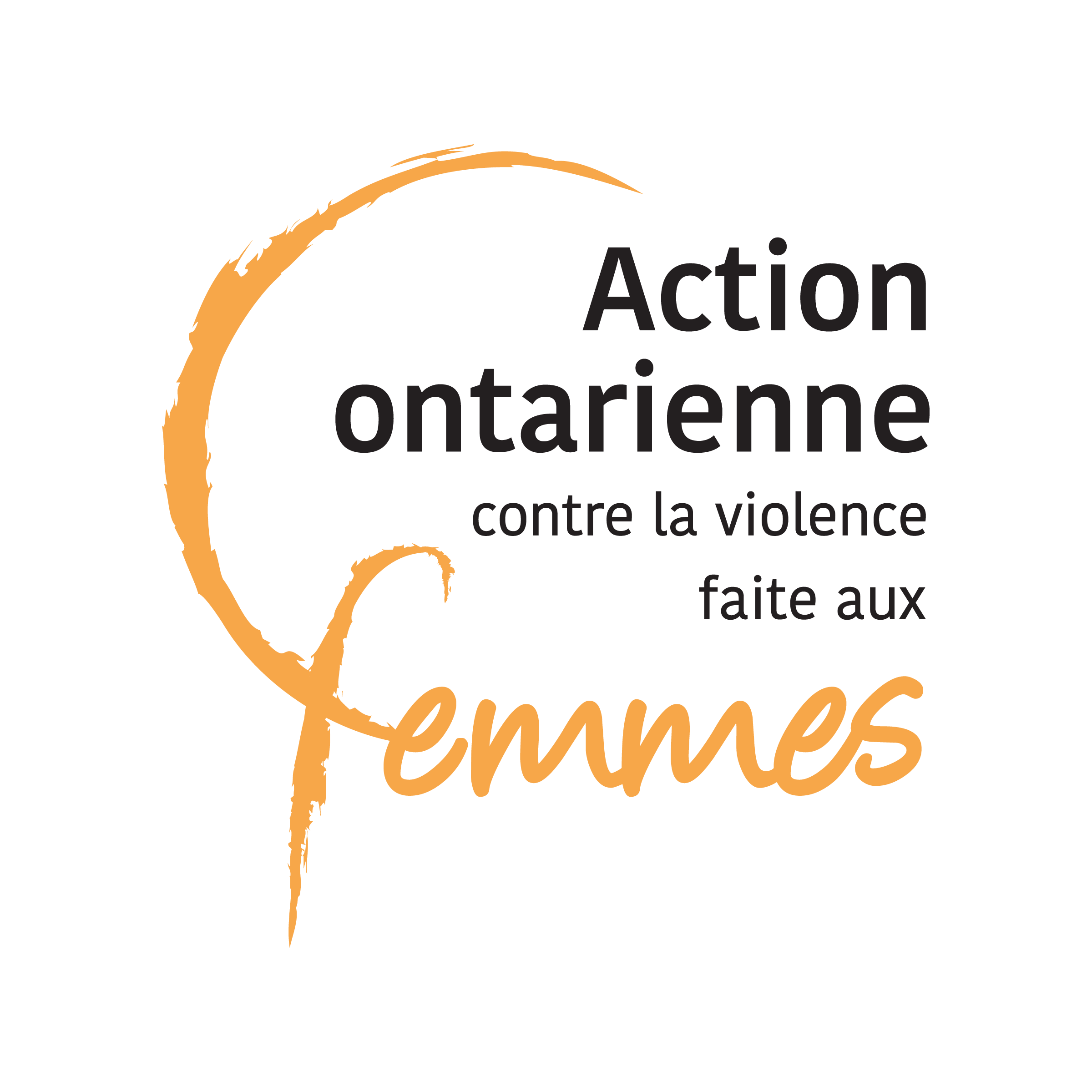 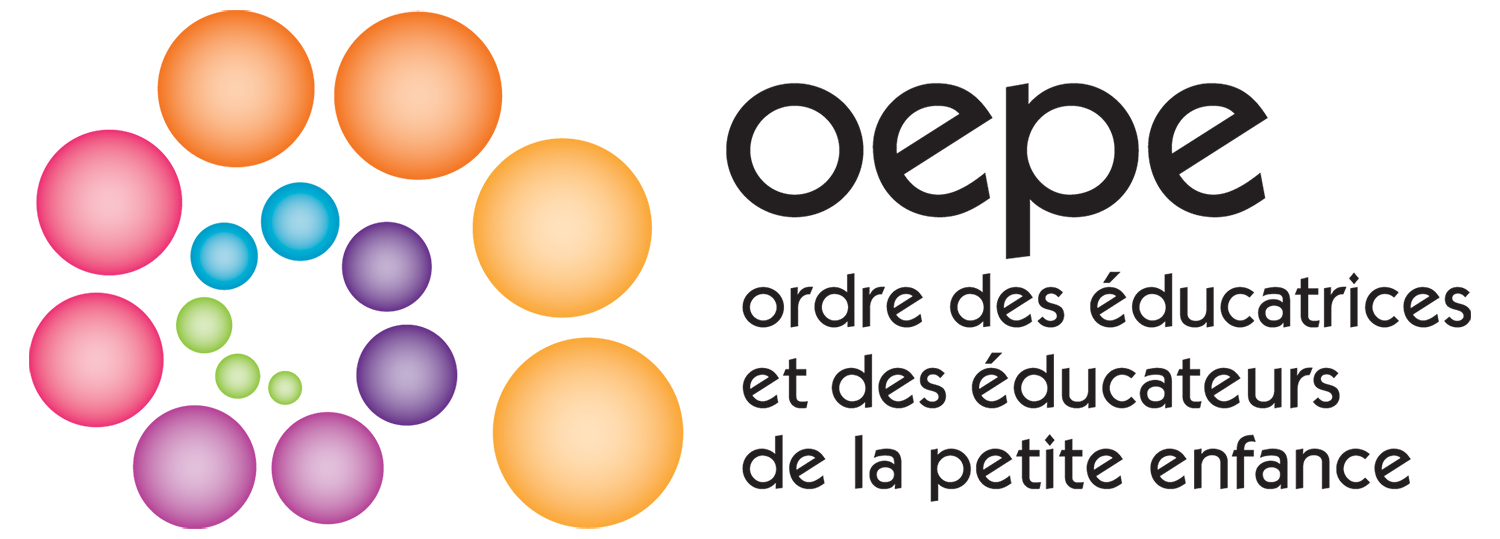 Phase 3 : L'intégration
​Diminution progressive de l’intensité des émotions, résolution progressive des différents impacts​
Retrouve l’intérêt, reprend des activités​
Peut penser à l’événement sans être déstabilisée
43
Soins tenant compte des traumatisme –  26 septembre 2022
[Speaker Notes: AOcVF – Michelle

Je crois qu’il est important de préciser que ces phases ne sont pas clairement délimitées. Il n’y a pas de directives à suivre ou de leçons à compléter pour passer au prochain niveau.
Il s’agit d’un processus, d’un cheminement – plus ou moins linéaires. 
Une personne pourrait se reconnaître davantage dans une phase tout en ayant le sentiment d’avoir un pied dans l’autre phase.
Une personne pourrait se retrouver dans une phase et en vivant une intensité de stress avoir l’impression de régresser et « retourner en arrière ».

Pensons par exemple au stress que nous avons vécu avec la pandémie, 
Une personne qui se trouvait en phase d’intégration, en raison du grand stress et des nombreux déclencheurs, pourrait soudainement vivre de l’anxiété, des troubles de sommeil, des cauchemars.

Une rupture relationnelle, un décès, une perte d’emploi, l’arrivée d’un enfant, un déménagement… tous ces grands changements apportent avec eux beaucoup de stress.]
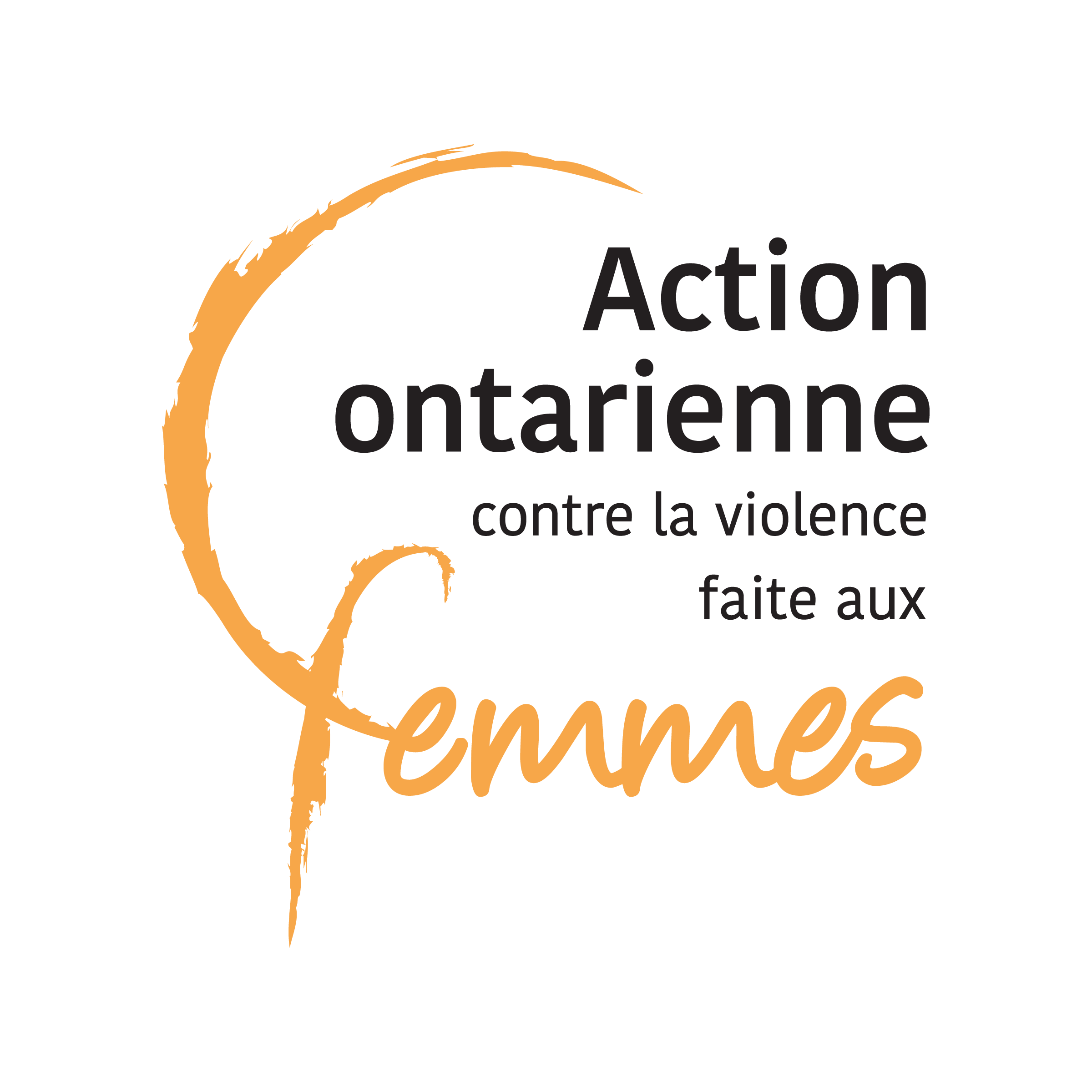 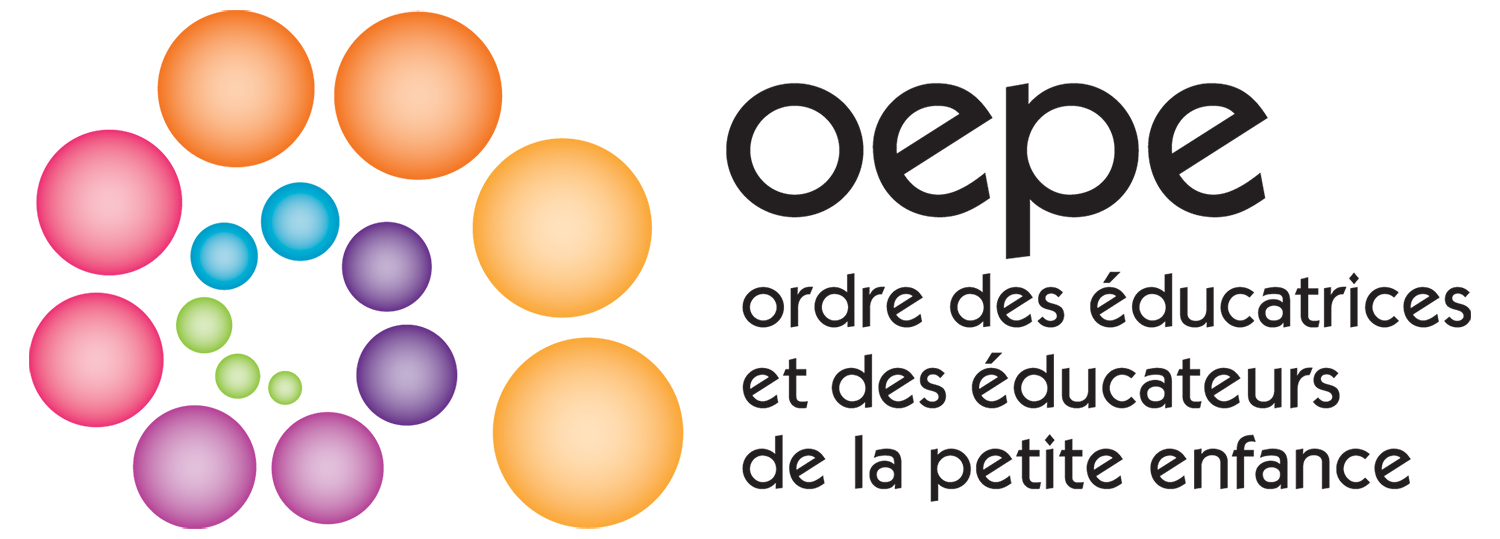 Quoi faire durant la phase 3?
Explorer sa créativité (l’écriture, la musique, la peinture)​
Faire du bénévolat, s’impliquer dans la cause​
Poursuivre le développement personnel (ateliers, lecture)​
Trouver ou donner un sens à ce qui est arrivé​
Revenir aux stratégies de la phase 2 au besoin​
Si les impacts persistent et deviennent chroniques : ​
Il peut s’agir d’un trouble de stress post-traumatique. ​
Il est important de consulter une personne professionnelle spécialisée pour de l’aide. ​
Il est possible de se rétablir.
44
Soins tenant compte des traumatisme –  26 septembre 2022
[Speaker Notes: AOcVF – Michelle

Créativité :​
Maintenant que c’est moins déclencheurs, ça peut être intéressant d’explorer par des moyens créatifs les émotions, les souvenirs et ça peut donner l’impression de se libérer encore plus.​
​
Bénévolat :​
Plusieurs survivantes ont envie de redonner après leur propre cheminement​
​
Développement :​
Durant la phase 1 et 2, ce n’est pas évident de faire de telles activités. Elles sont parfois trop déclencheurs. À ce stade-ci, la survivante peut se sentir mieux outiller pour gérer les déclencheurs et les émotions qui surgissent si jamais elles se présentent. Elle en a moins peur.​
​
Sens :​
Parfois, une personne va vouloir écrire un livre, aider les personnes qui sont passées par là, s’impliquer à une cause, se joindre à un groupe. Elle y trouve un sens.​
​
Revenir « en arrière »:​
Il est important de souligner que lorsque la vie nous présente une nouvelle situation porteur qui éveille en nous un stress élevé, on peut avoir l’impression de perdre ses moyens, ses acquis, de « revenir en arrière ». Il est important de se rassurer que ce n’est pas le cas. Tu as maintenant beaucoup plus de connaissances de toi et de stratégies pour gérer le stress. En fait, c’est ce qu’on appelle de la résilience. Reviens à tes stratégies. Tu connais maintenant le chemin pour te rétablir. N’hésite pas à aller chercher de l’aide à nouveau.​]
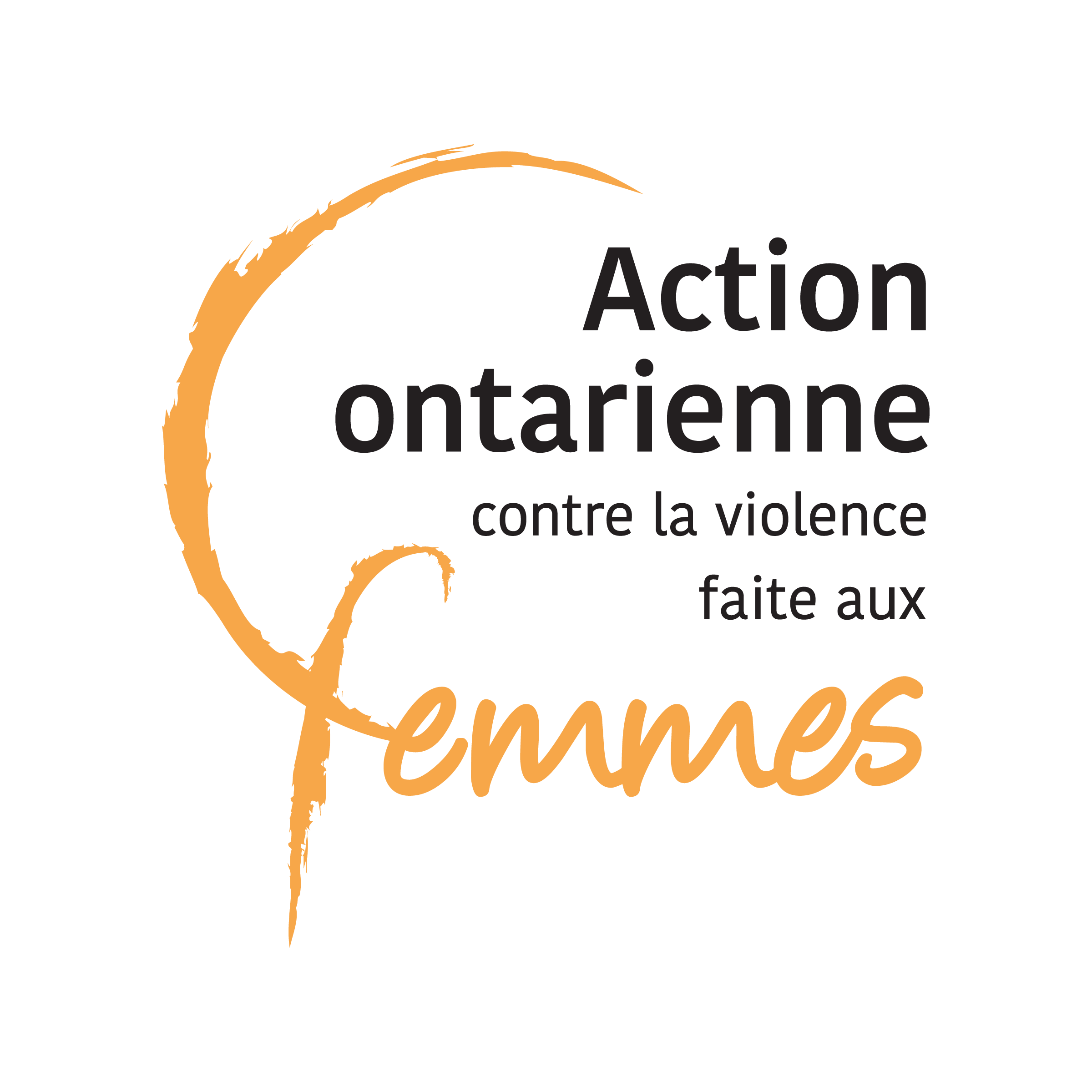 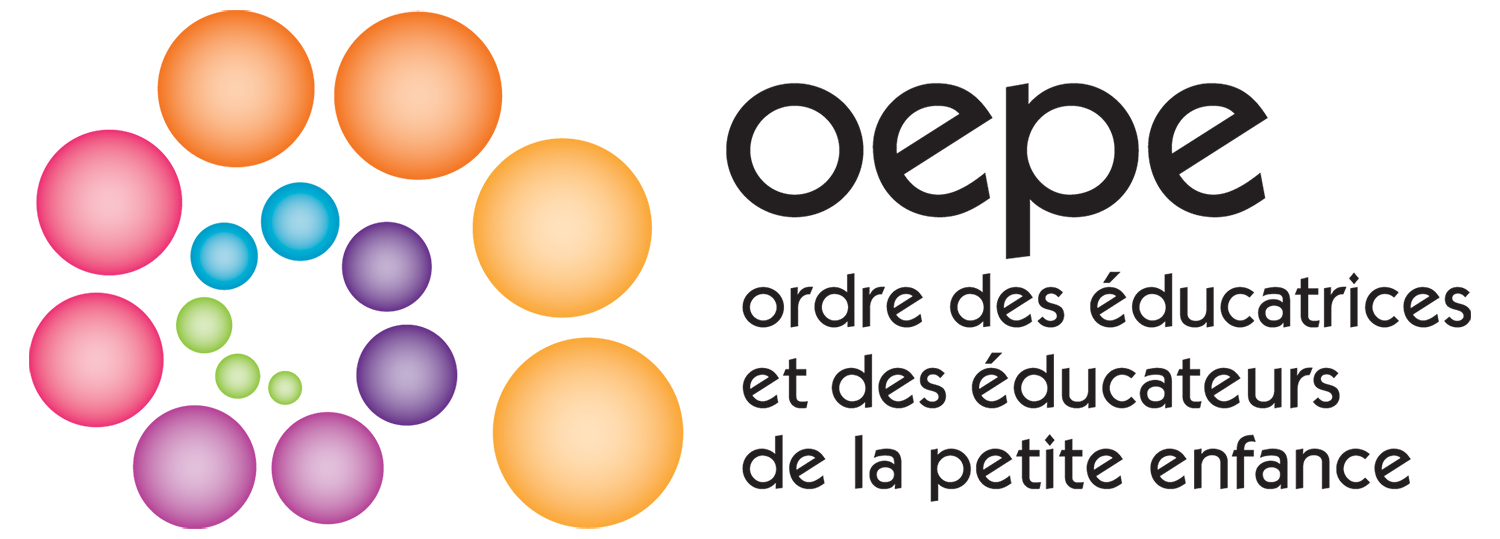 Conclusion
Soins tenant compte des traumatisme –  26 septembre 2022
[Speaker Notes: Maïra –]
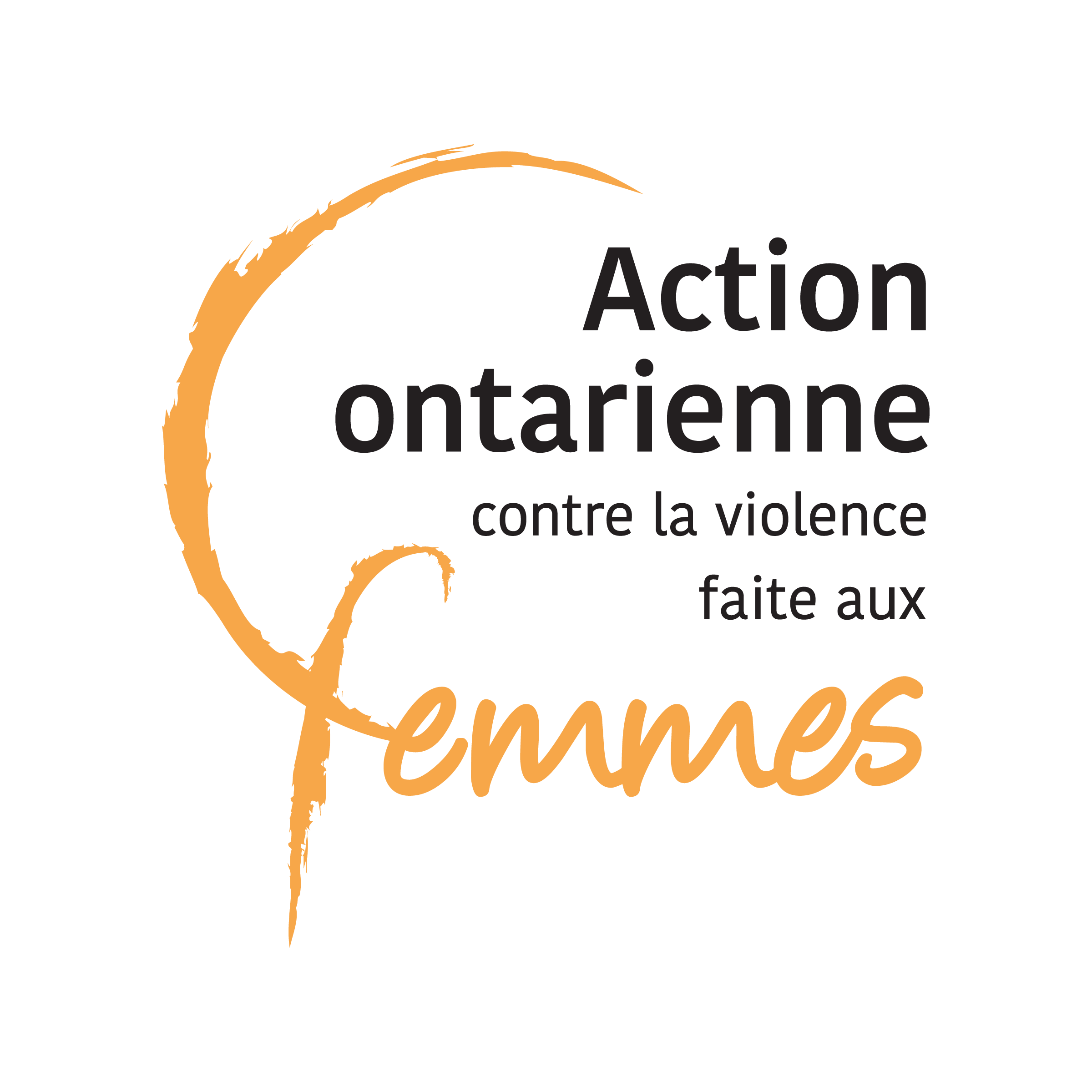 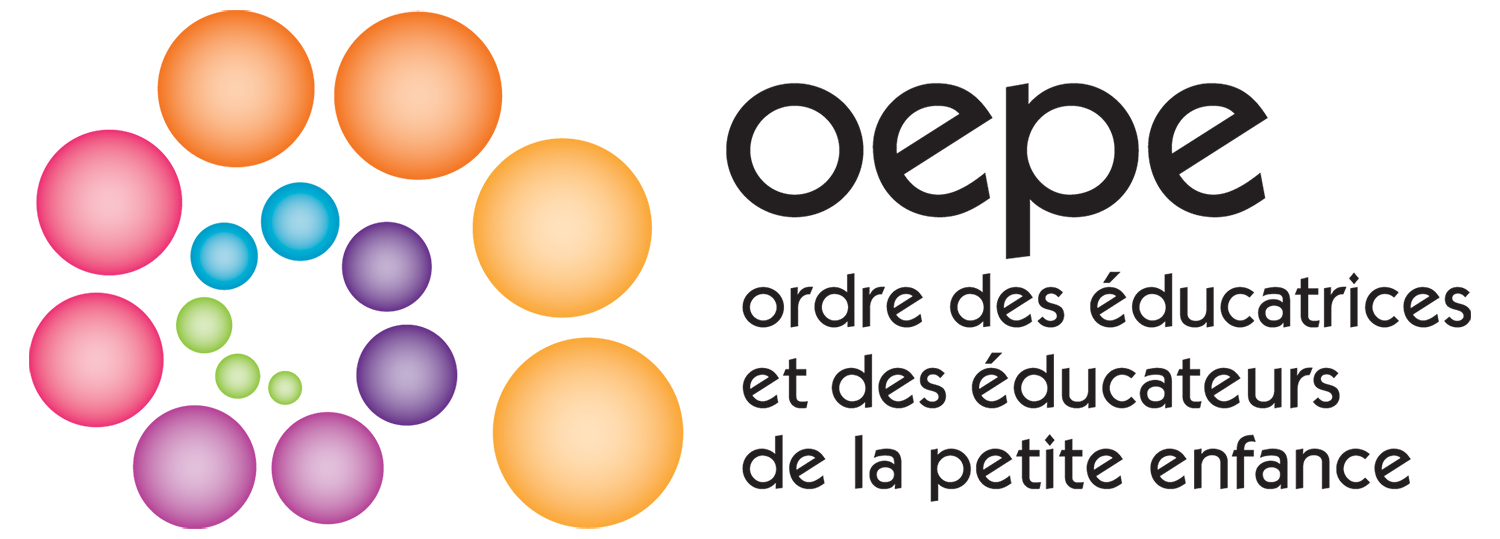 Ressources disponibles
​Ligne Fem’aide : 1 877 336-2433, https://femaide.ca/
Centre d’aide et de lutte contre les agressions à caractère sexuel ou centre pour femmes :https://aocvf.ca/services-aux-femmes/​
Aide professionnelle
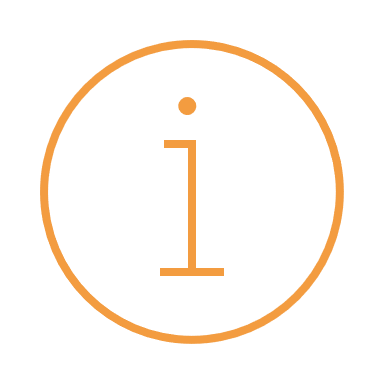 46
Soins tenant compte des traumatisme –  26 septembre 2022
[Speaker Notes: AOcVF – Maïra]
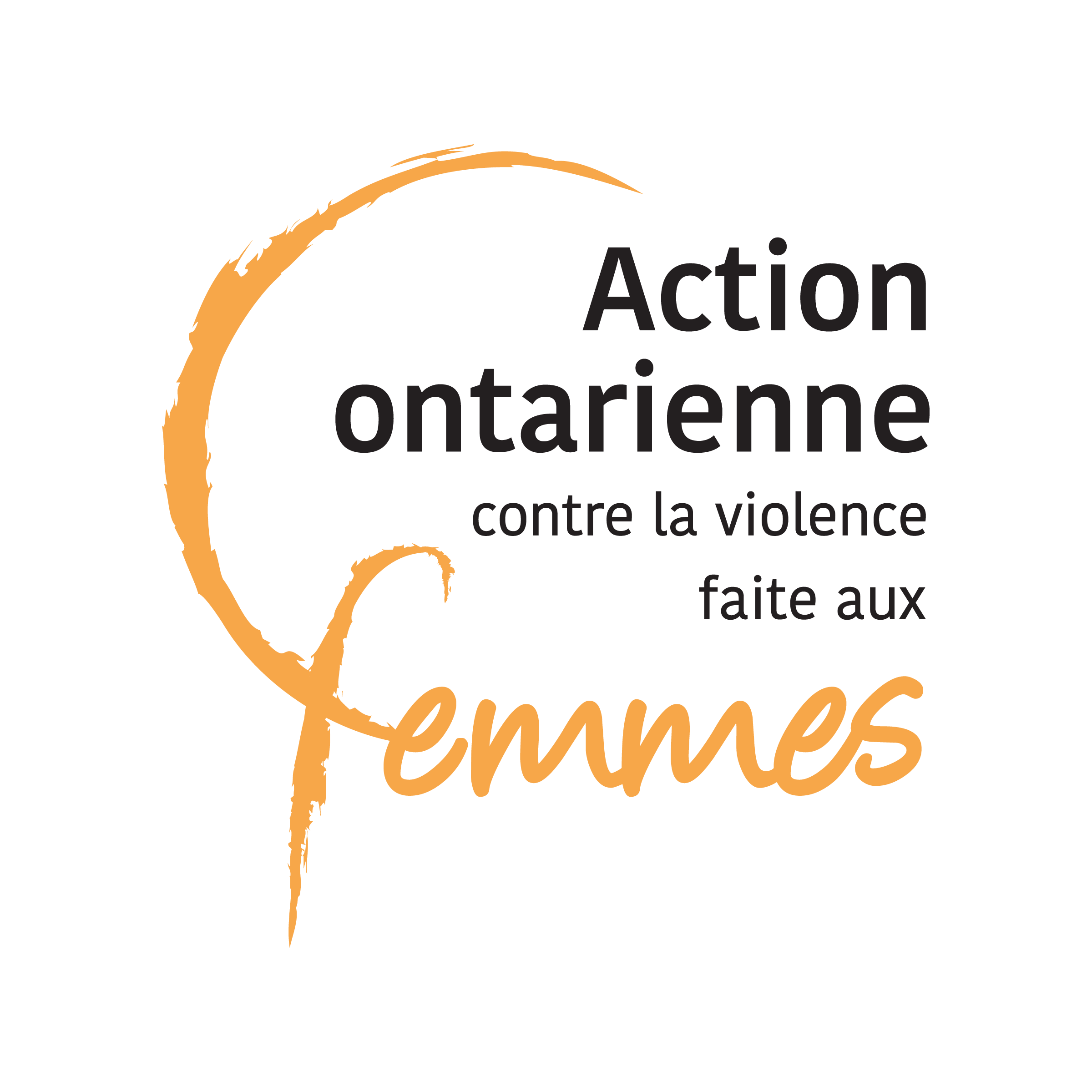 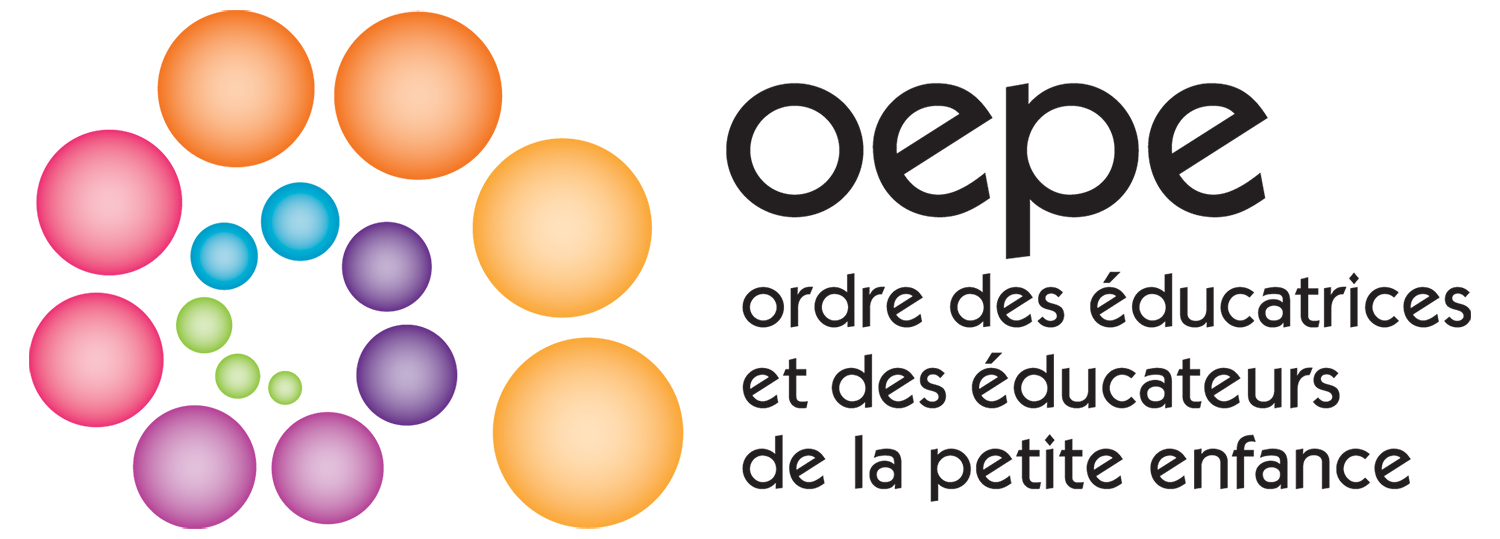 Questions
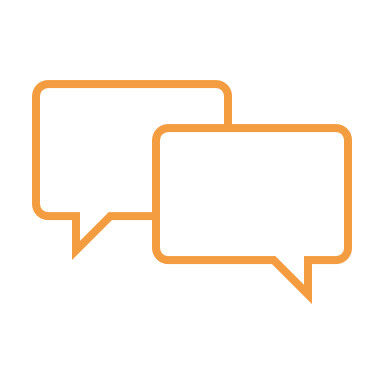 47
Soins tenant compte des traumatisme –  26 septembre 2022
[Speaker Notes: AOcVF – Maïra]
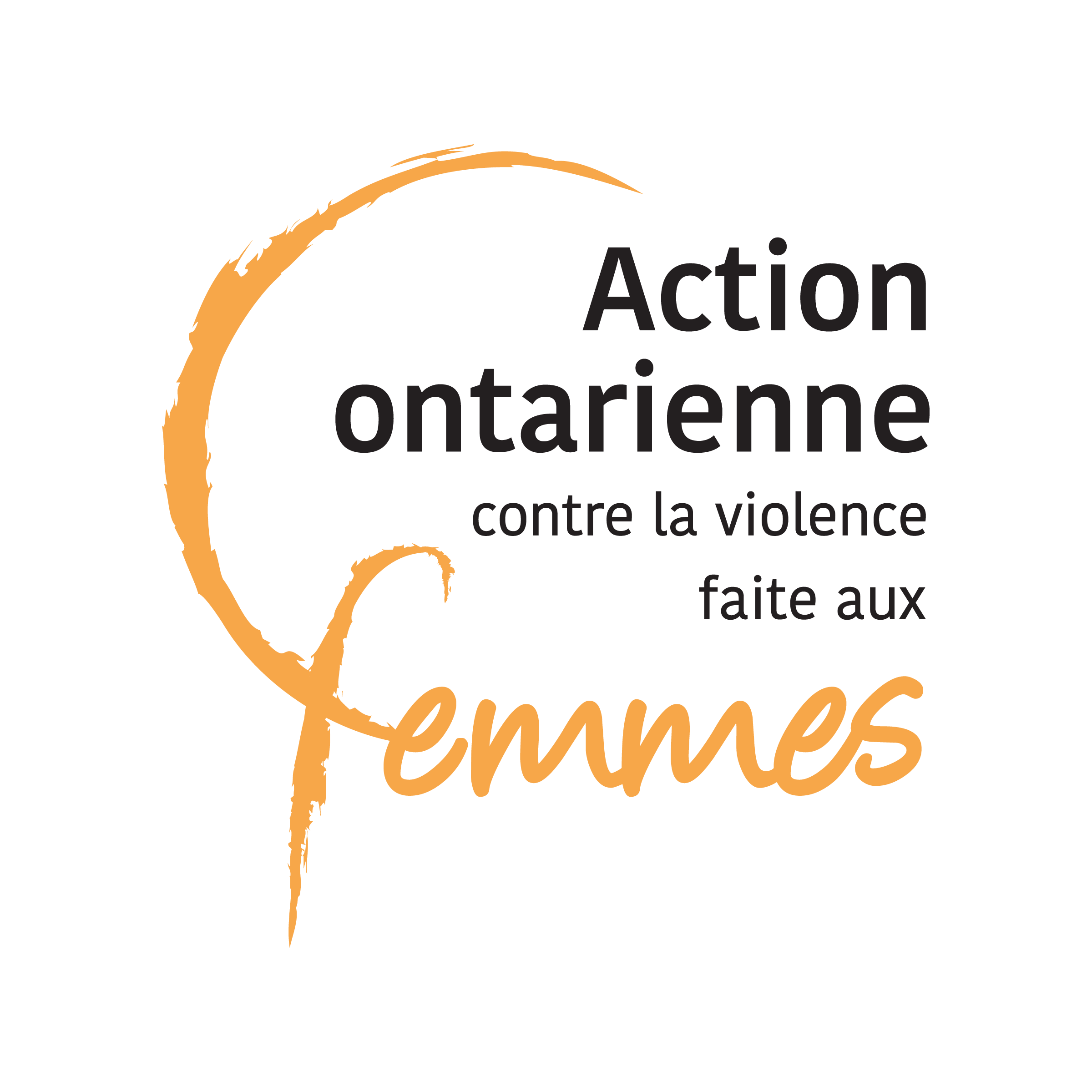 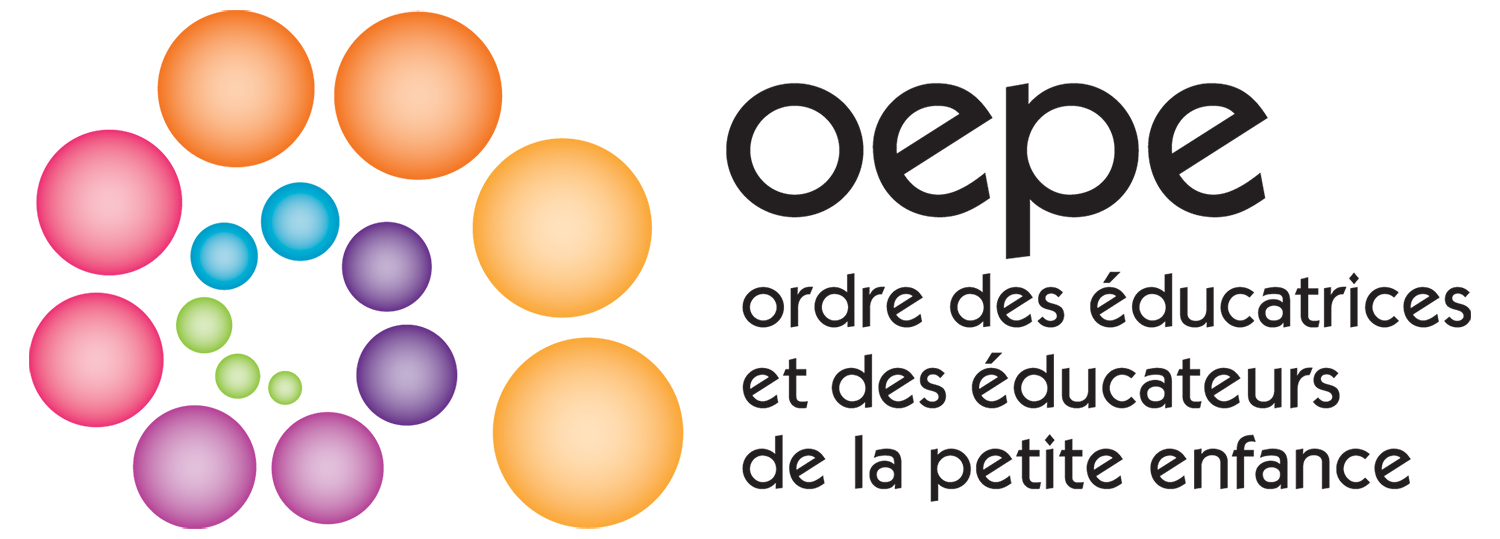 Merci
aocvf.ca   |   ordre-epe.ca
[Speaker Notes: AOcVF – Maïra]